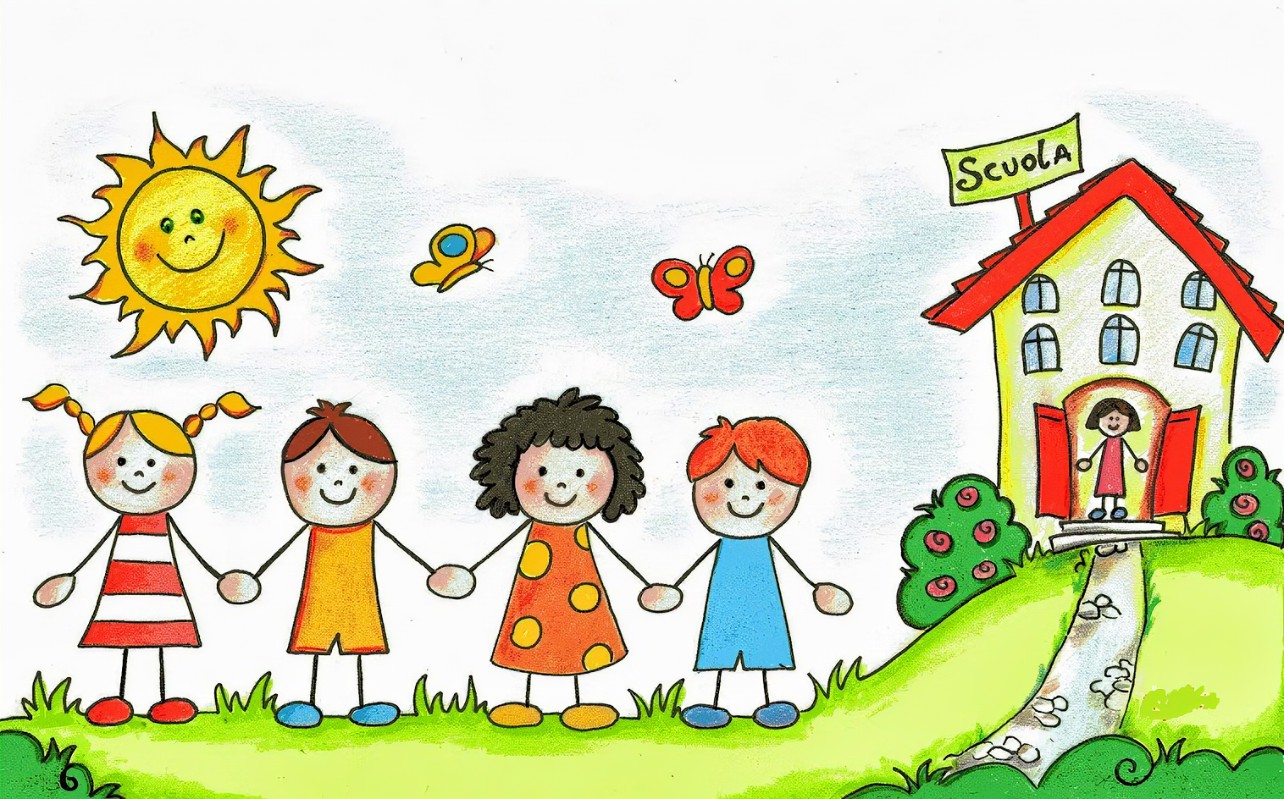 SCUOLA DELL’INFANZIA SORRENTI
ANNO SCOLASTICO 2021/22
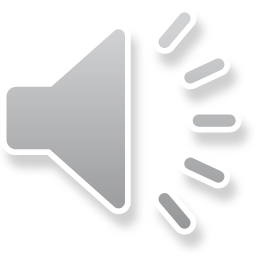 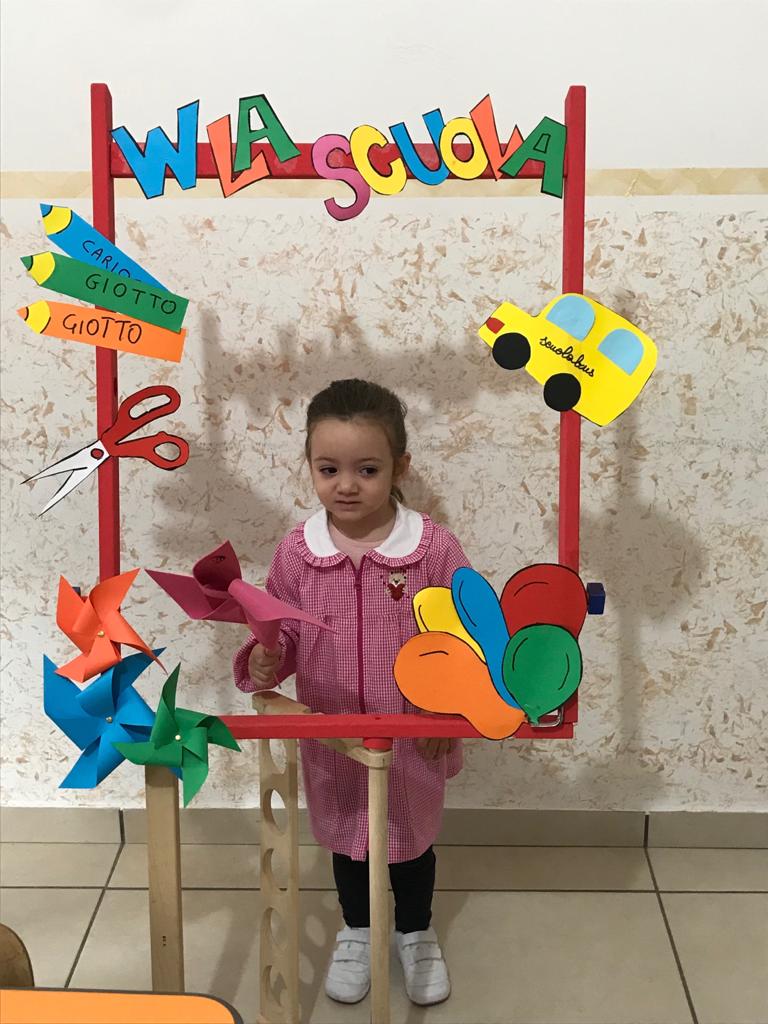 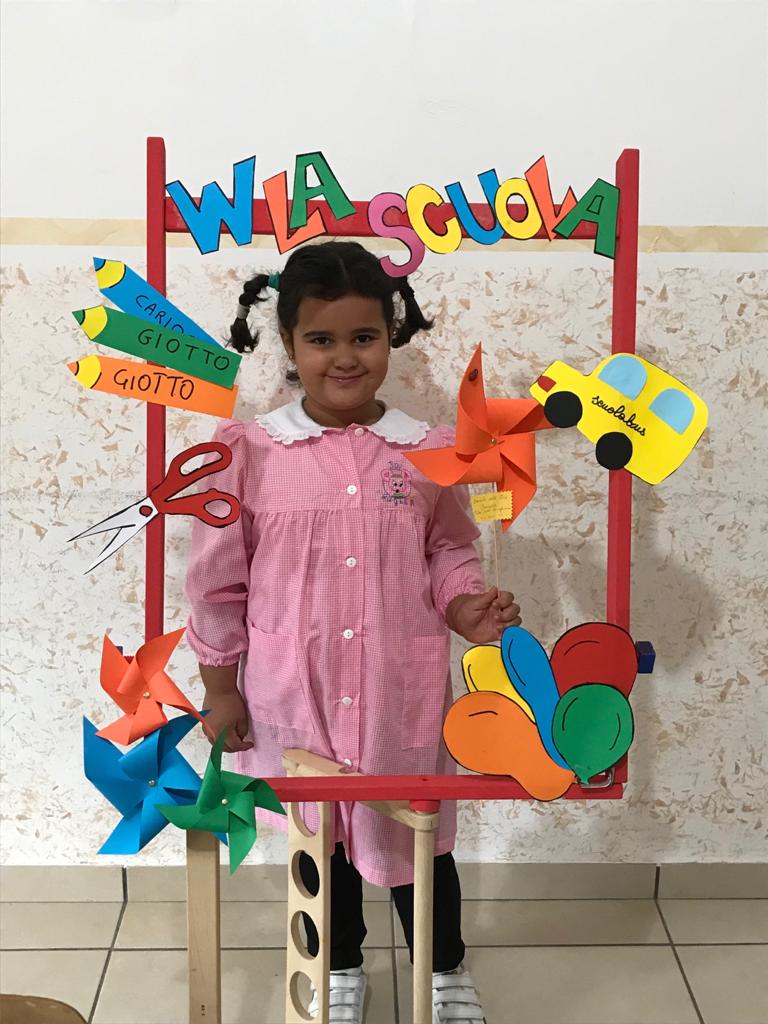 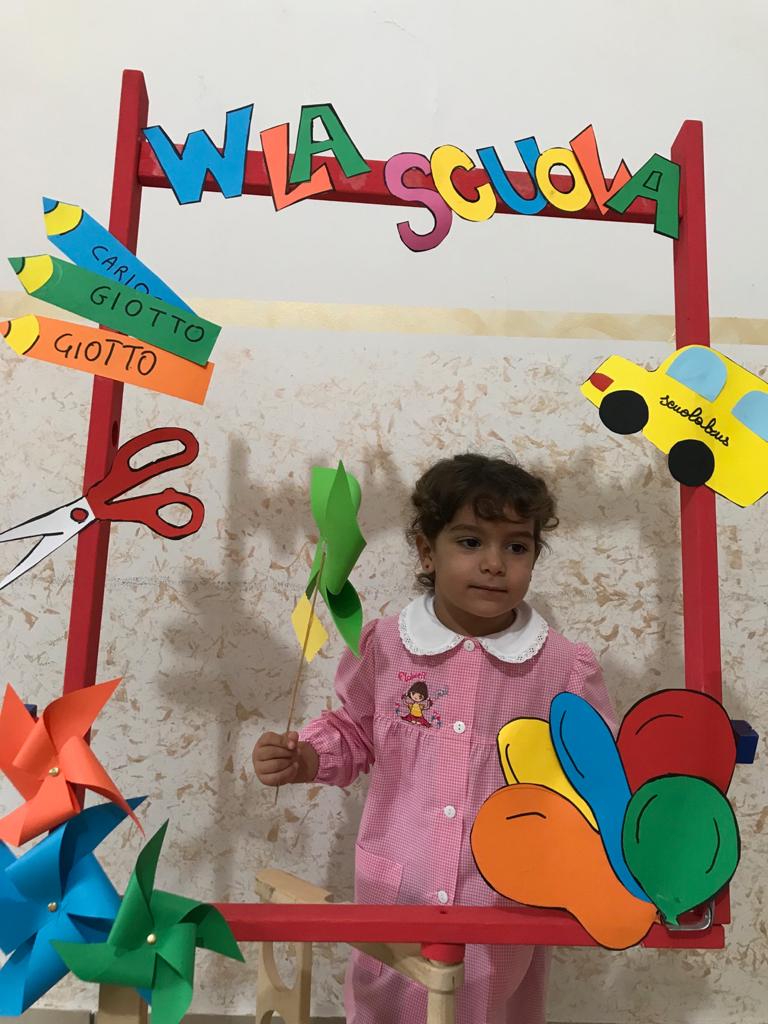 Accoglienza,
Inizia la nostra avventura..
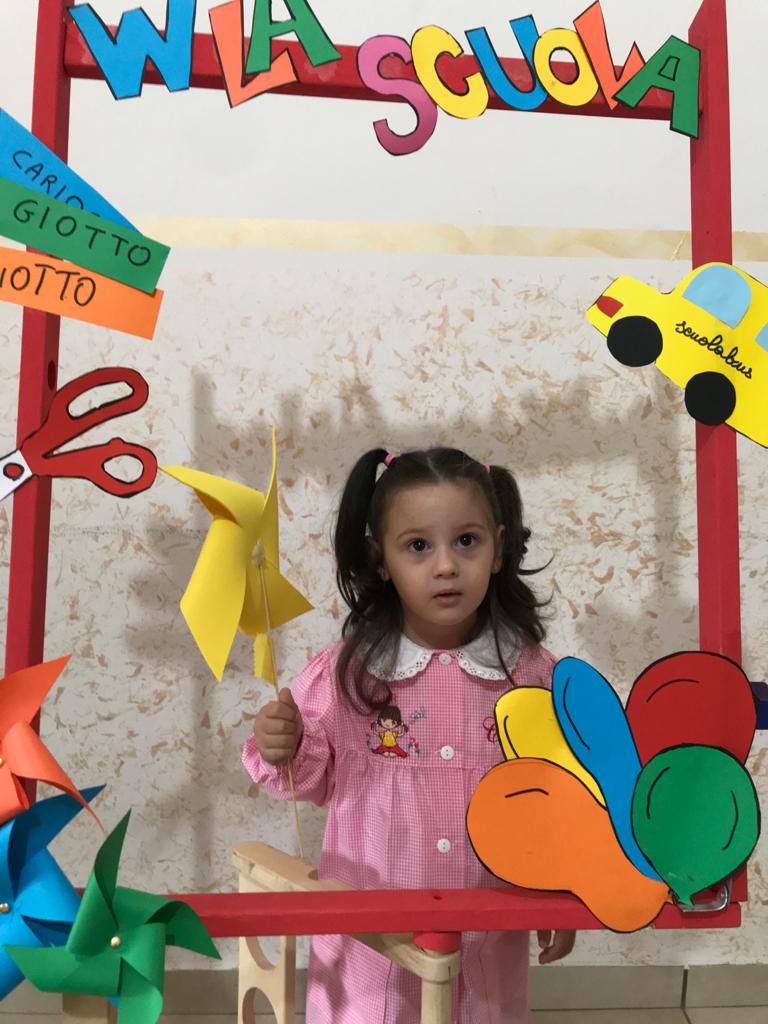 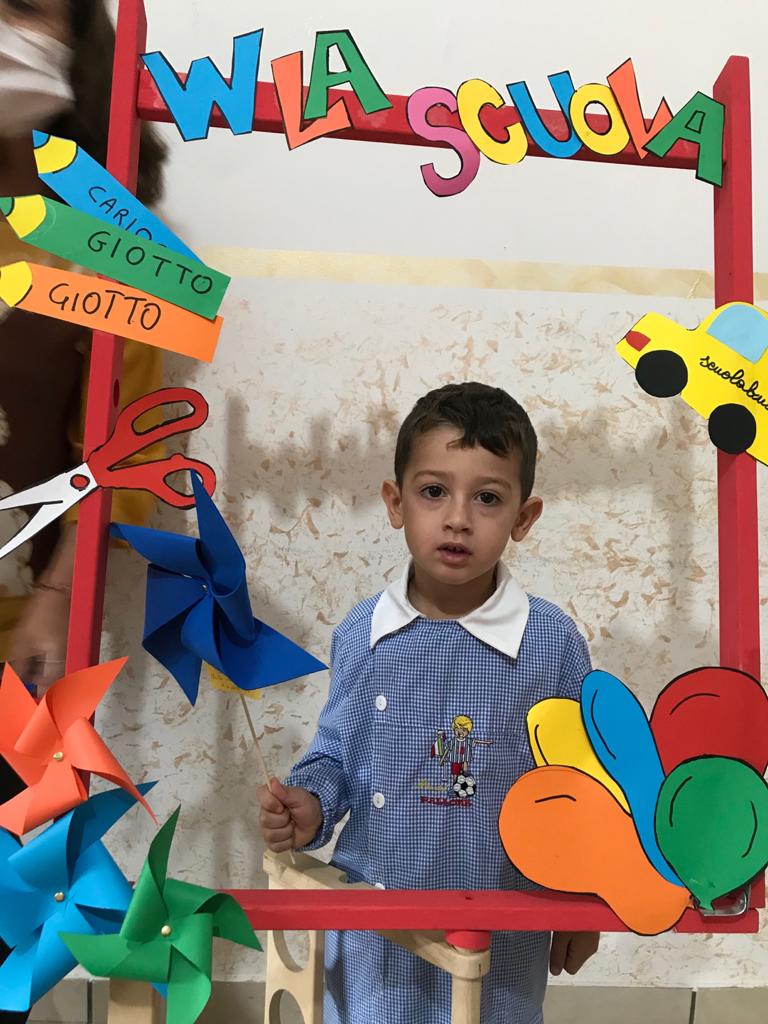 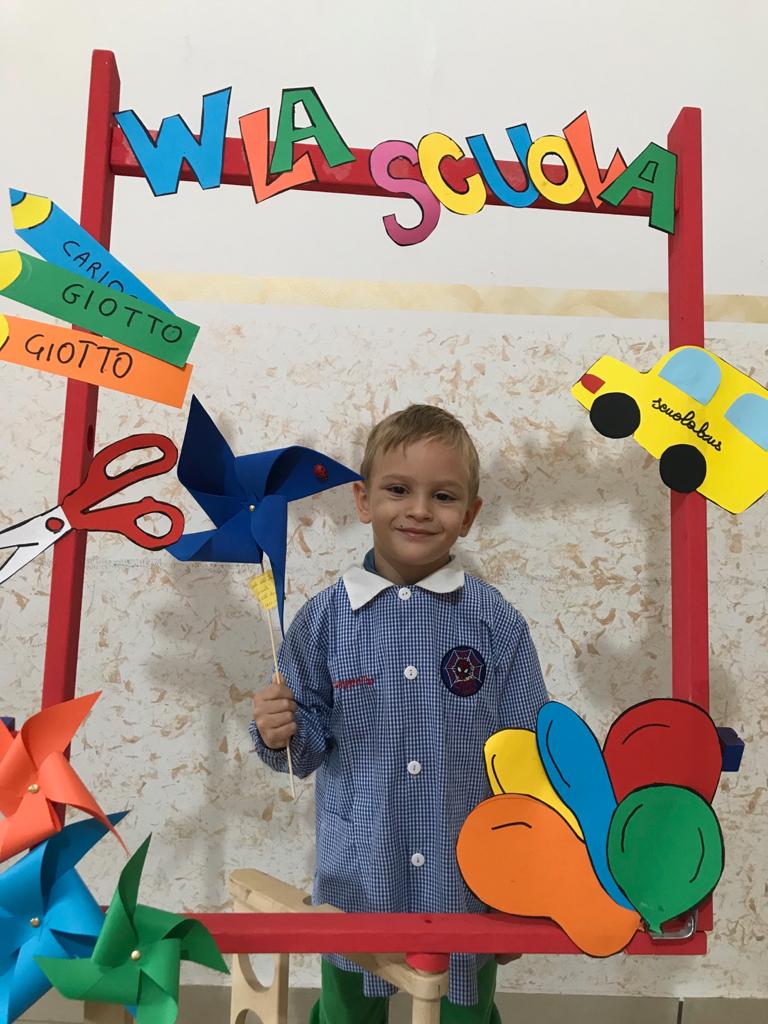 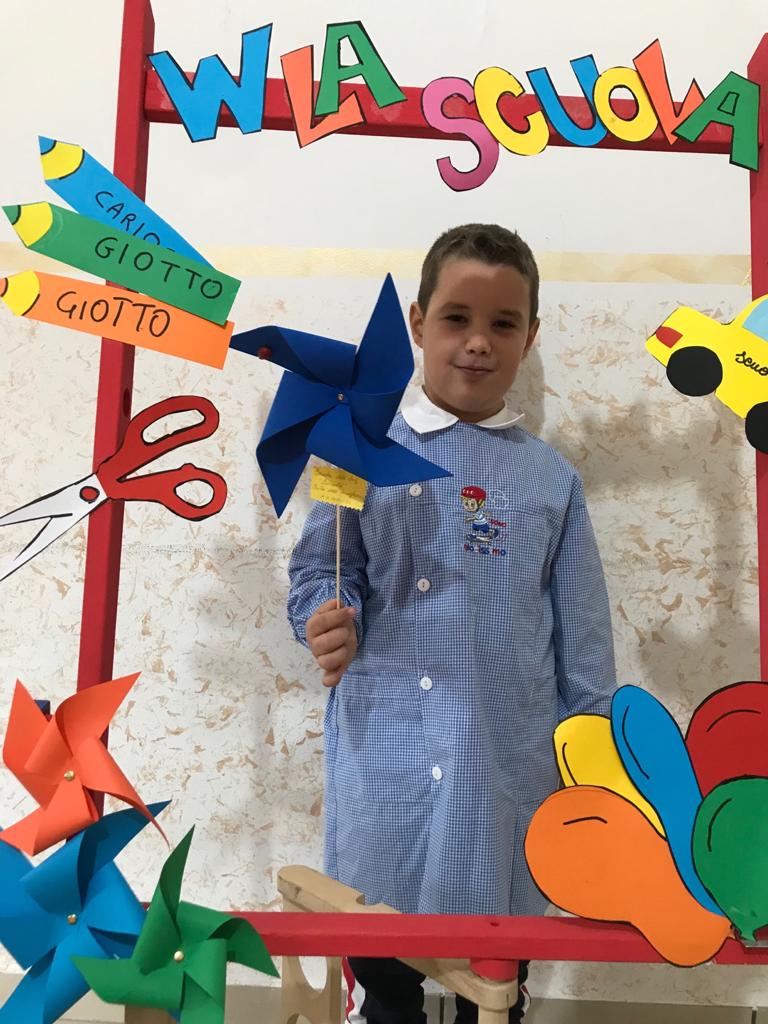 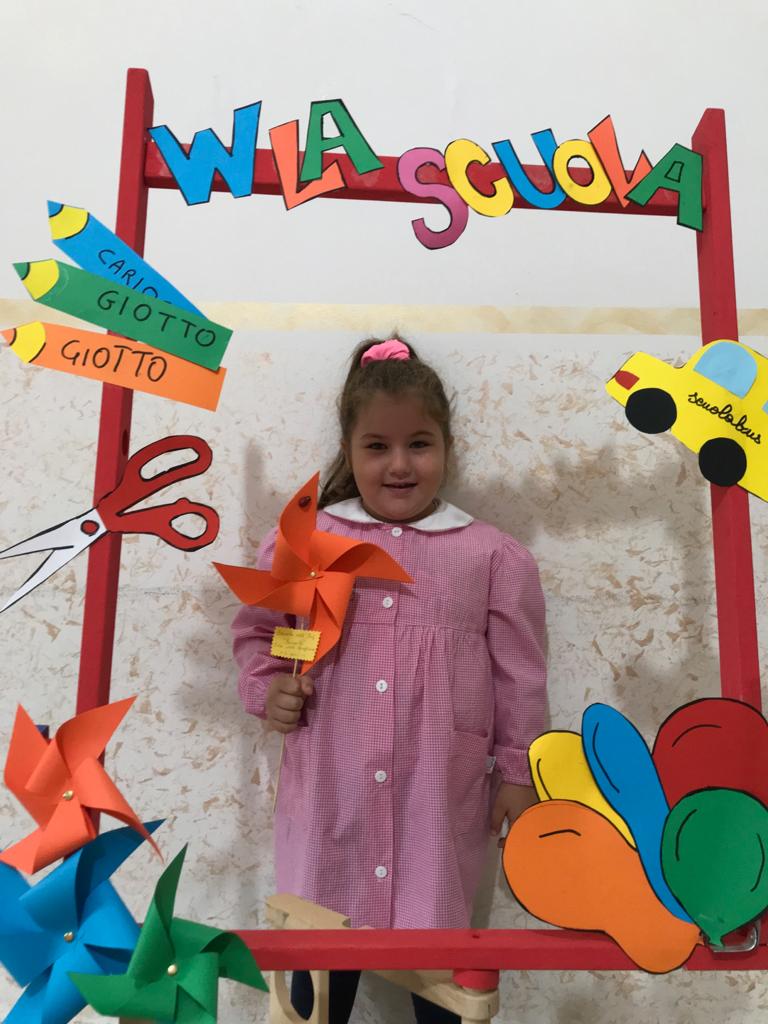 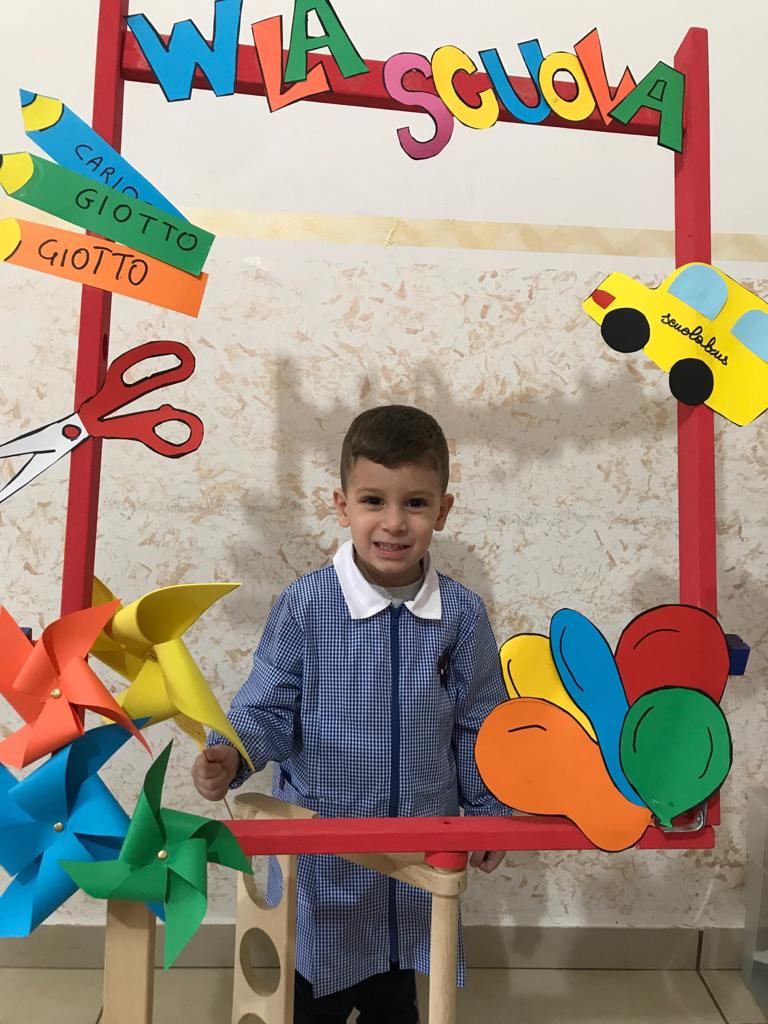 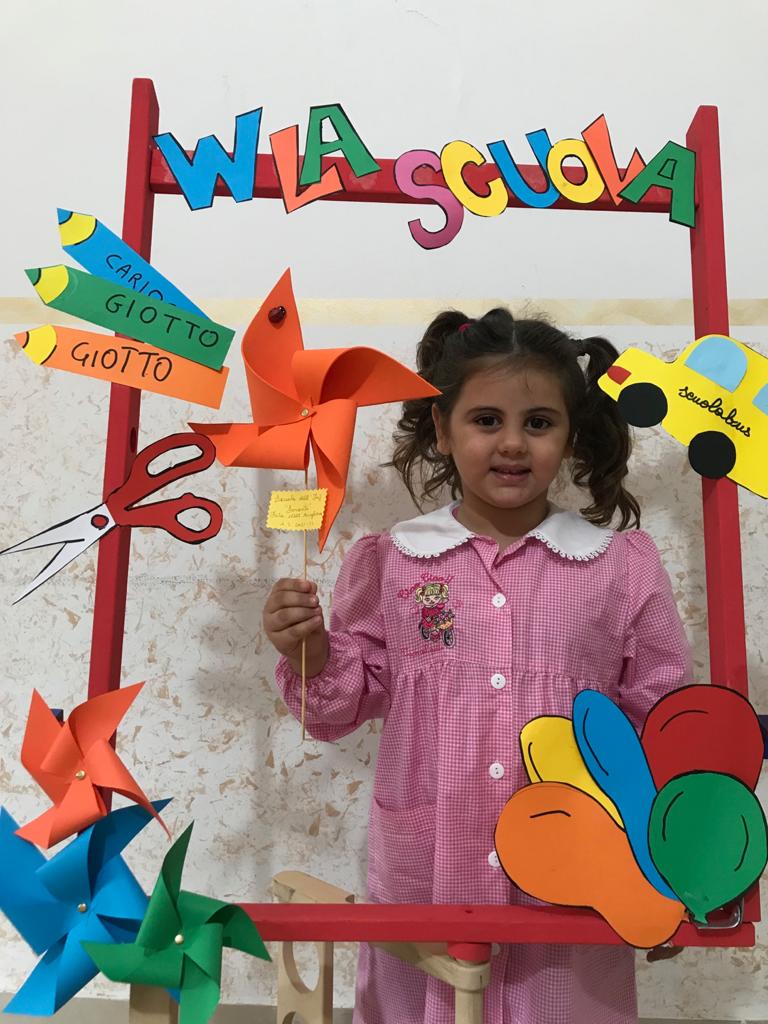 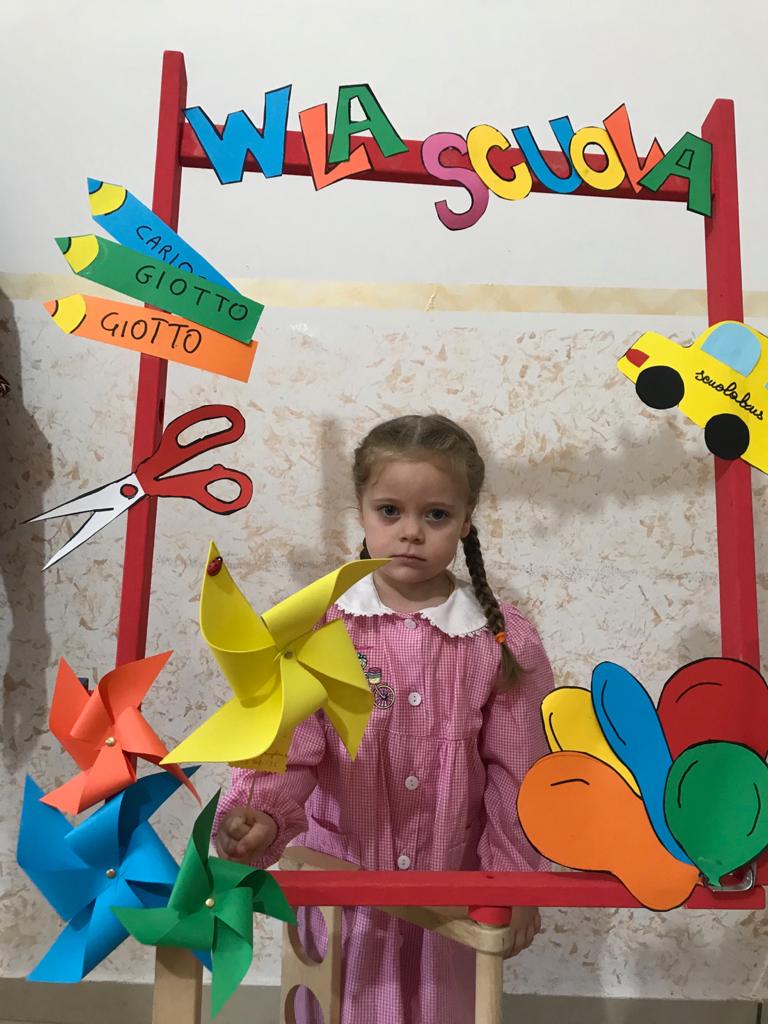 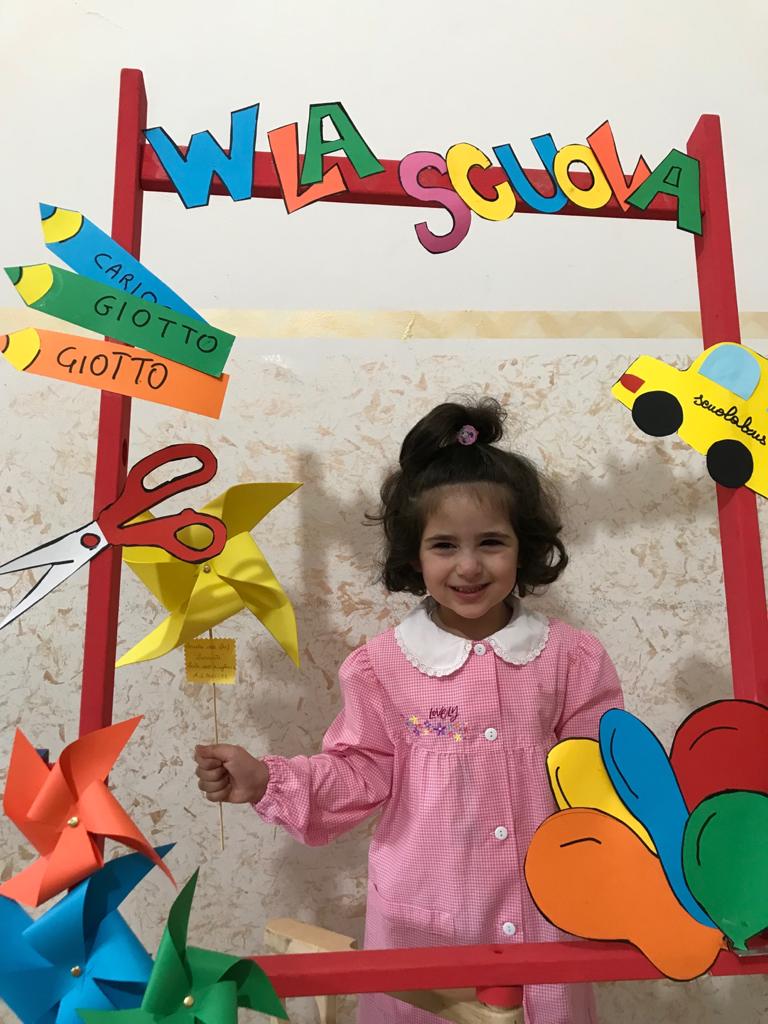 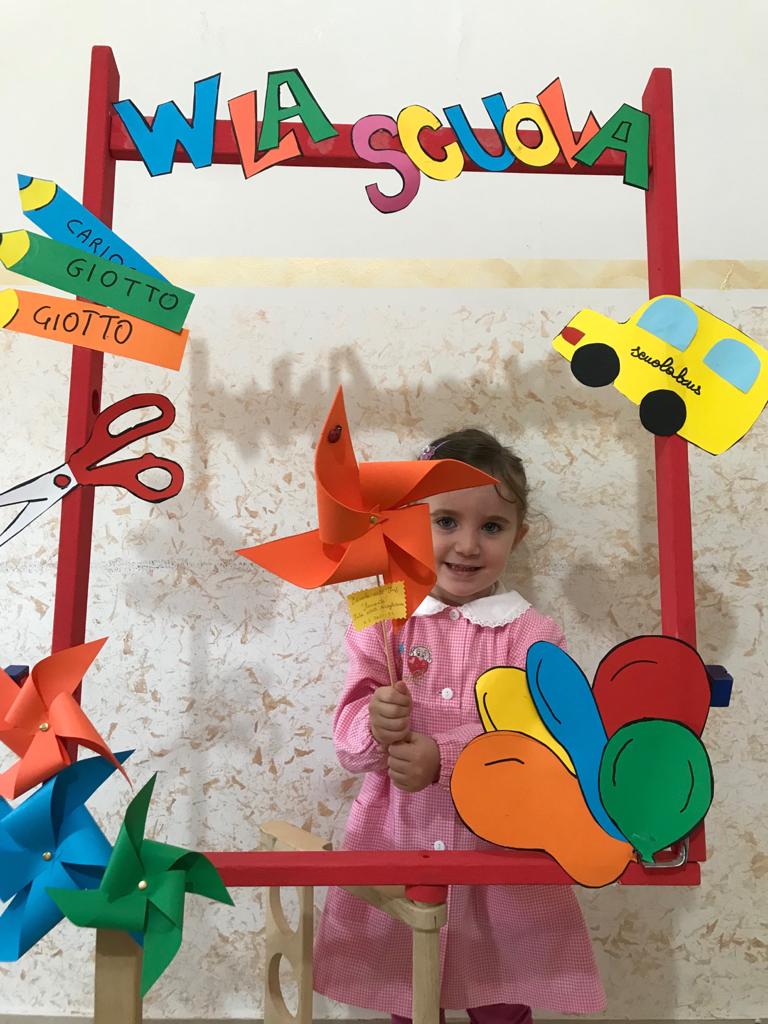 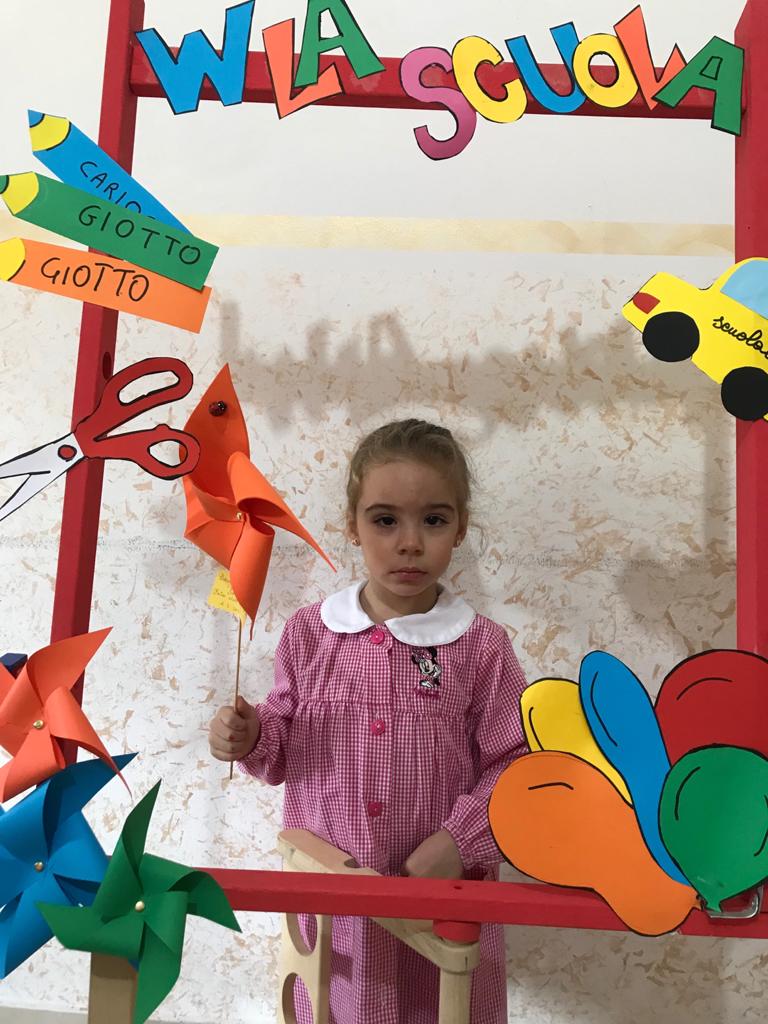 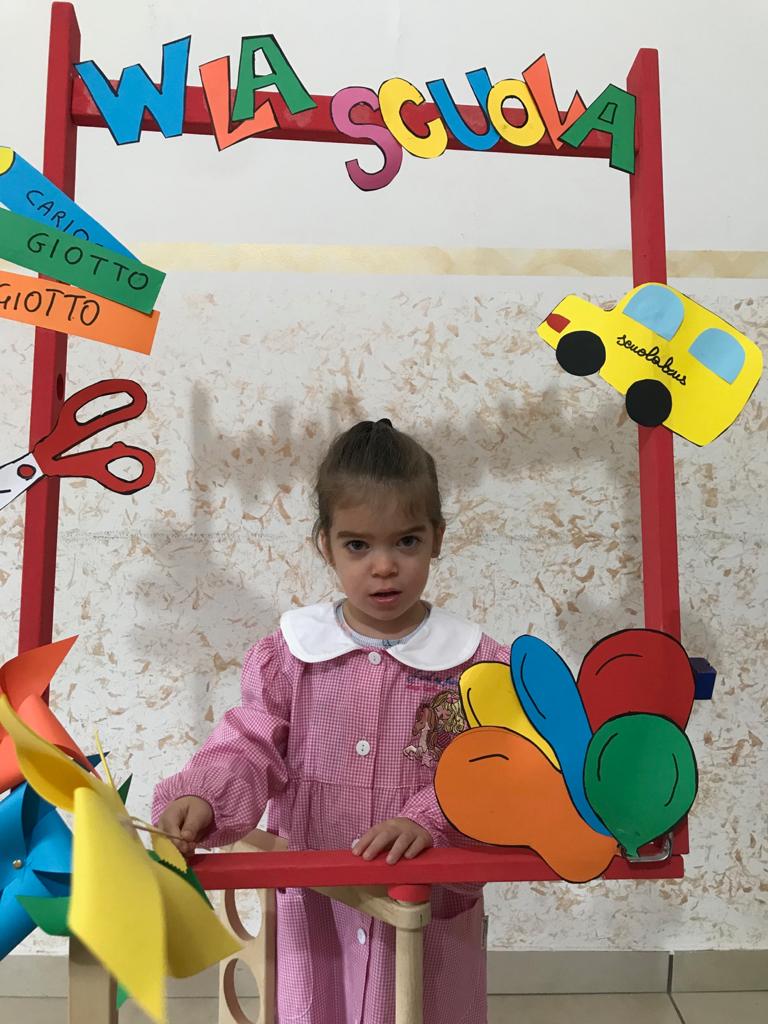 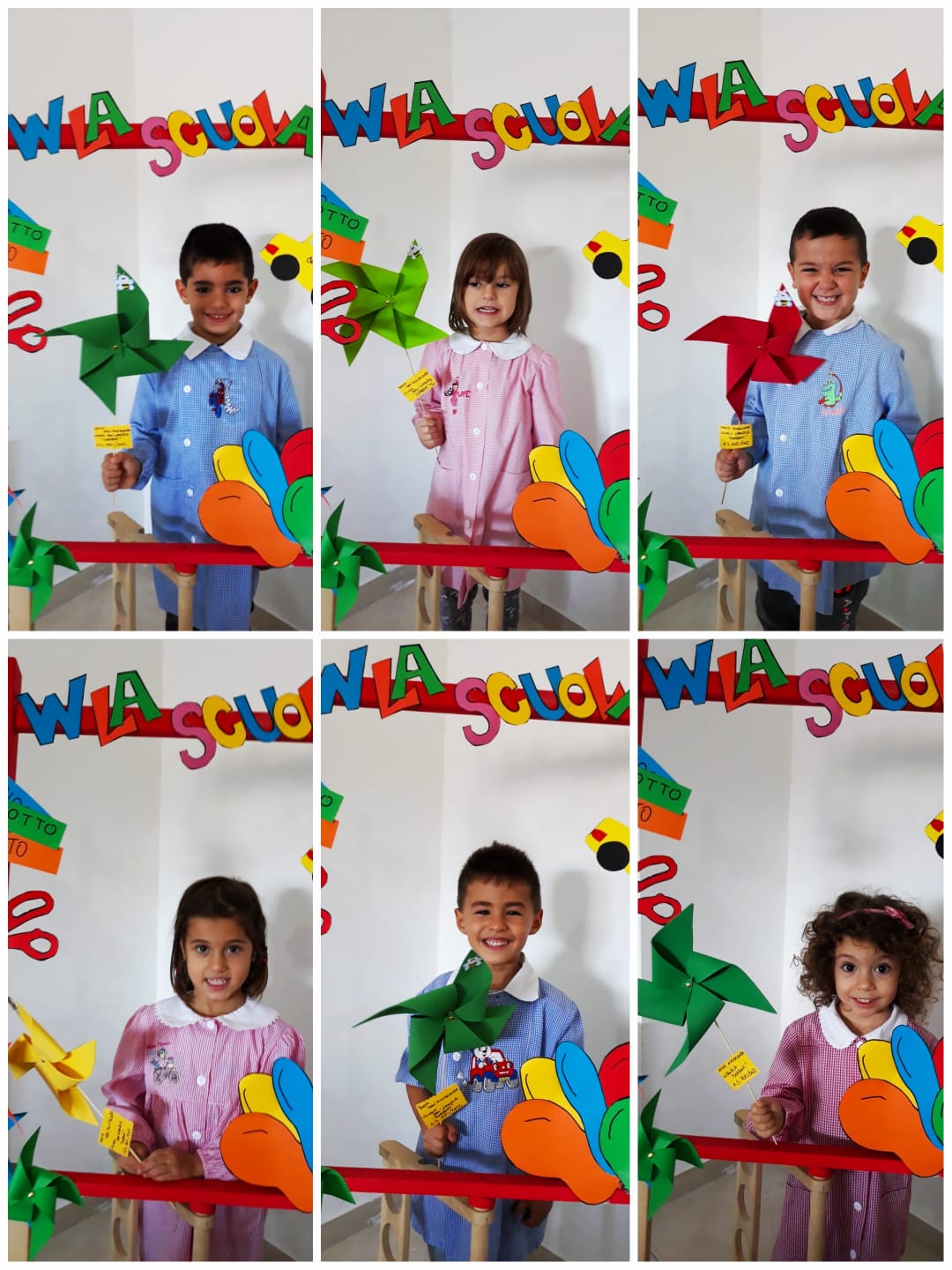 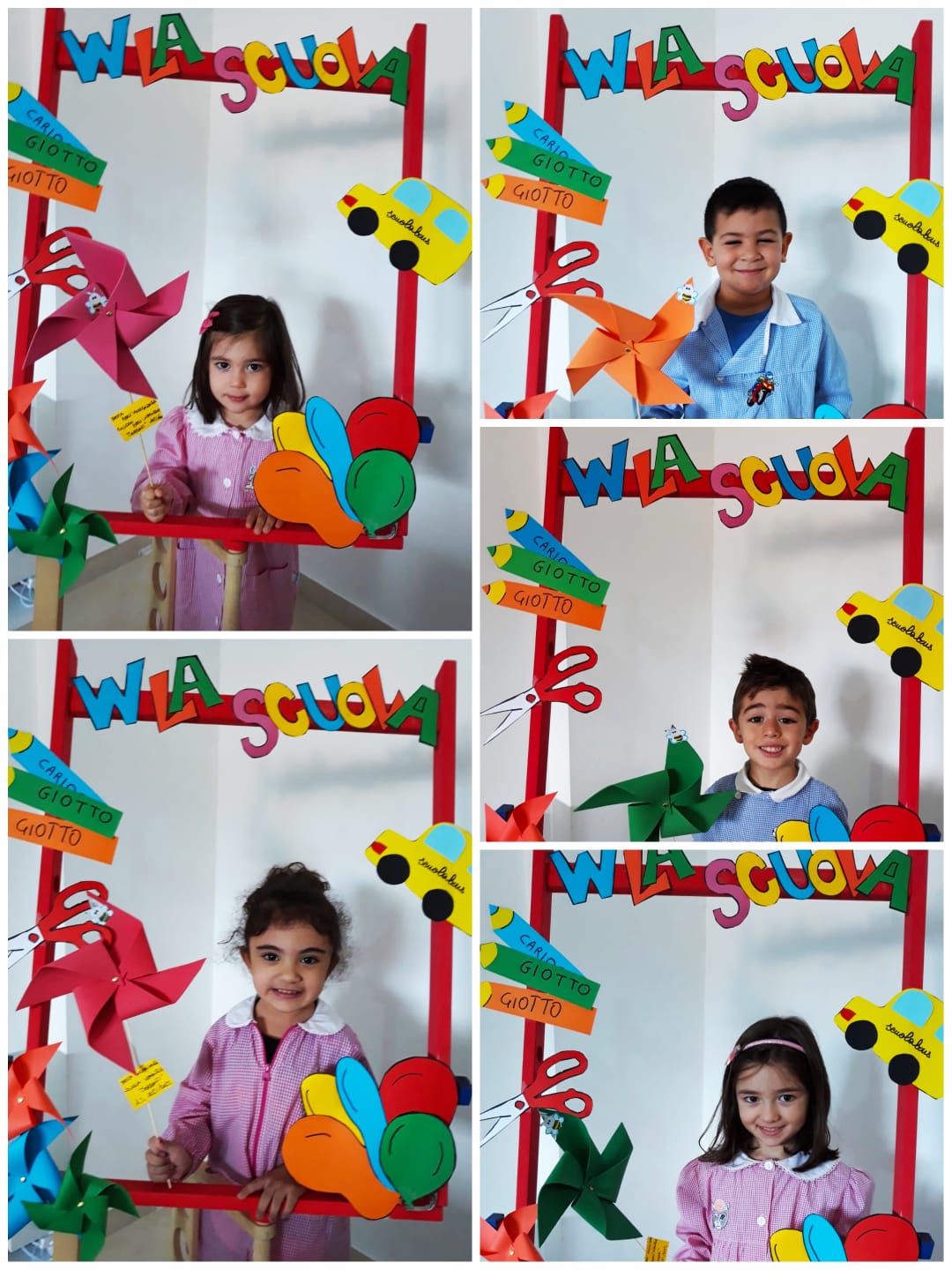 Ripartiamo giocando..
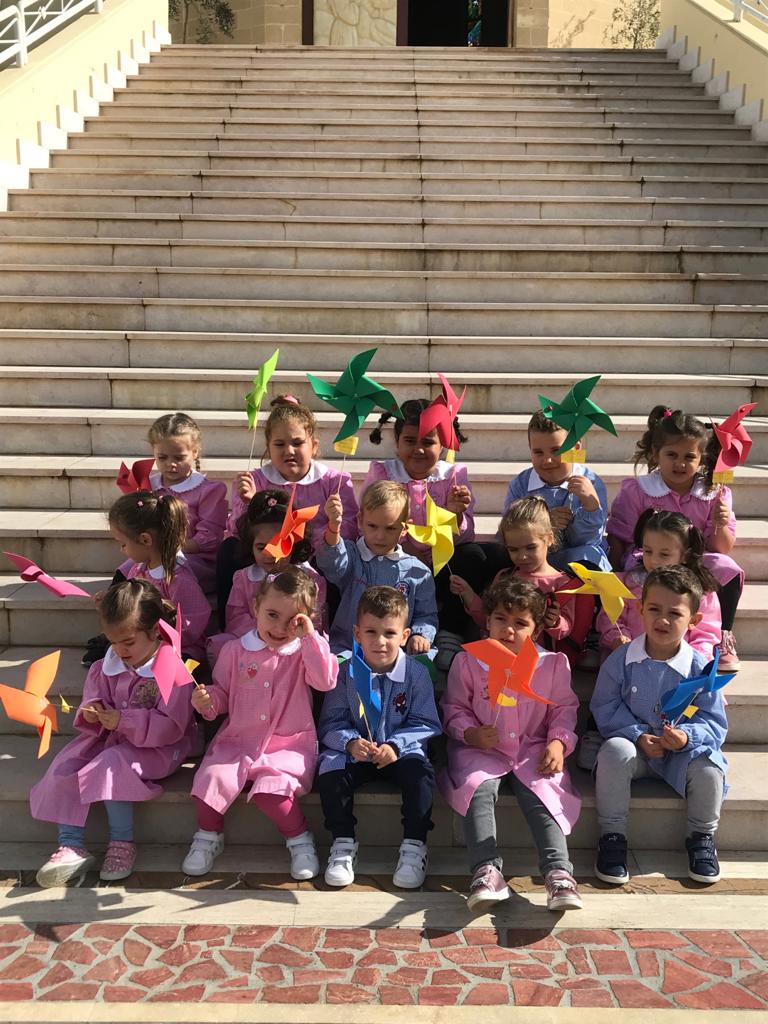 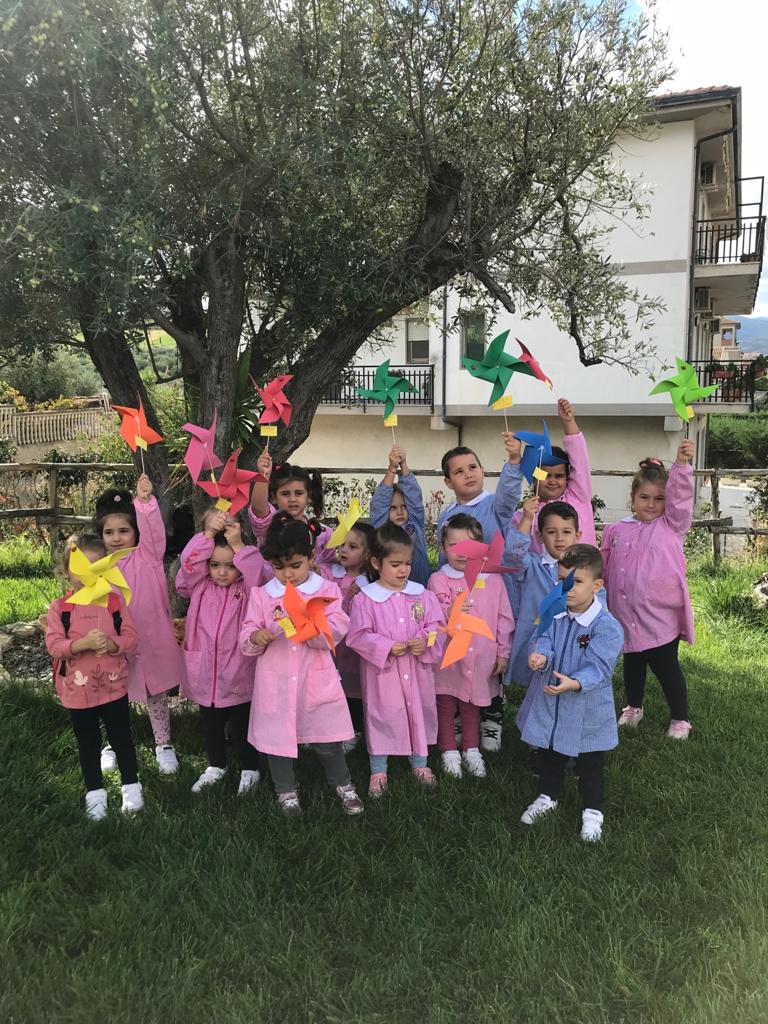 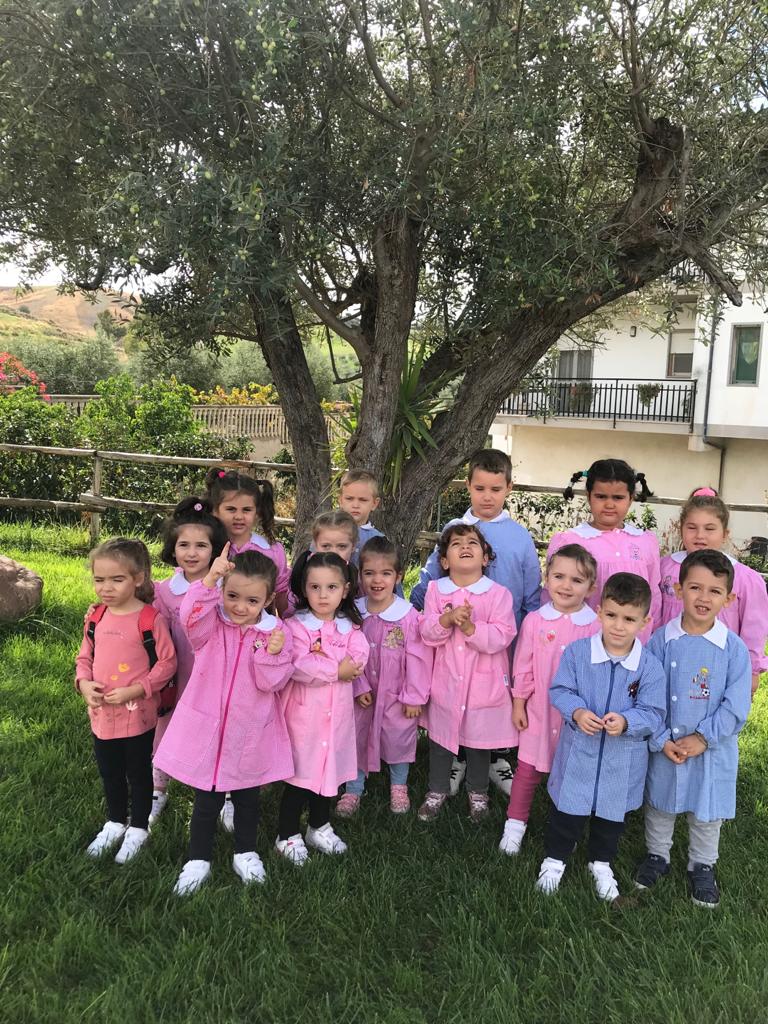 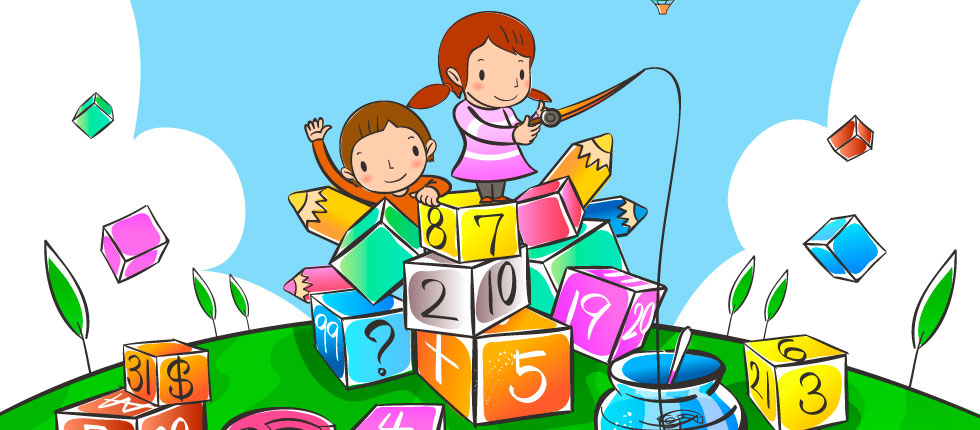 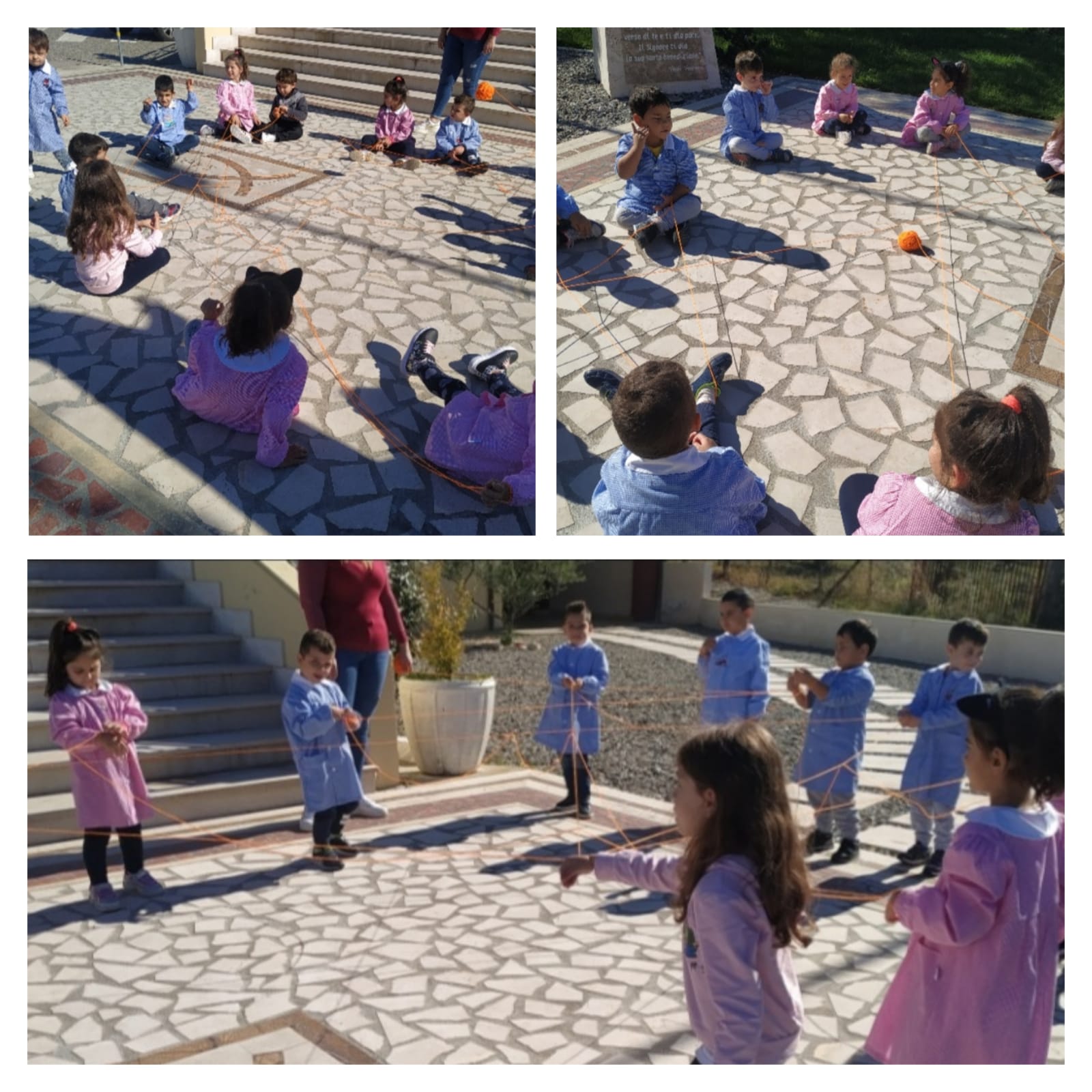 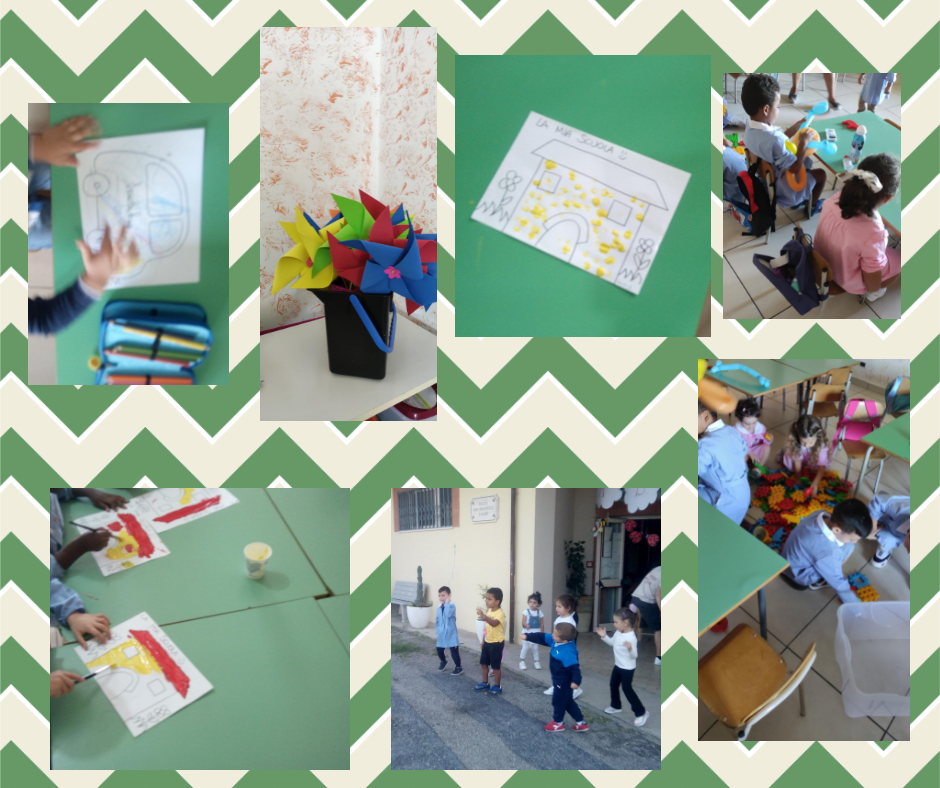 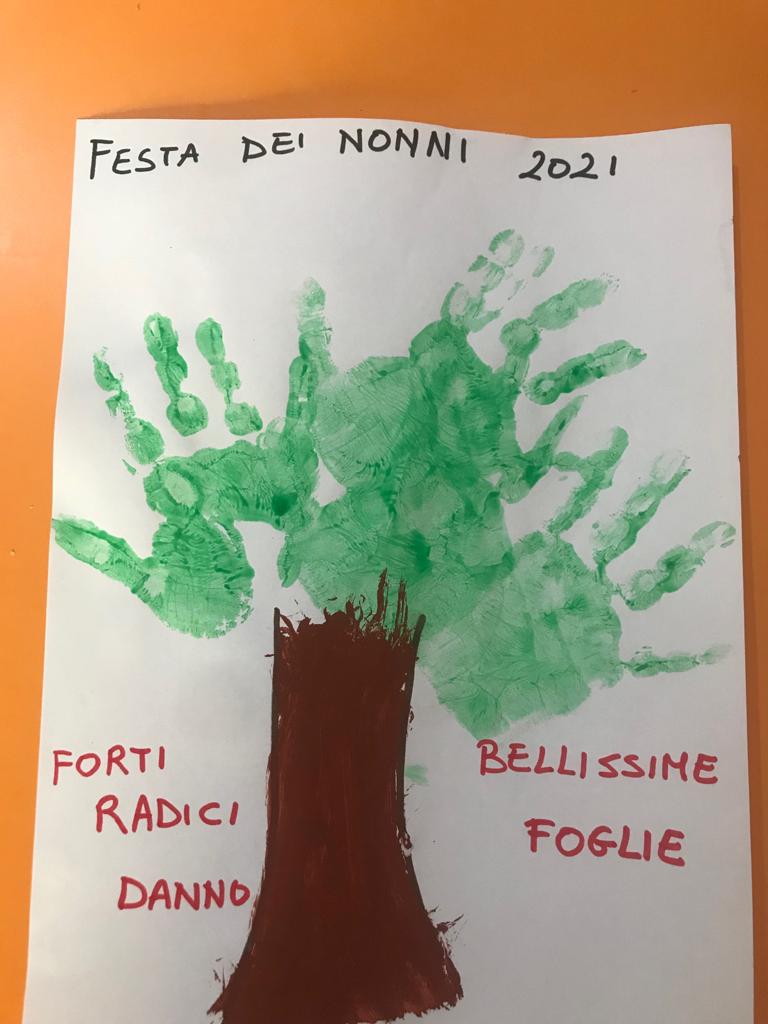 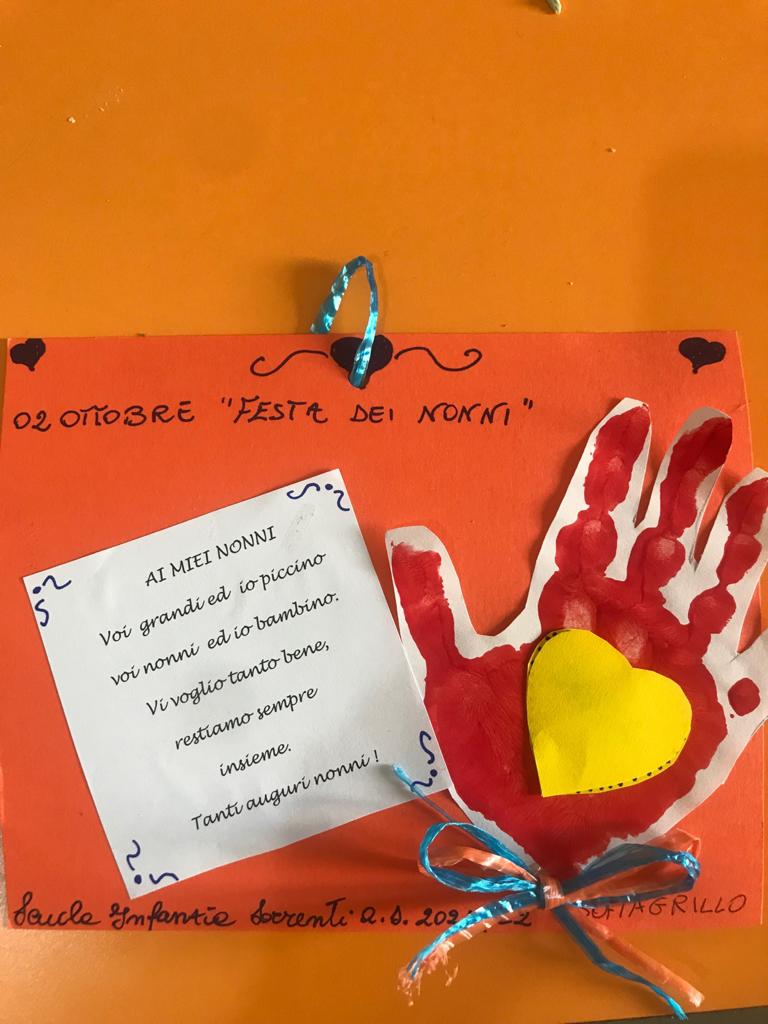 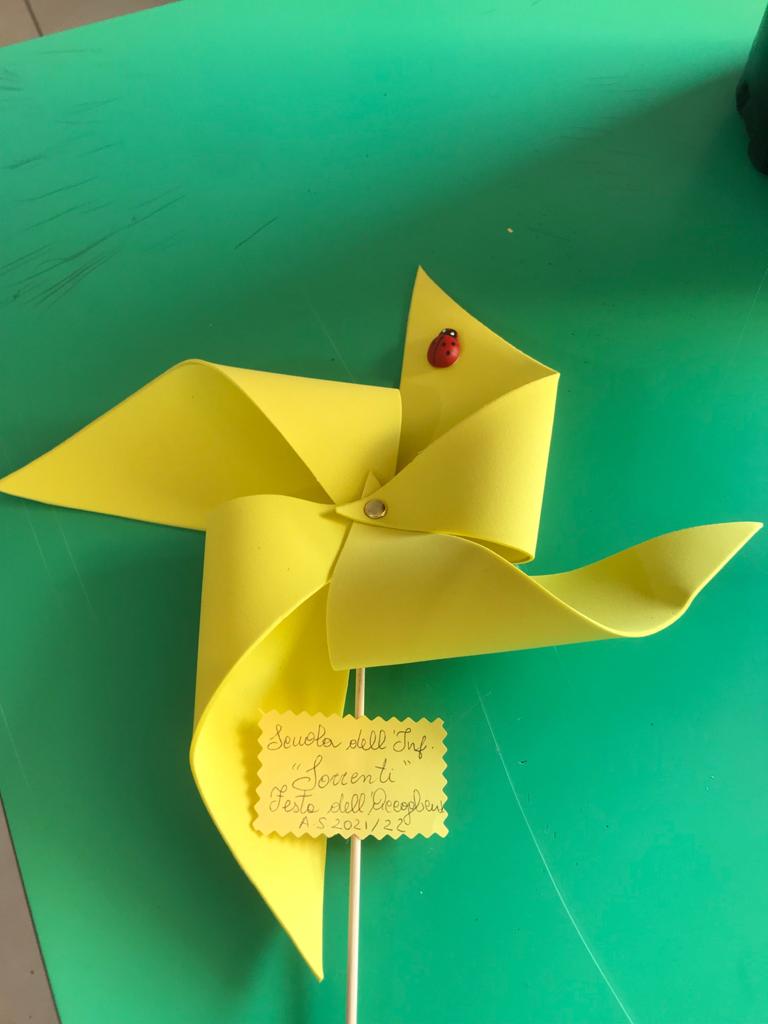 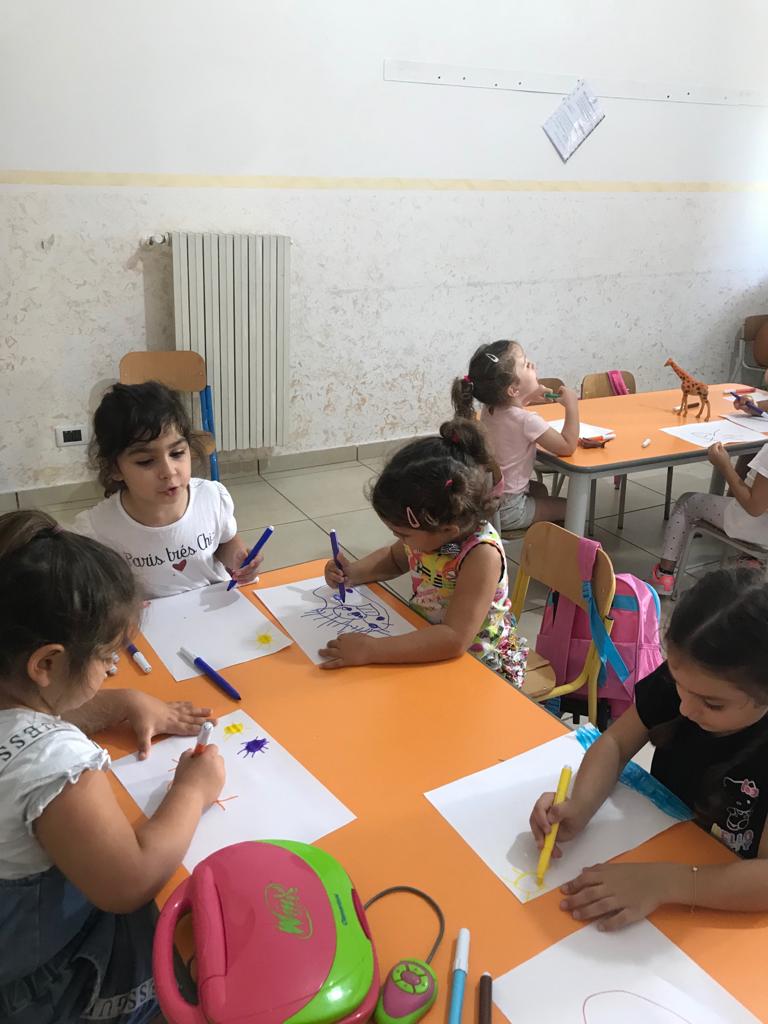 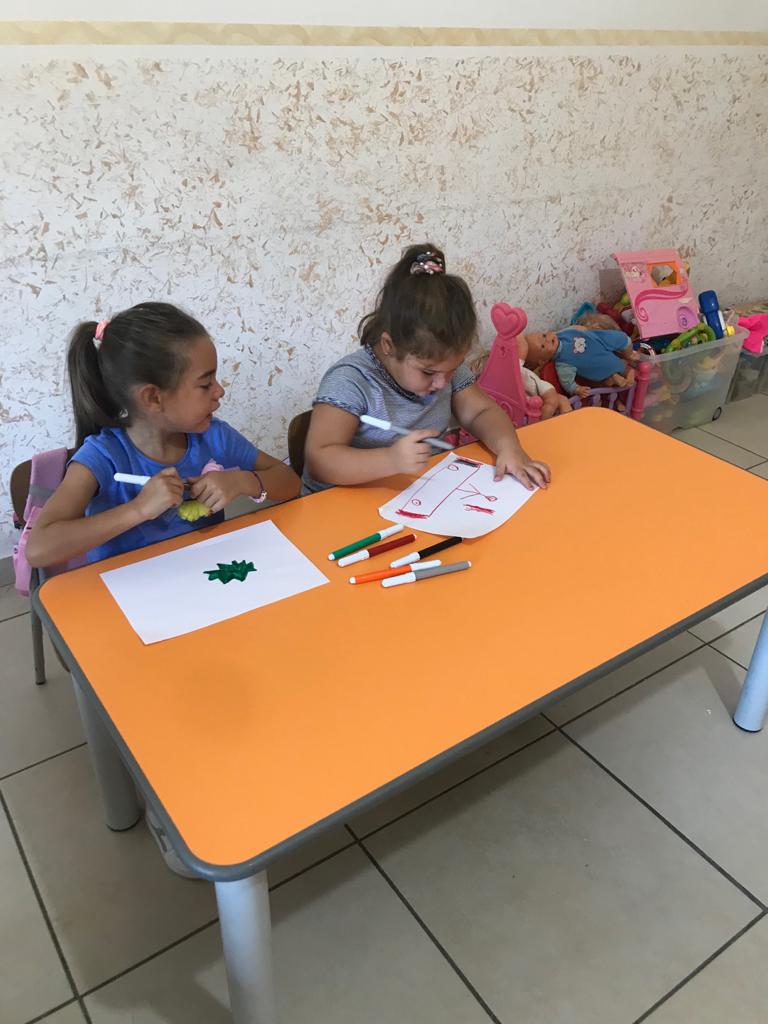 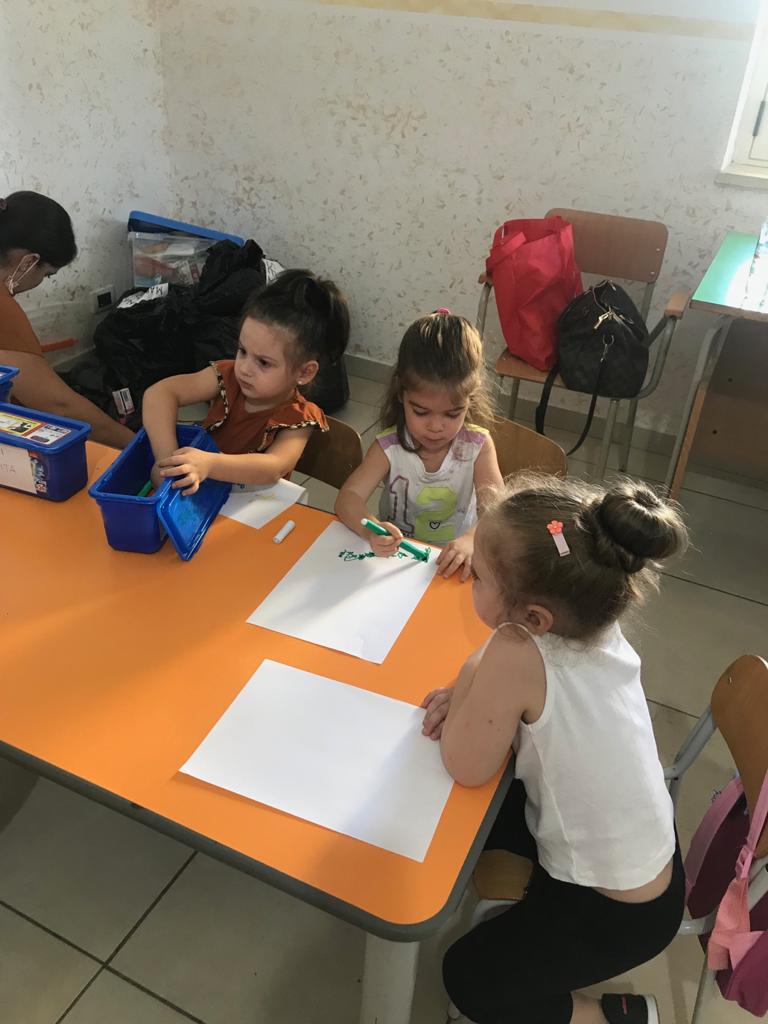 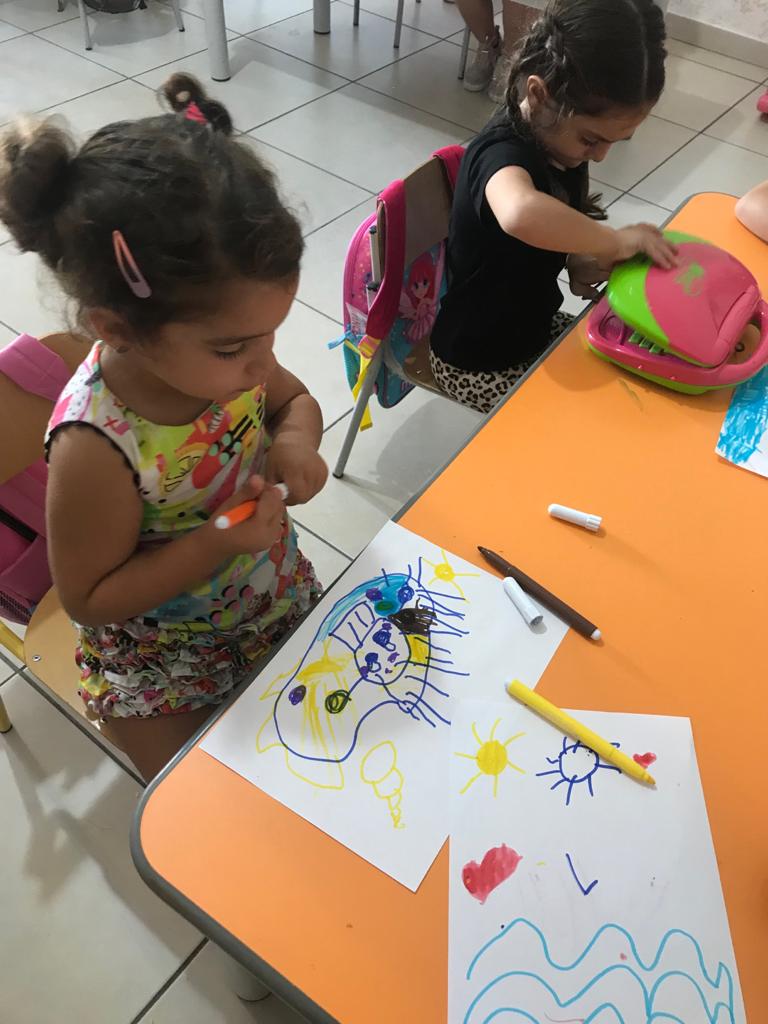 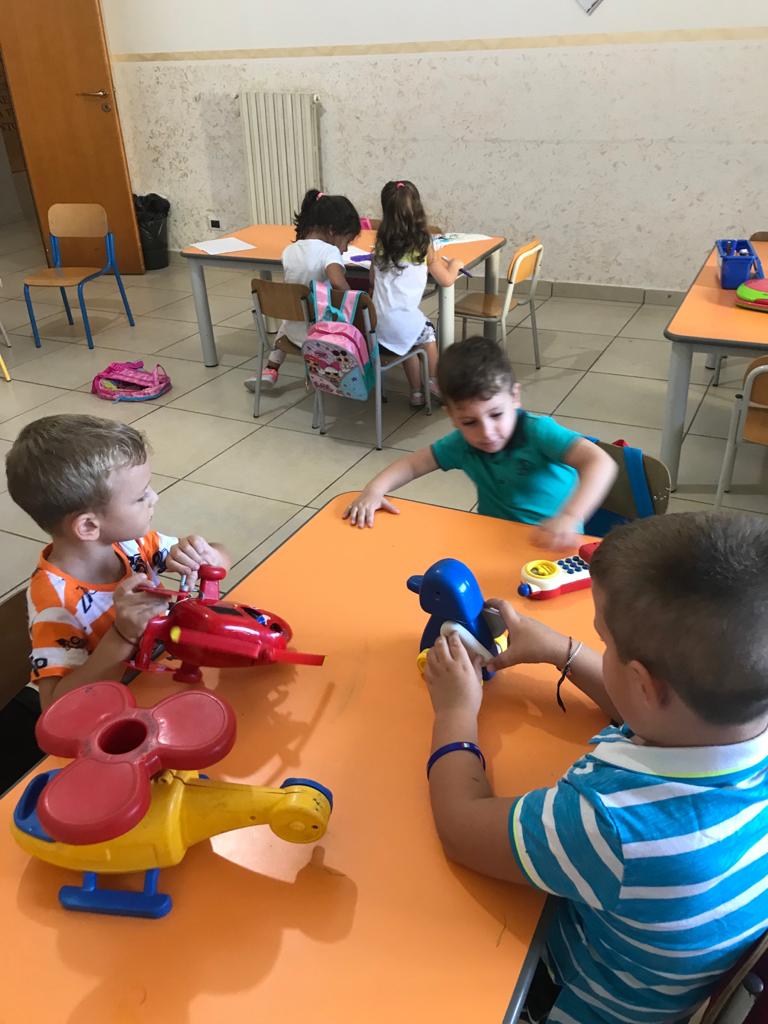 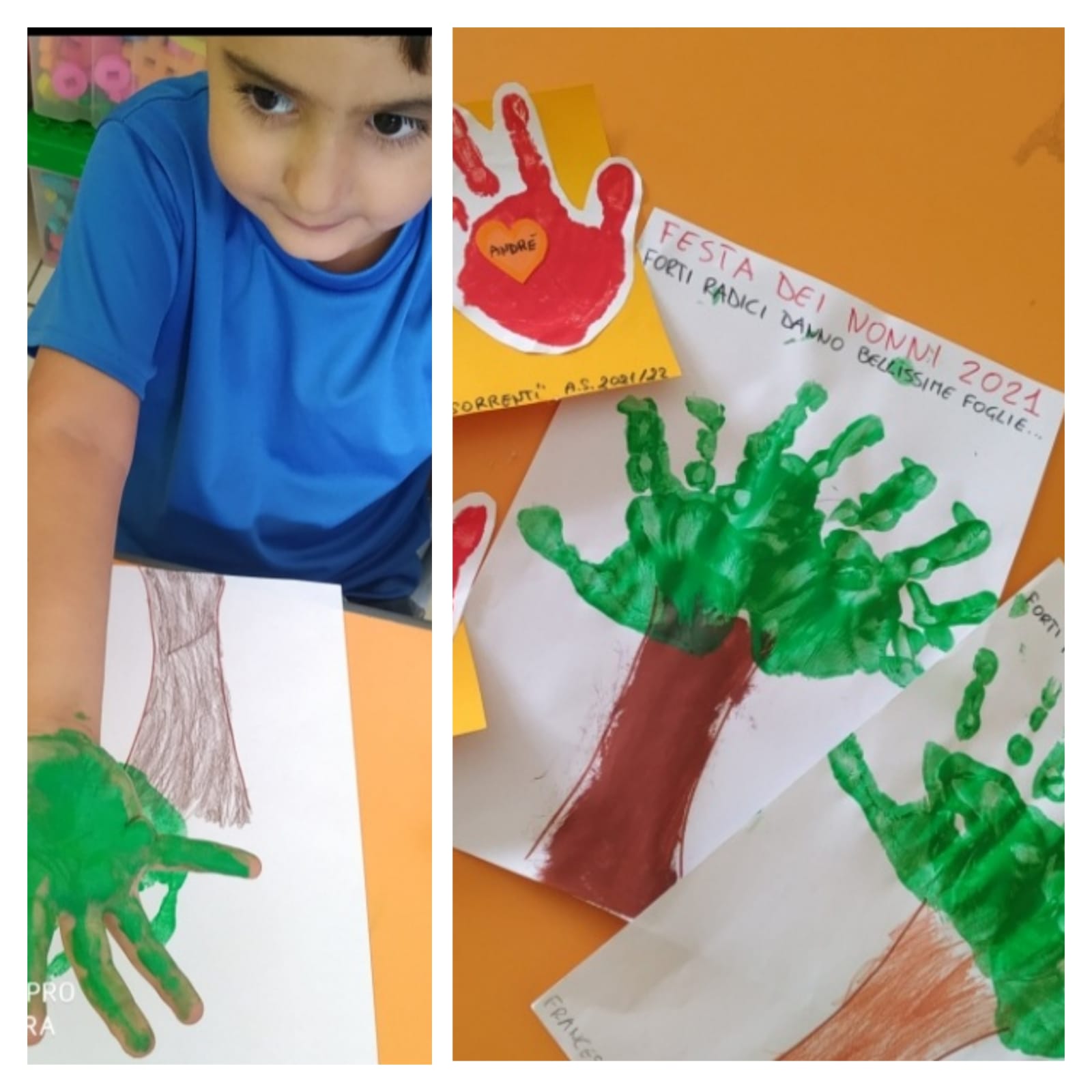 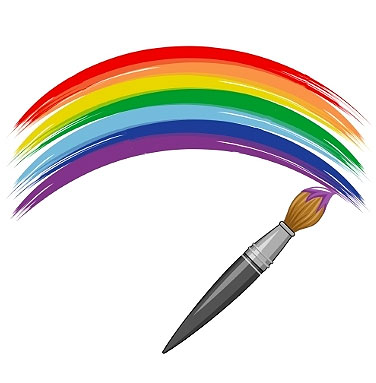 Il pennello magico
Con i colori mille magie farò e di sicuro ti stupirò…
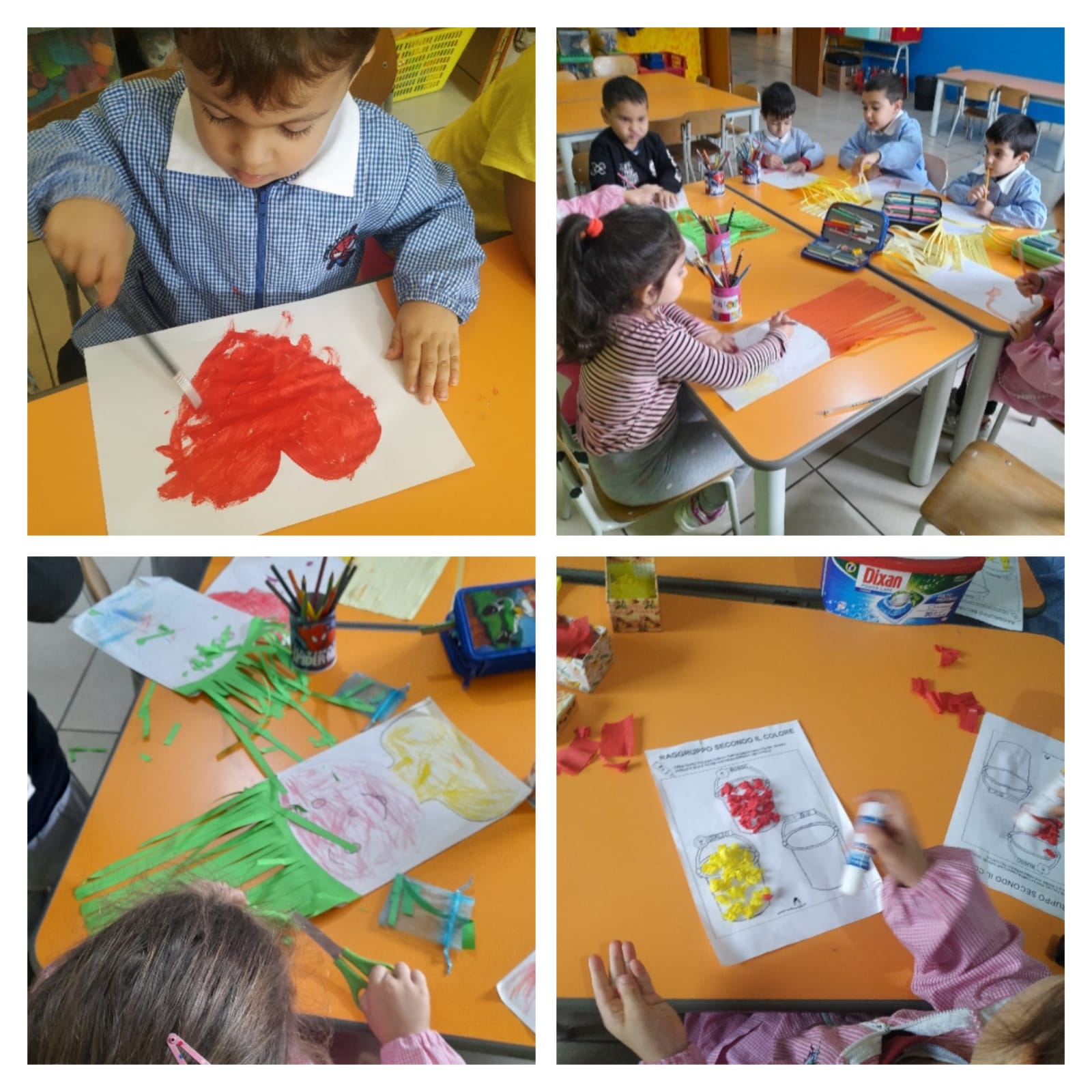 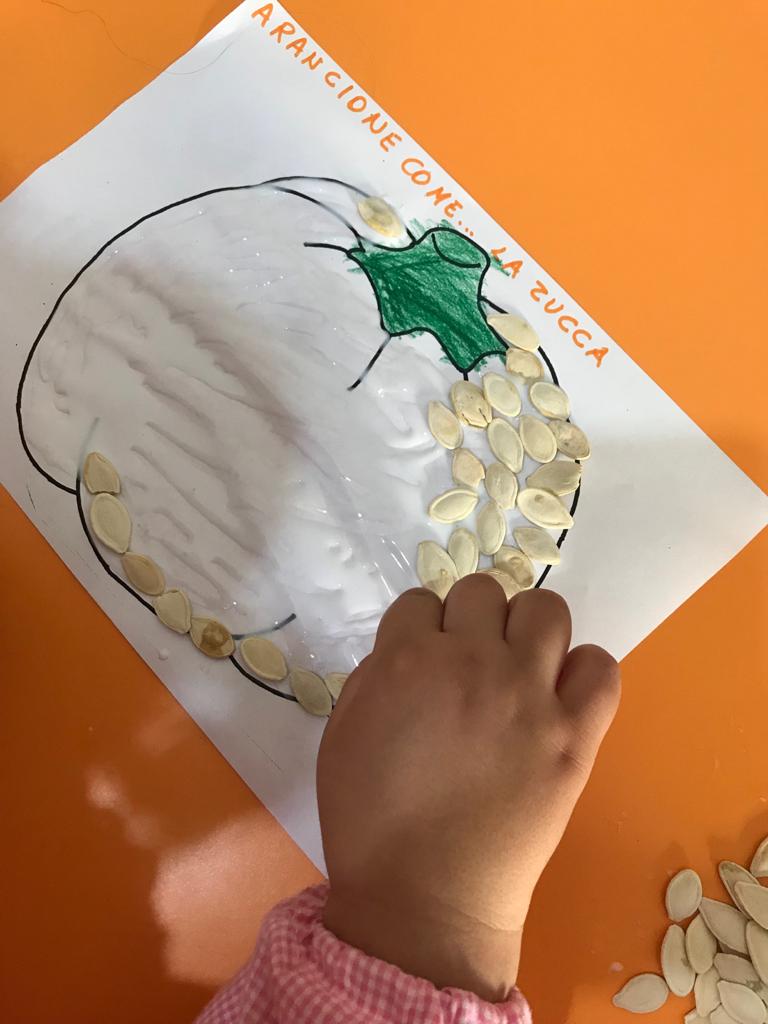 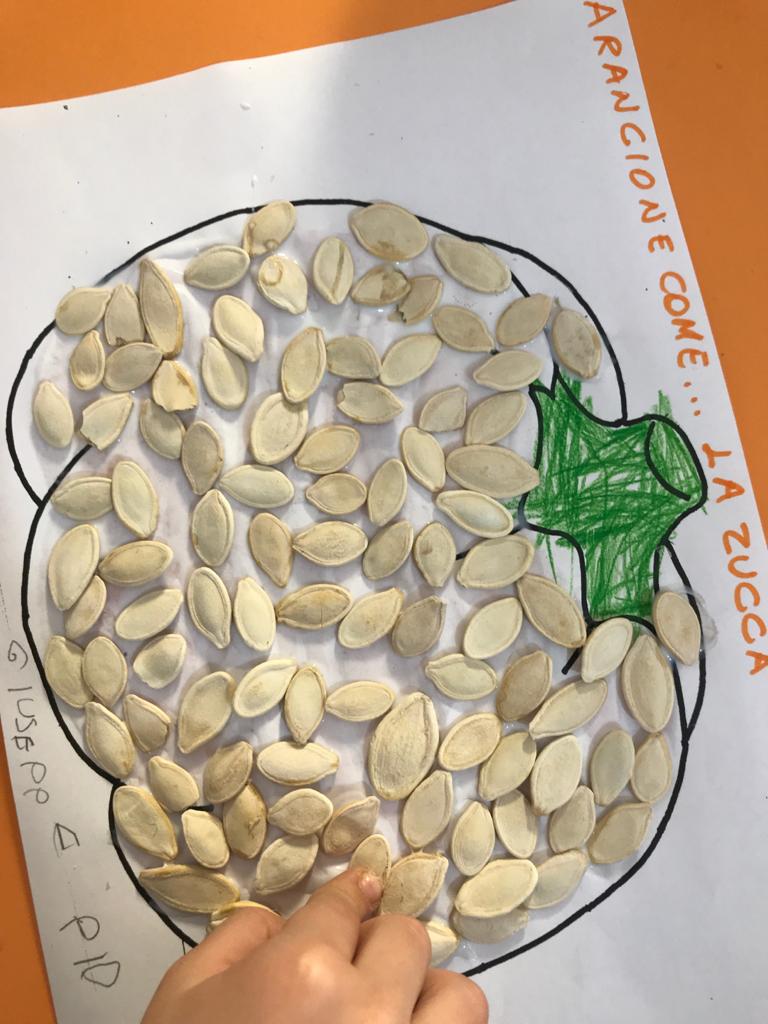 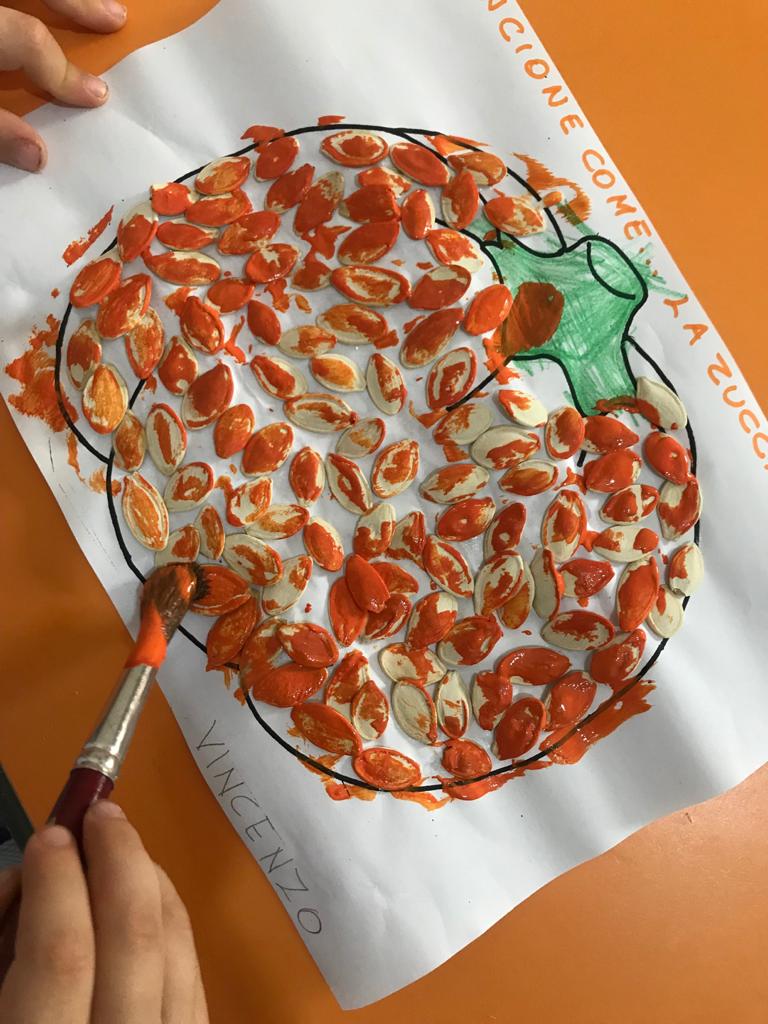 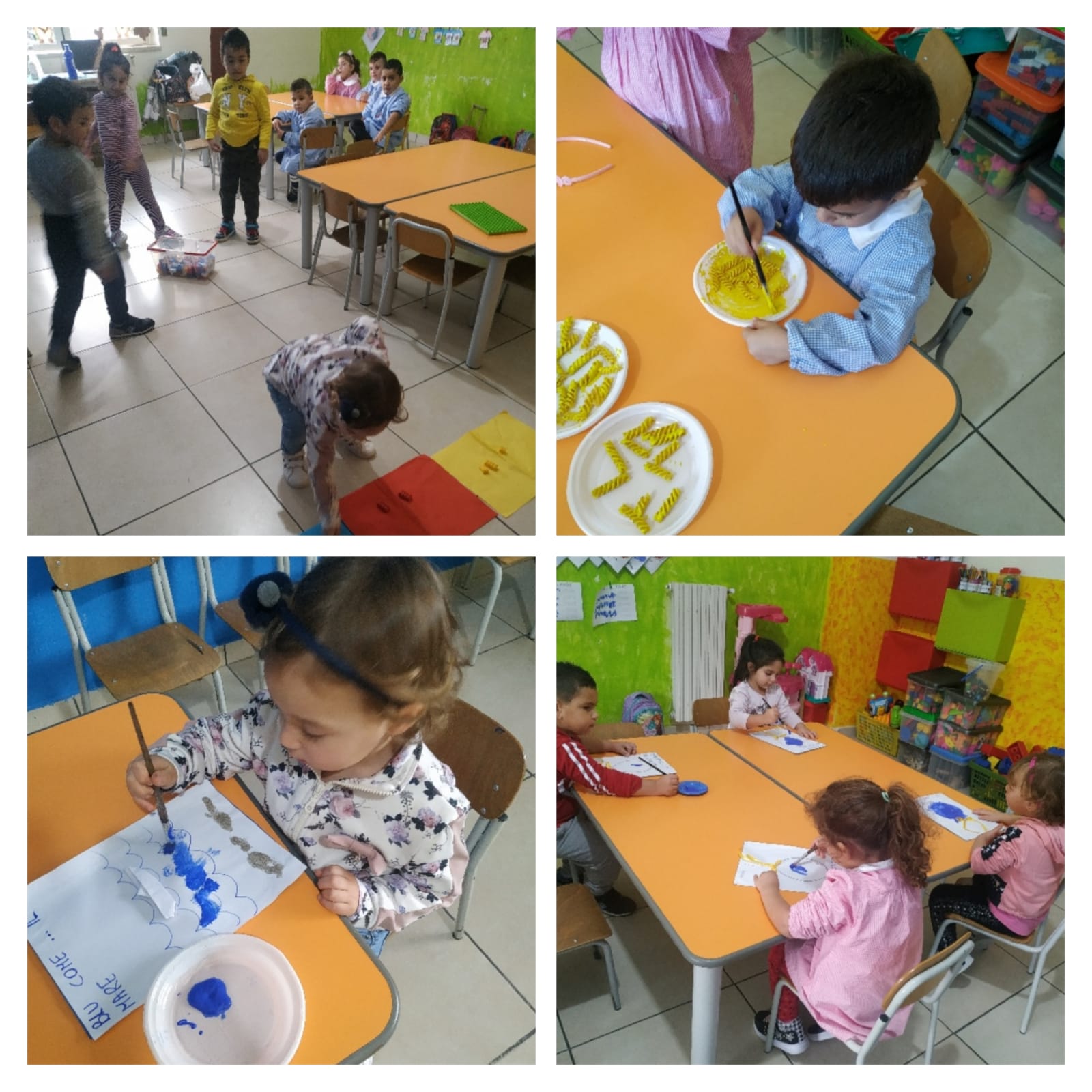 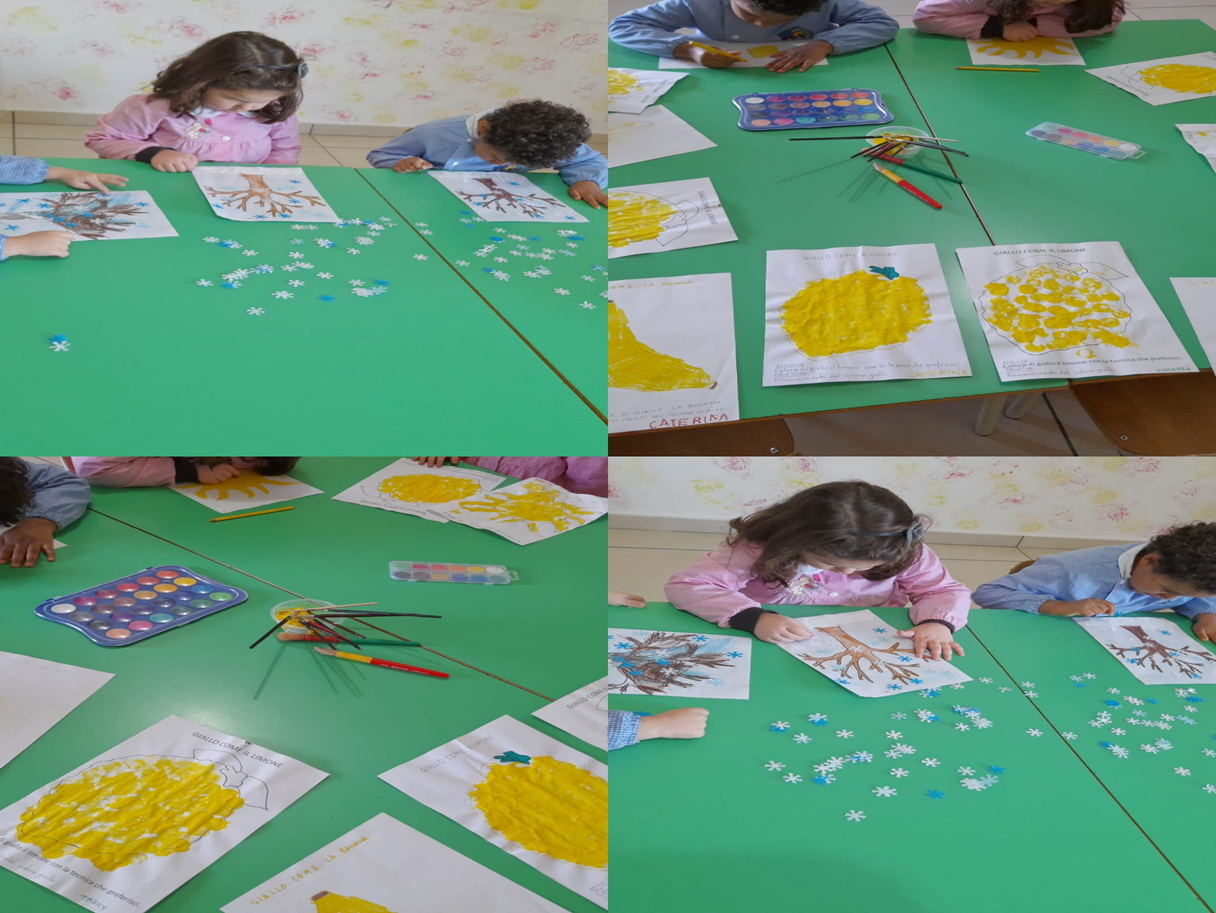 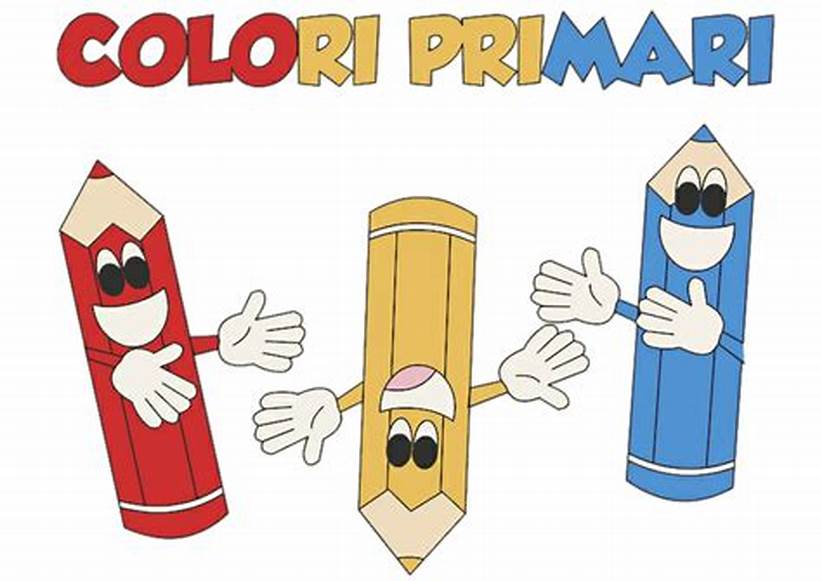 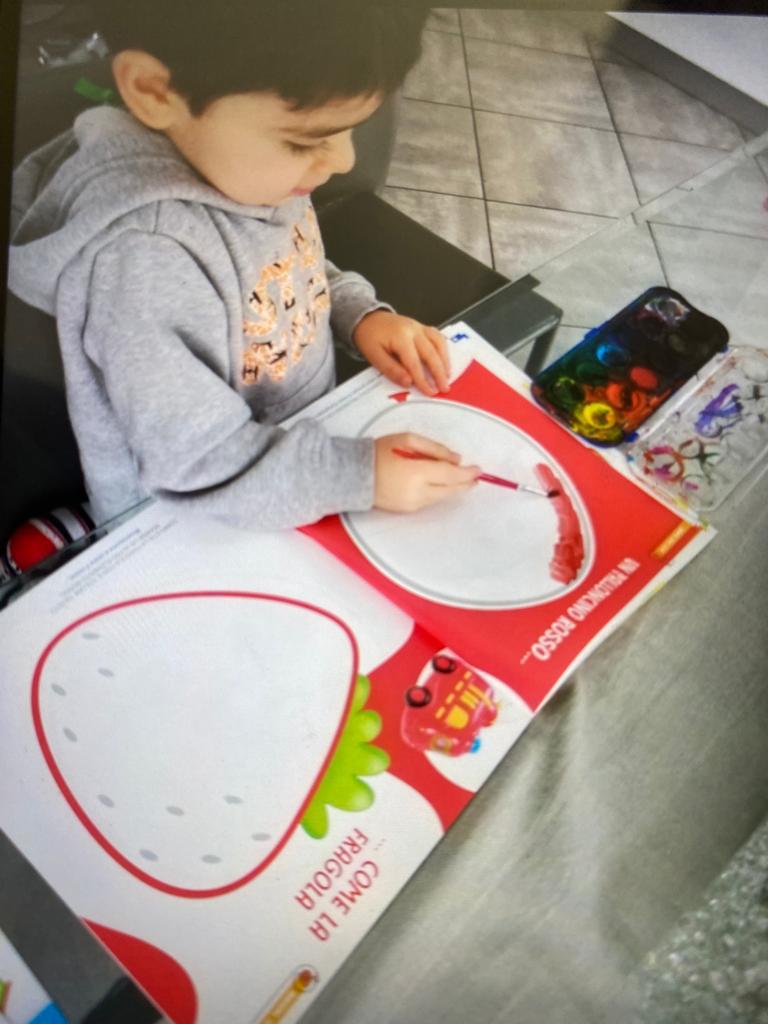 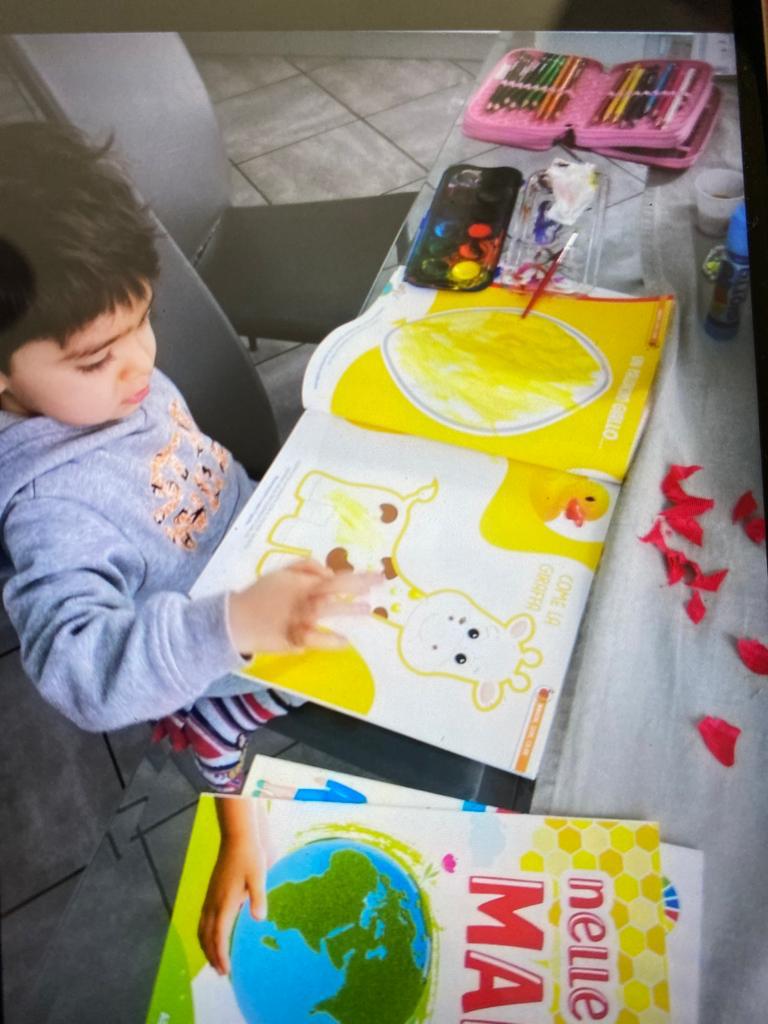 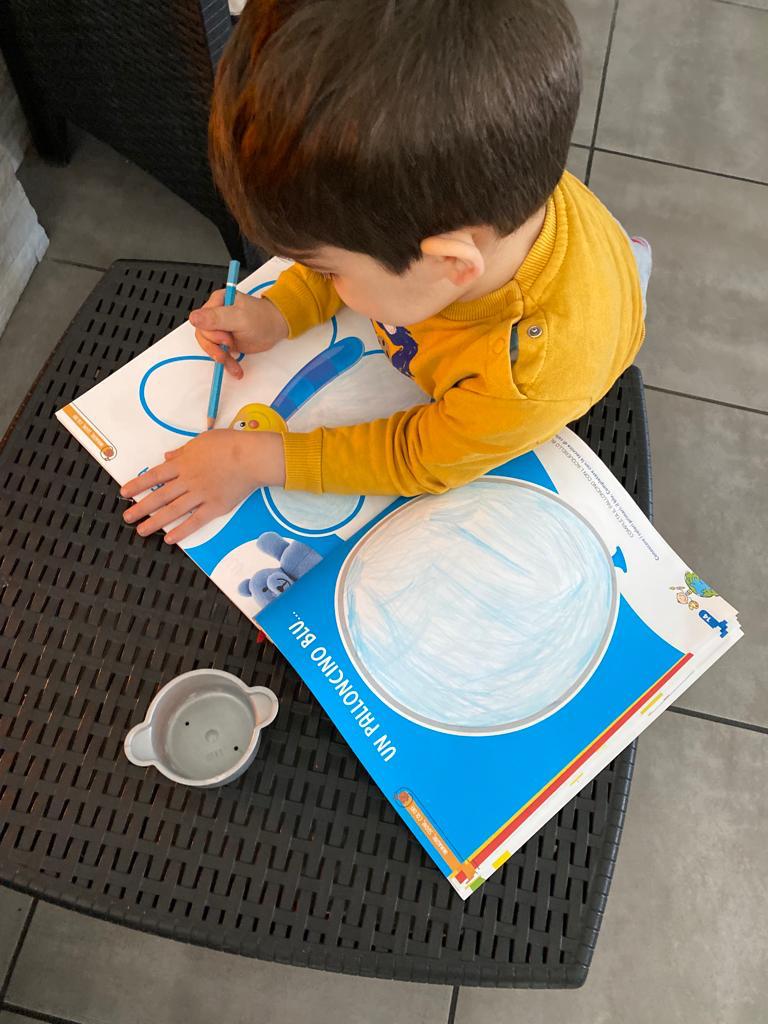 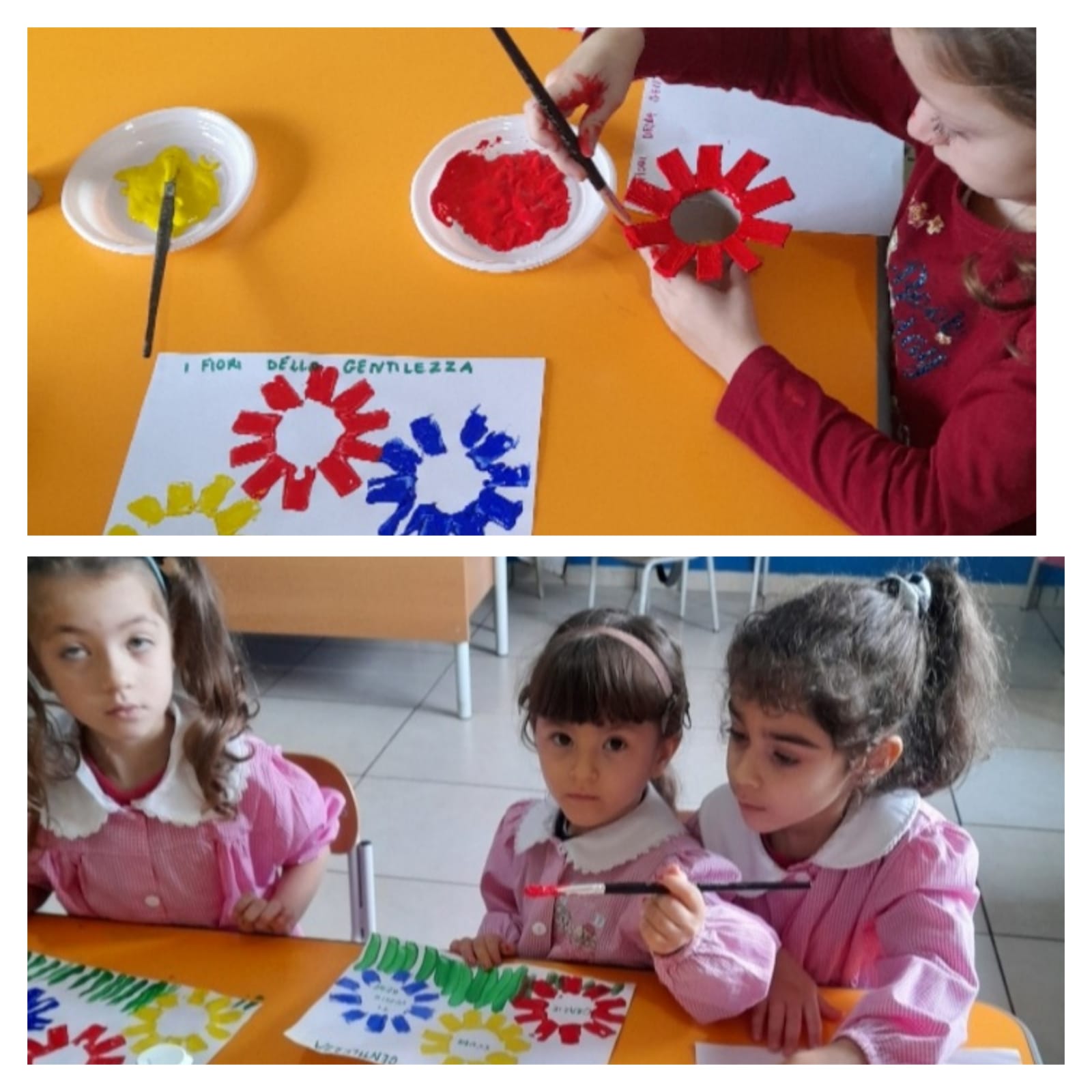 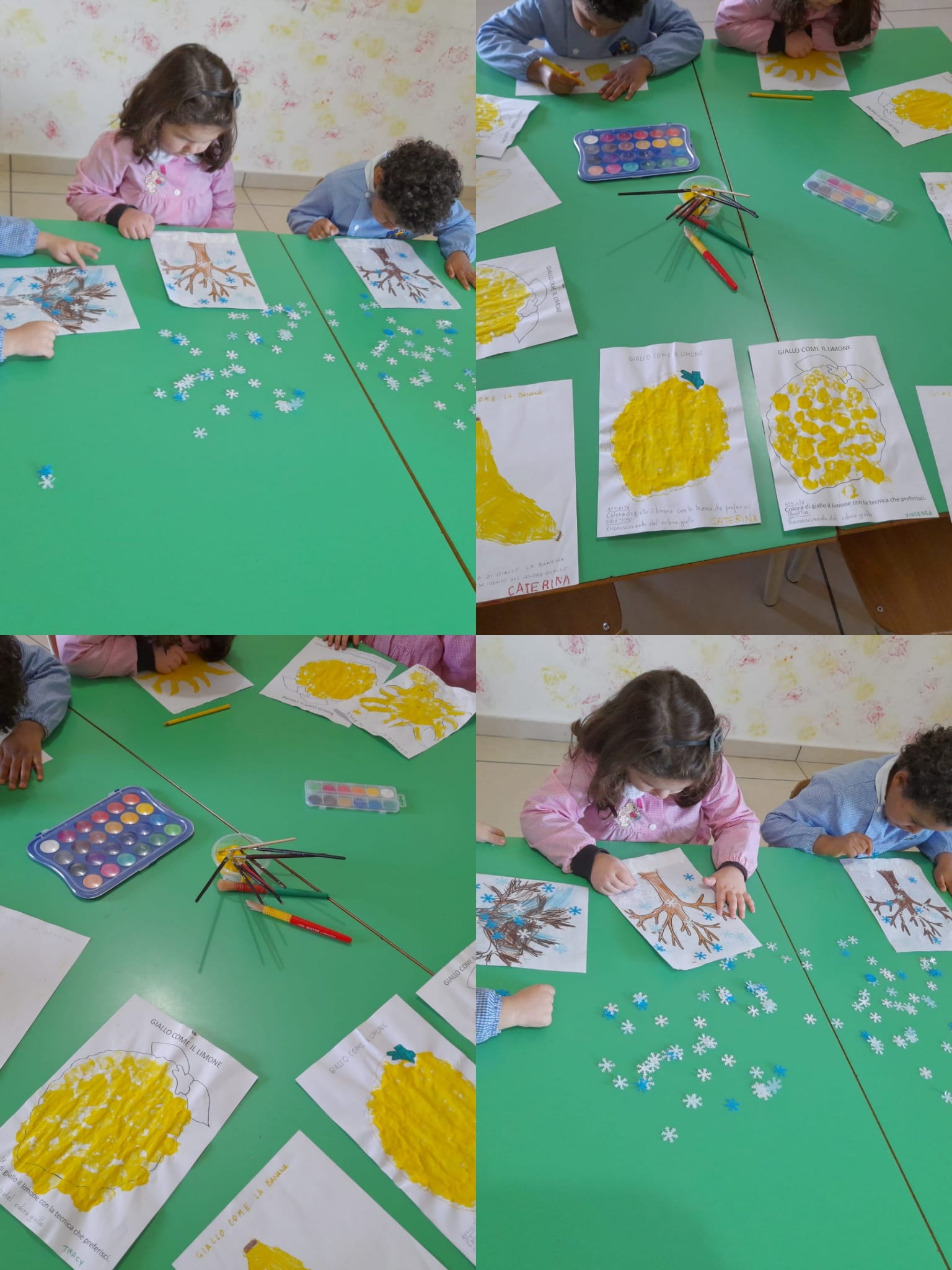 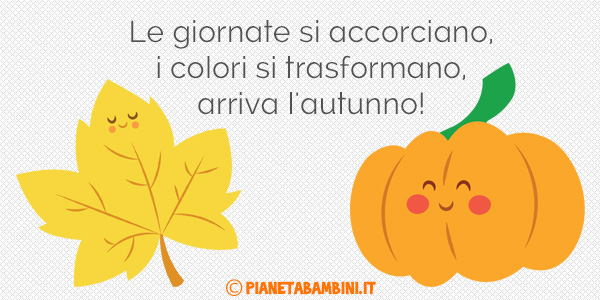 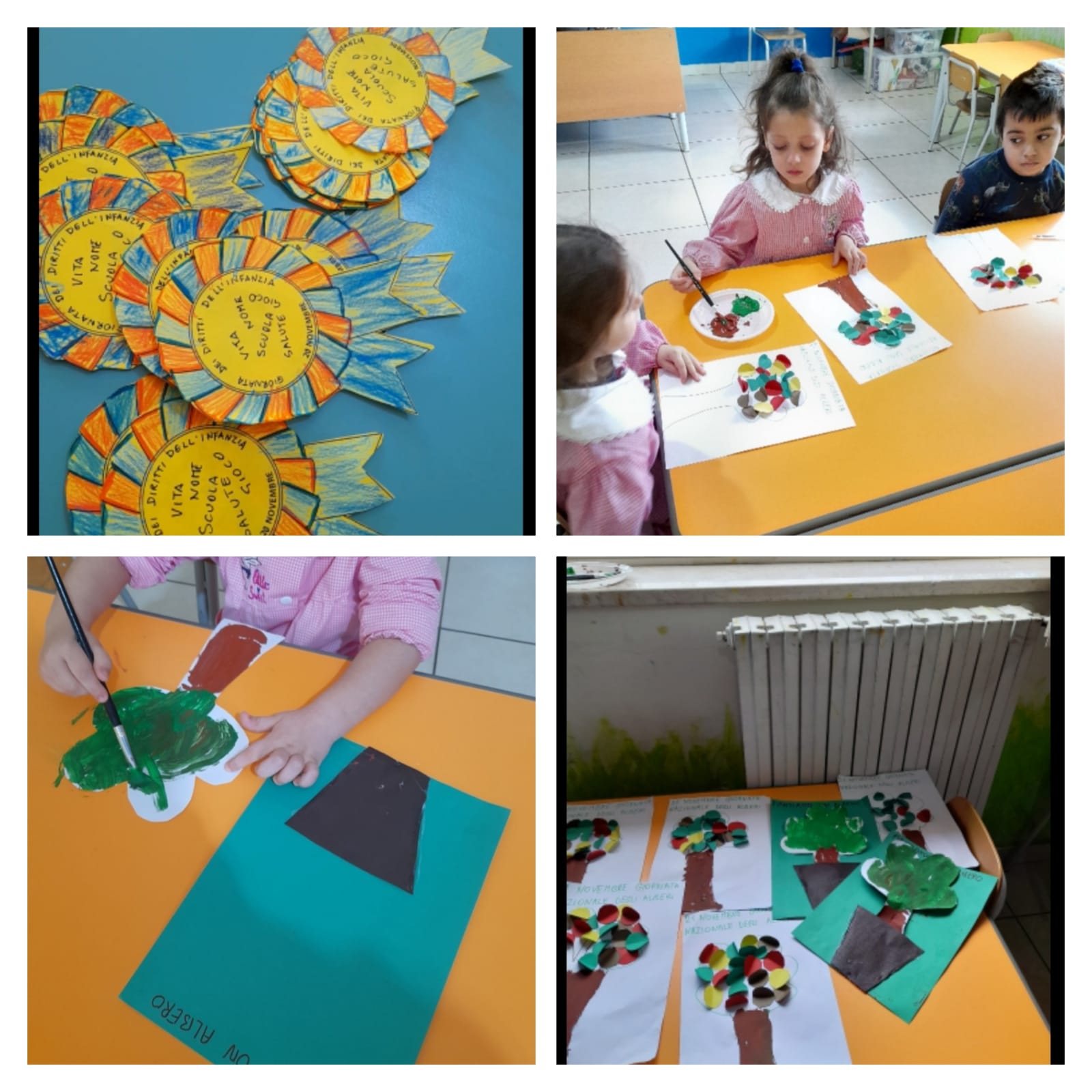 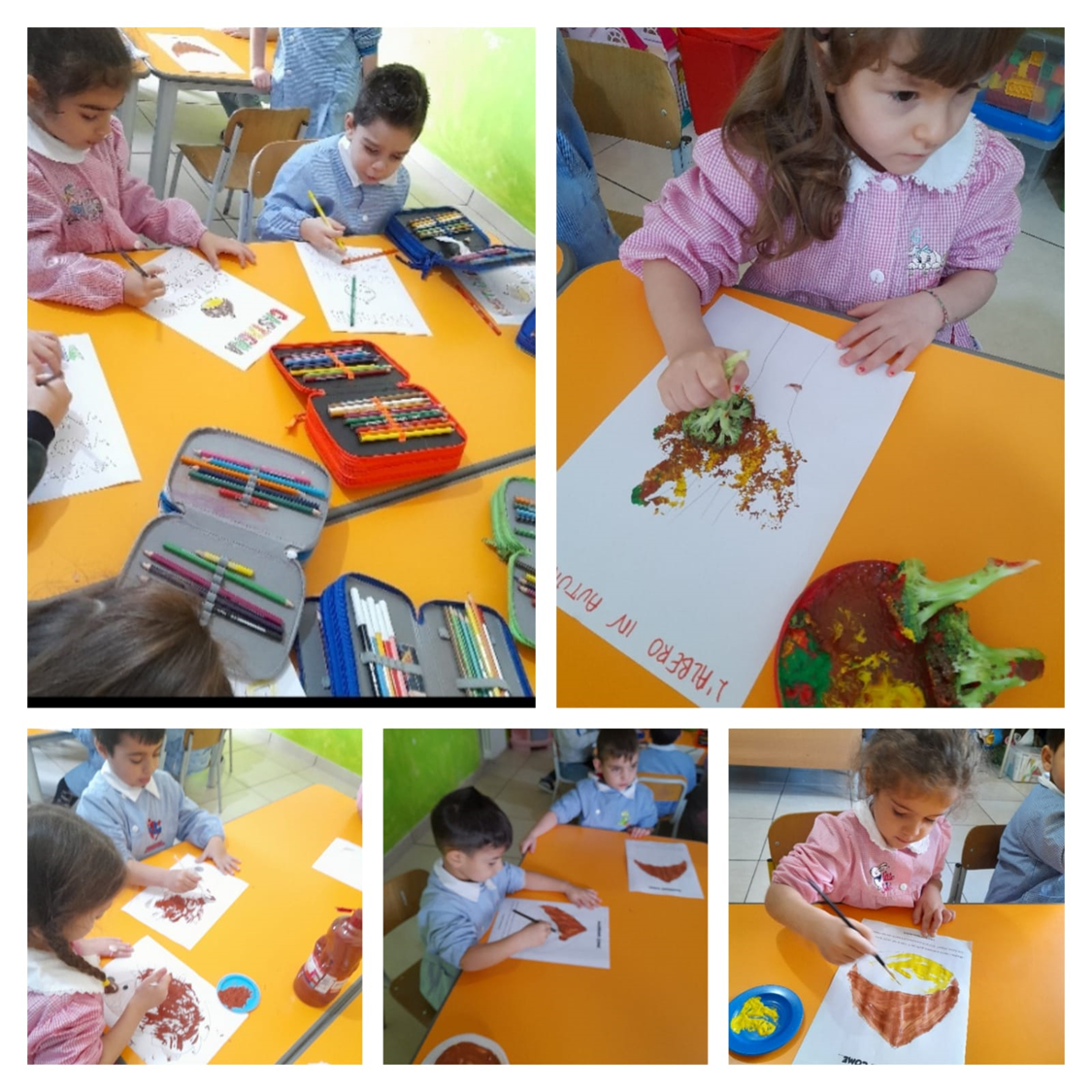 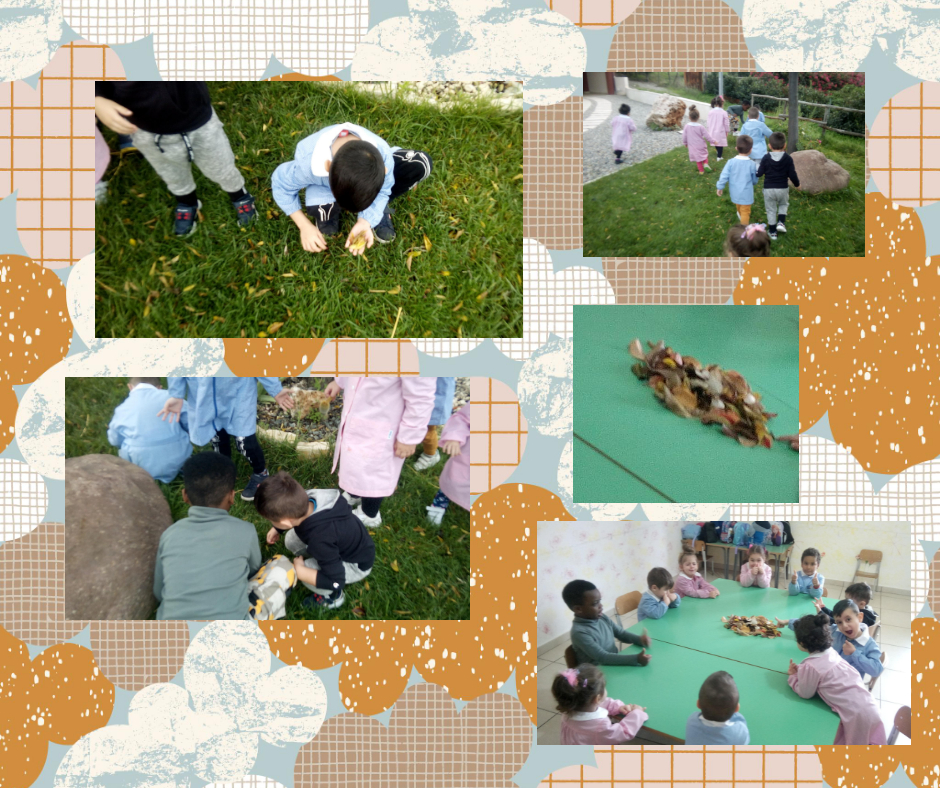 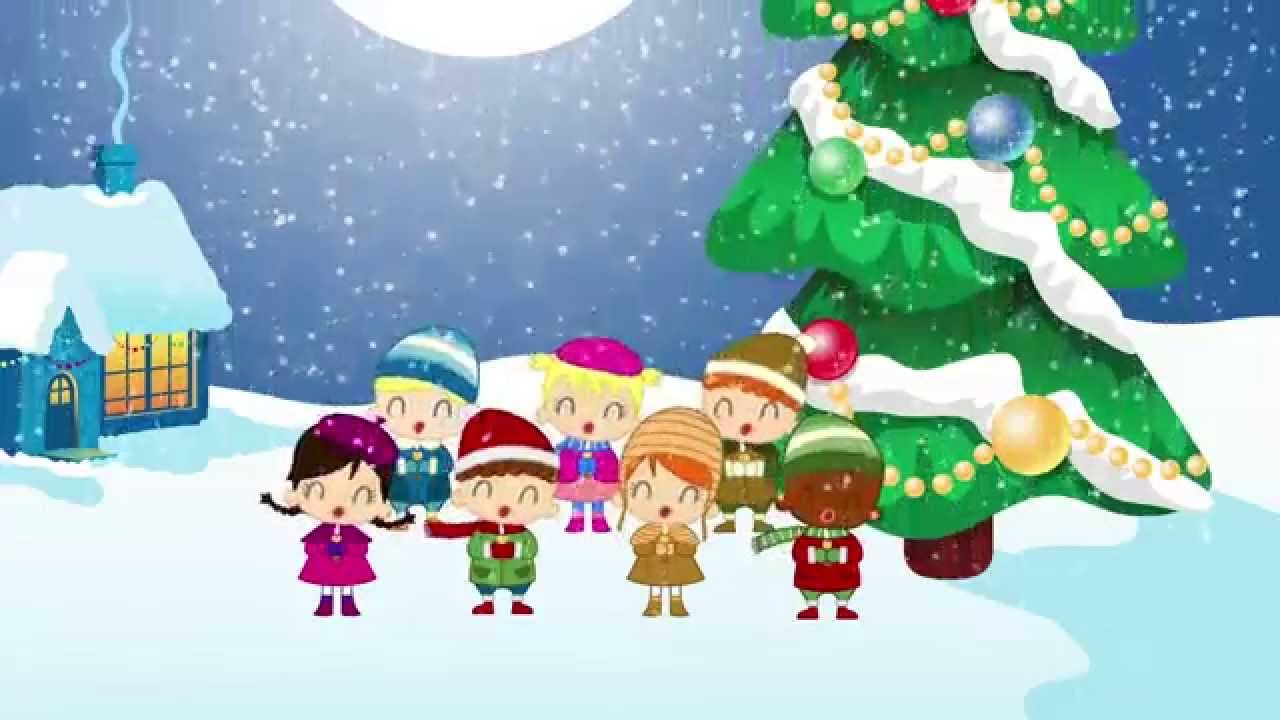 Natale è…
la magia più bella che c’è…
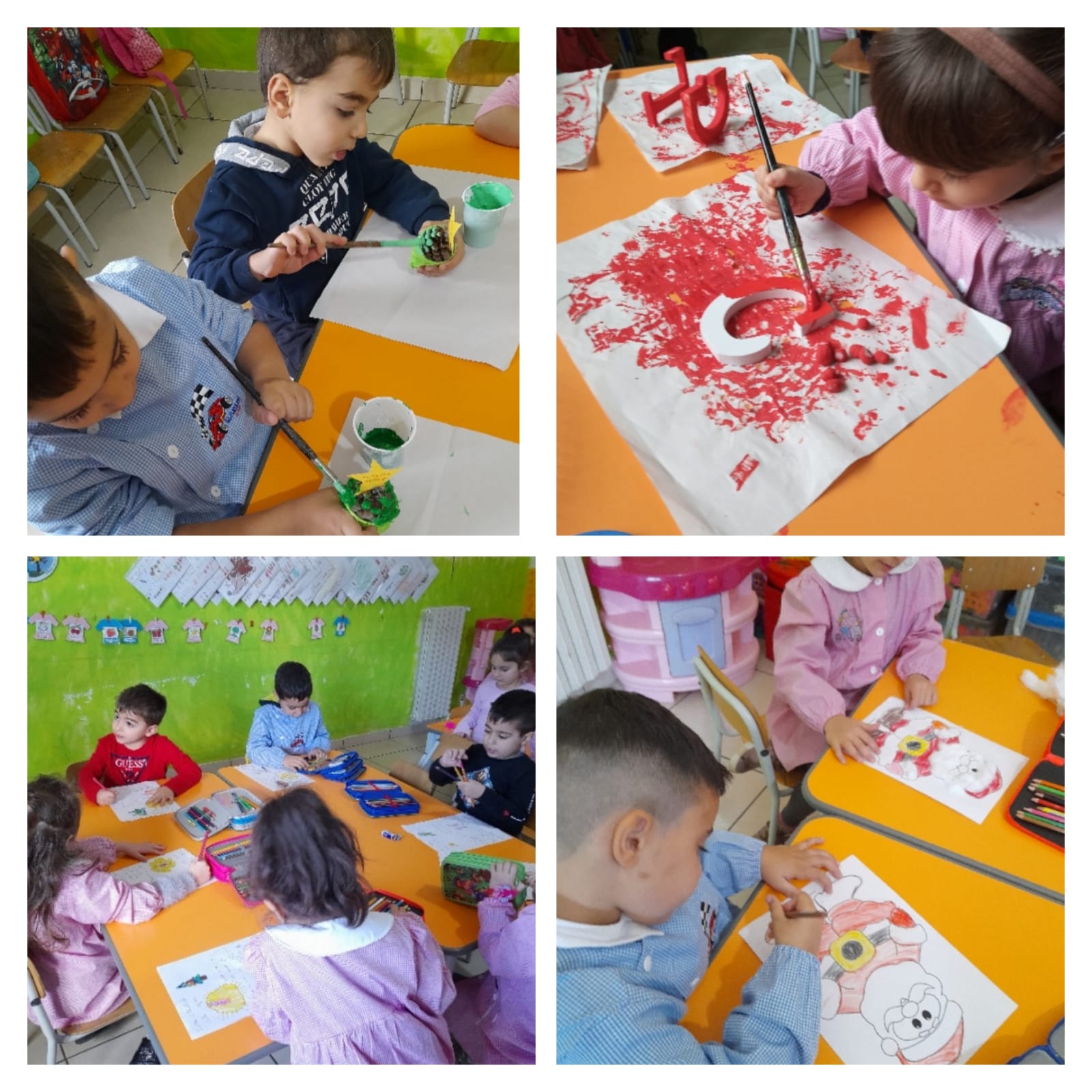 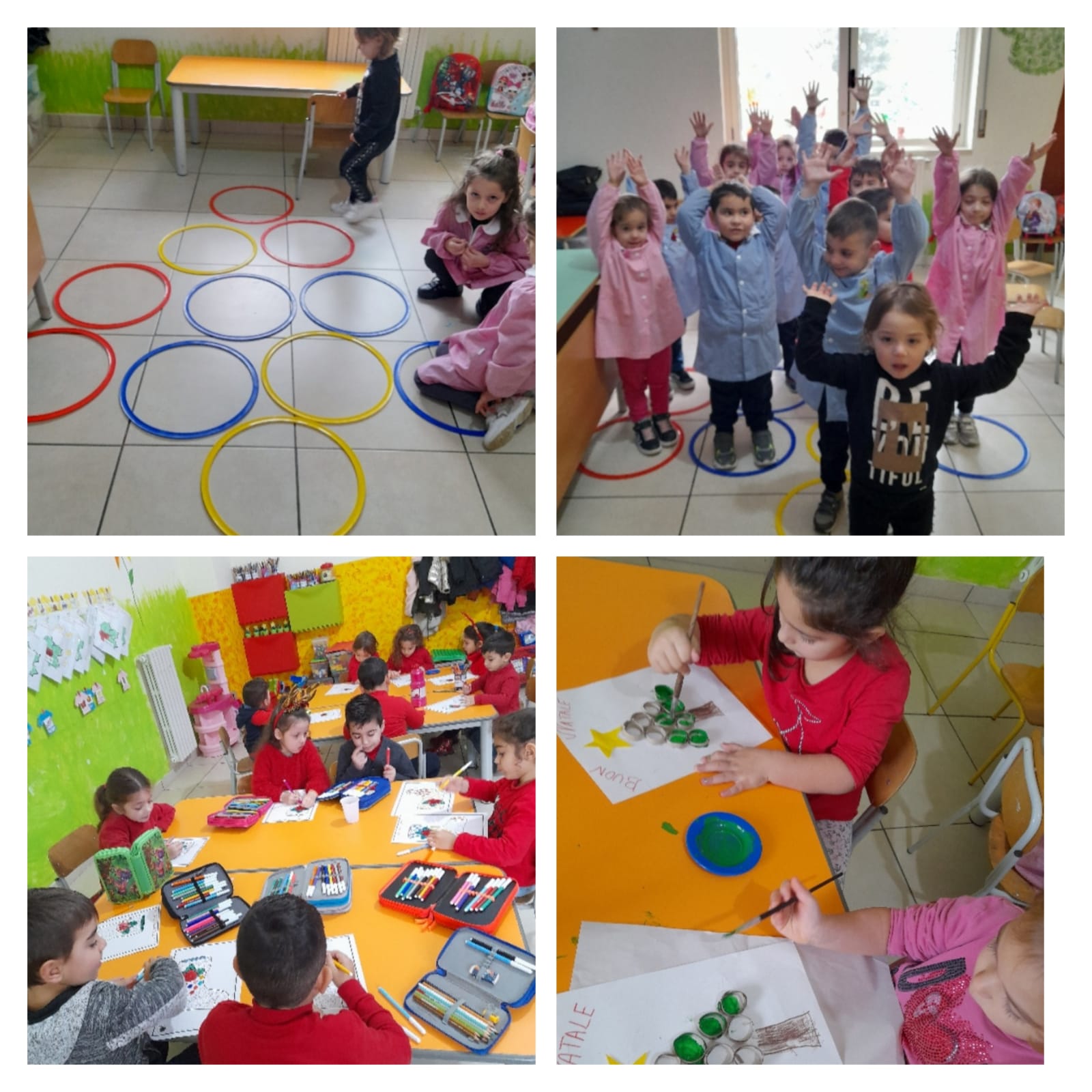 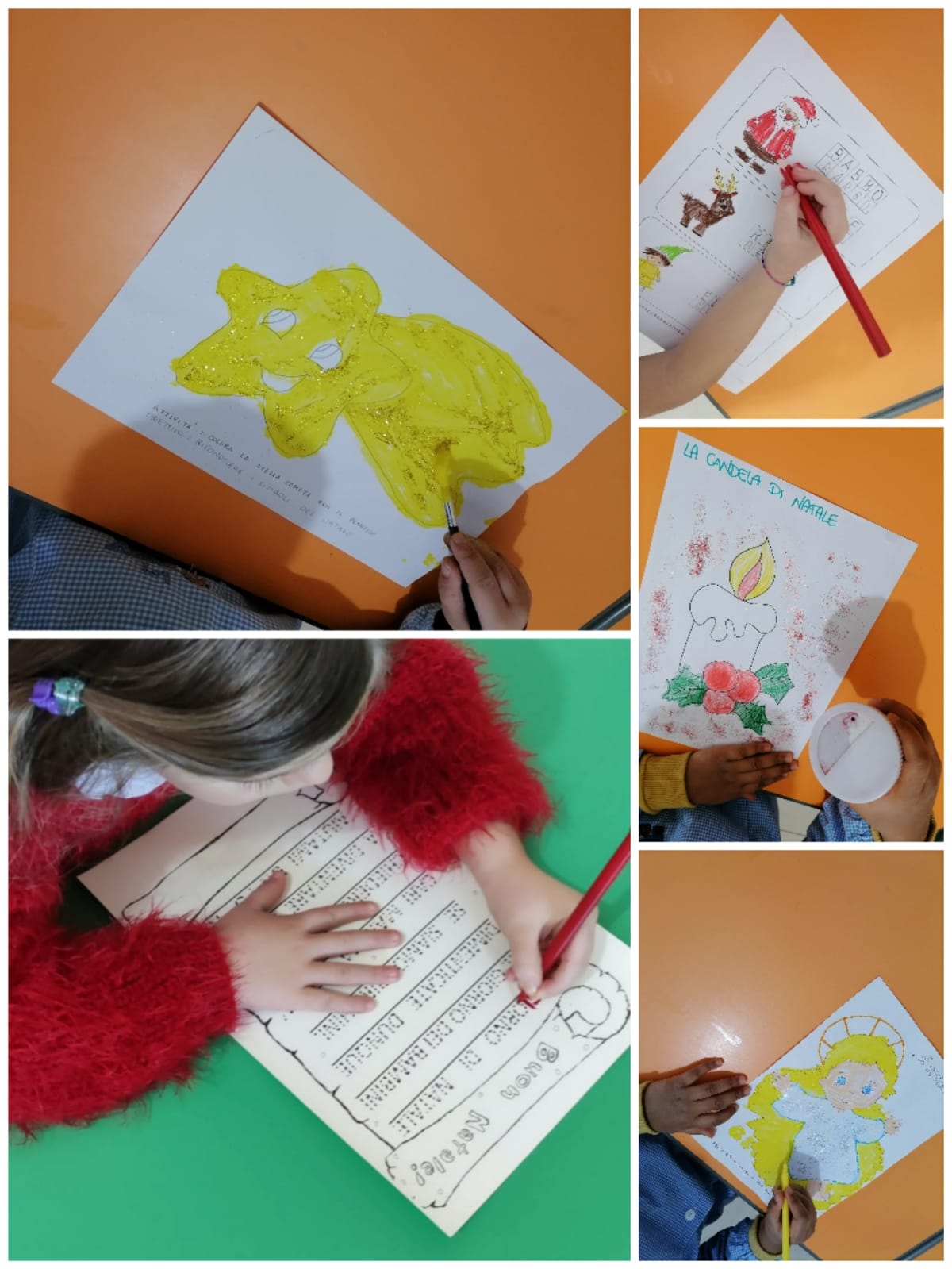 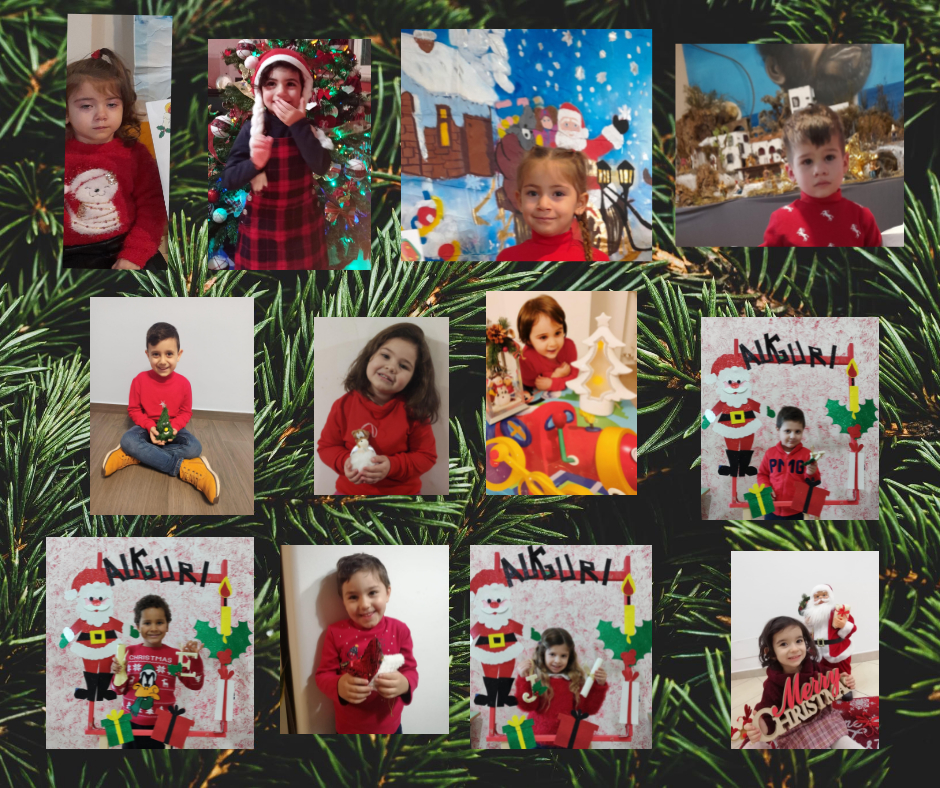 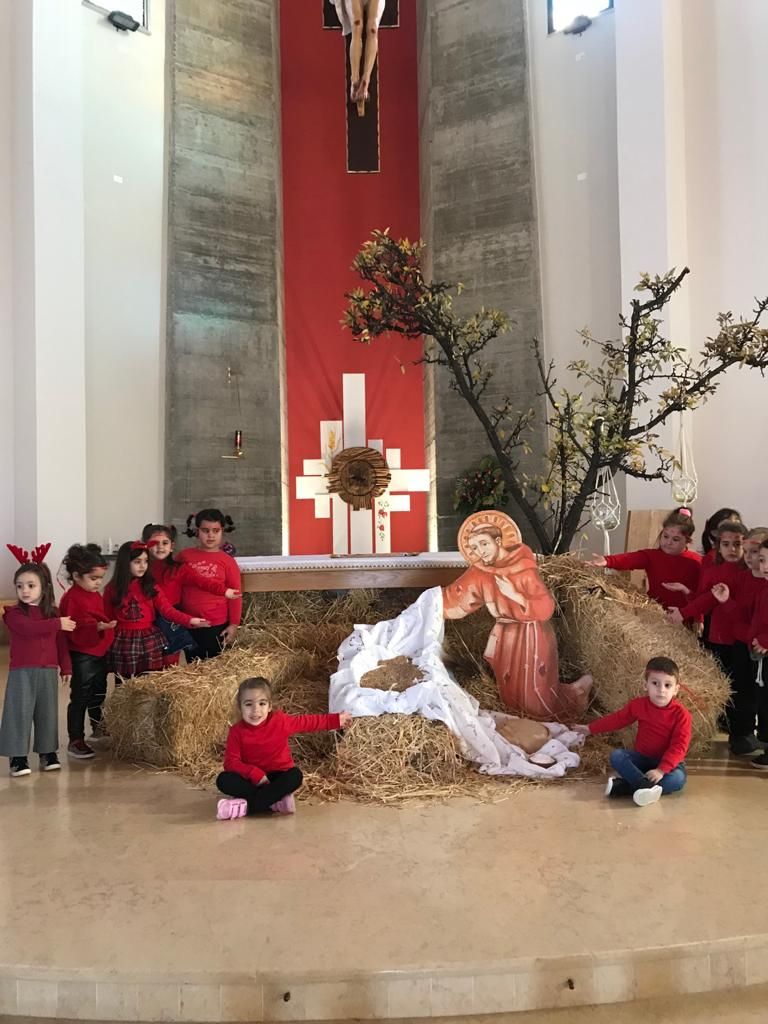 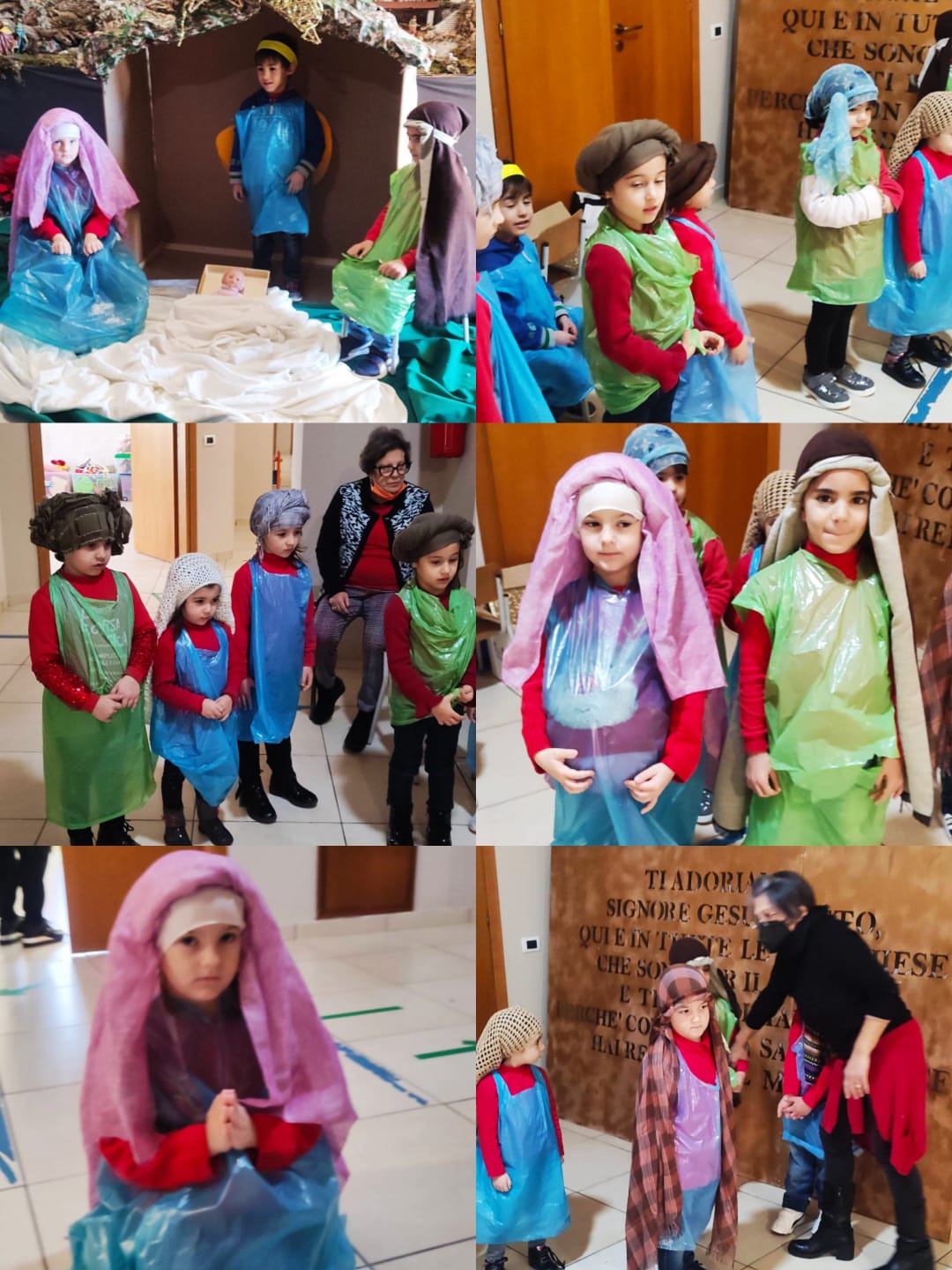 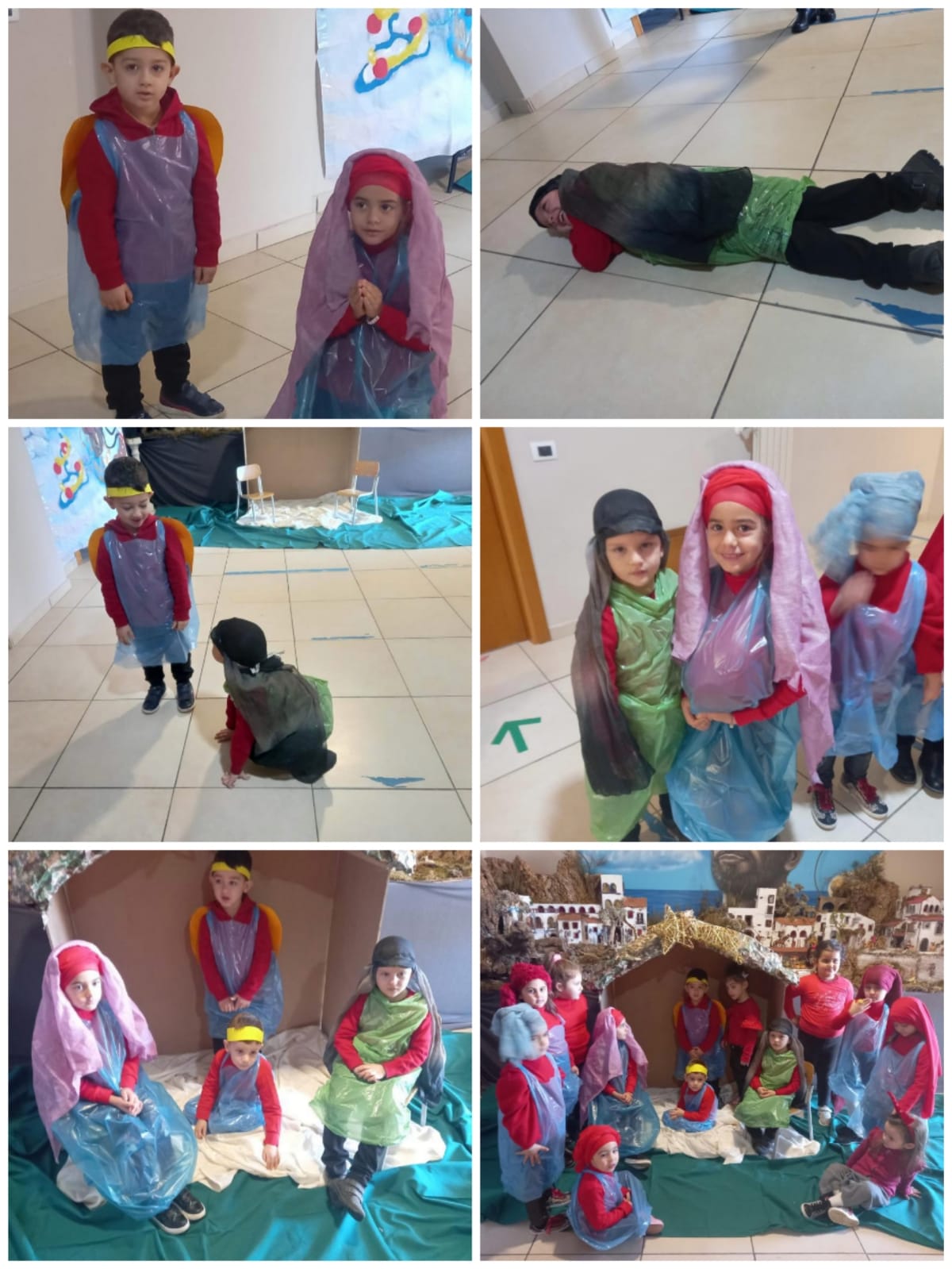 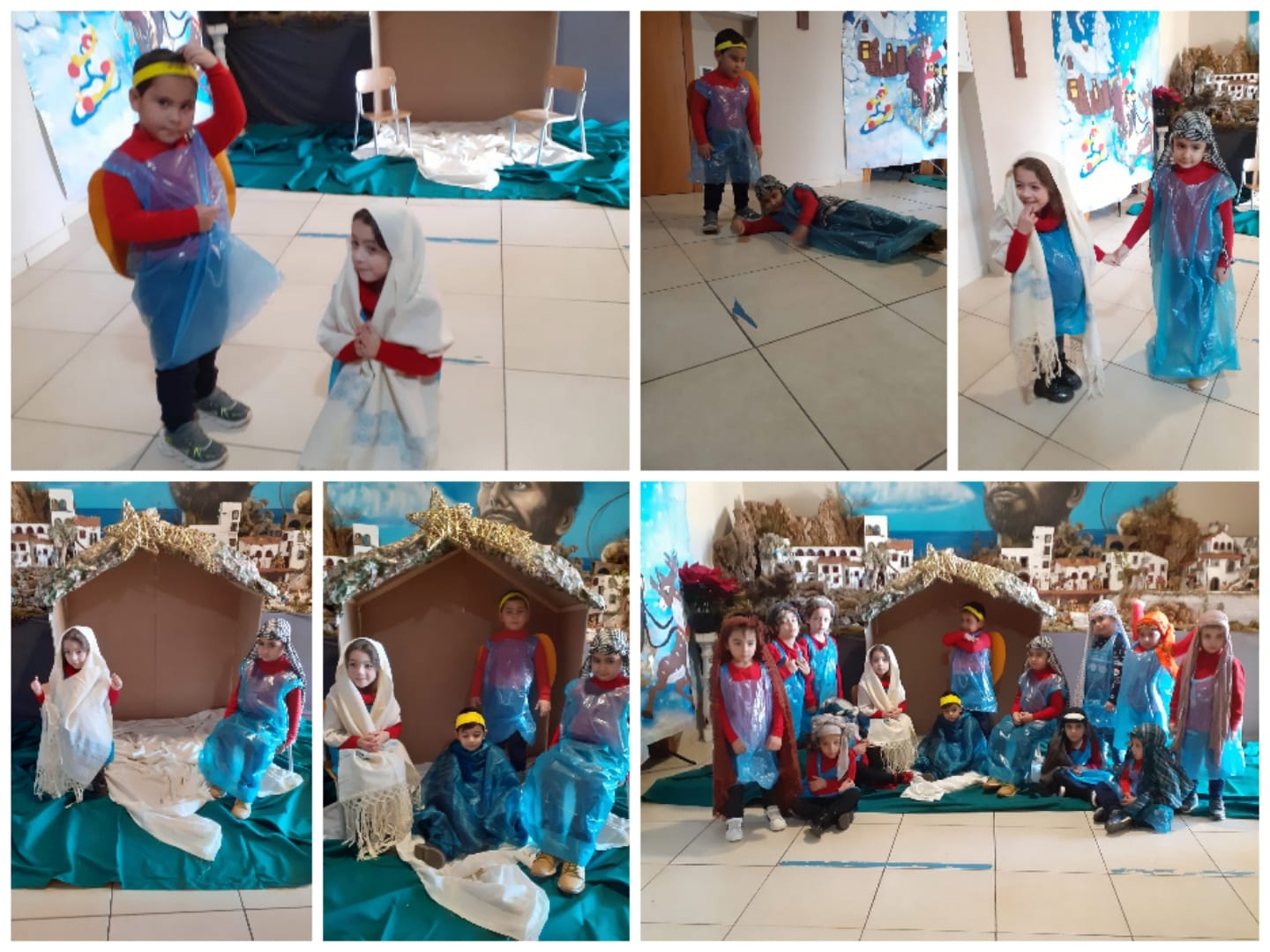 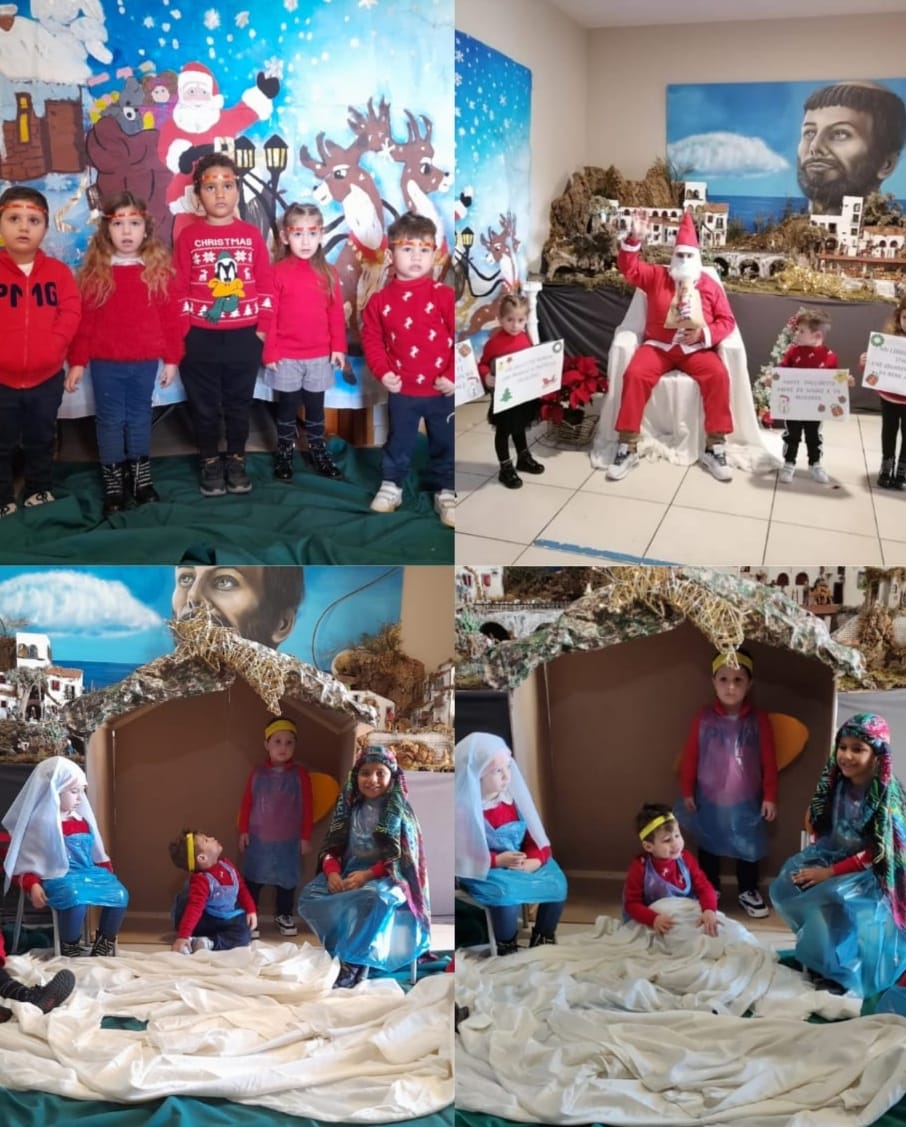 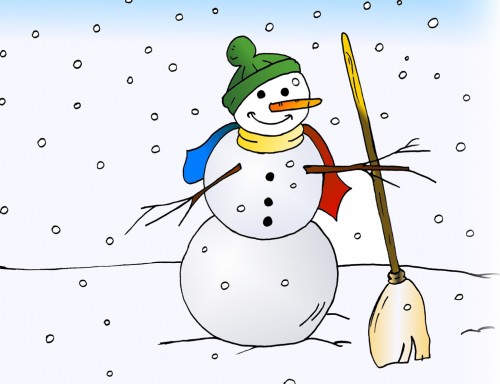 Inverno…
Dolce è la neve che scende giù…
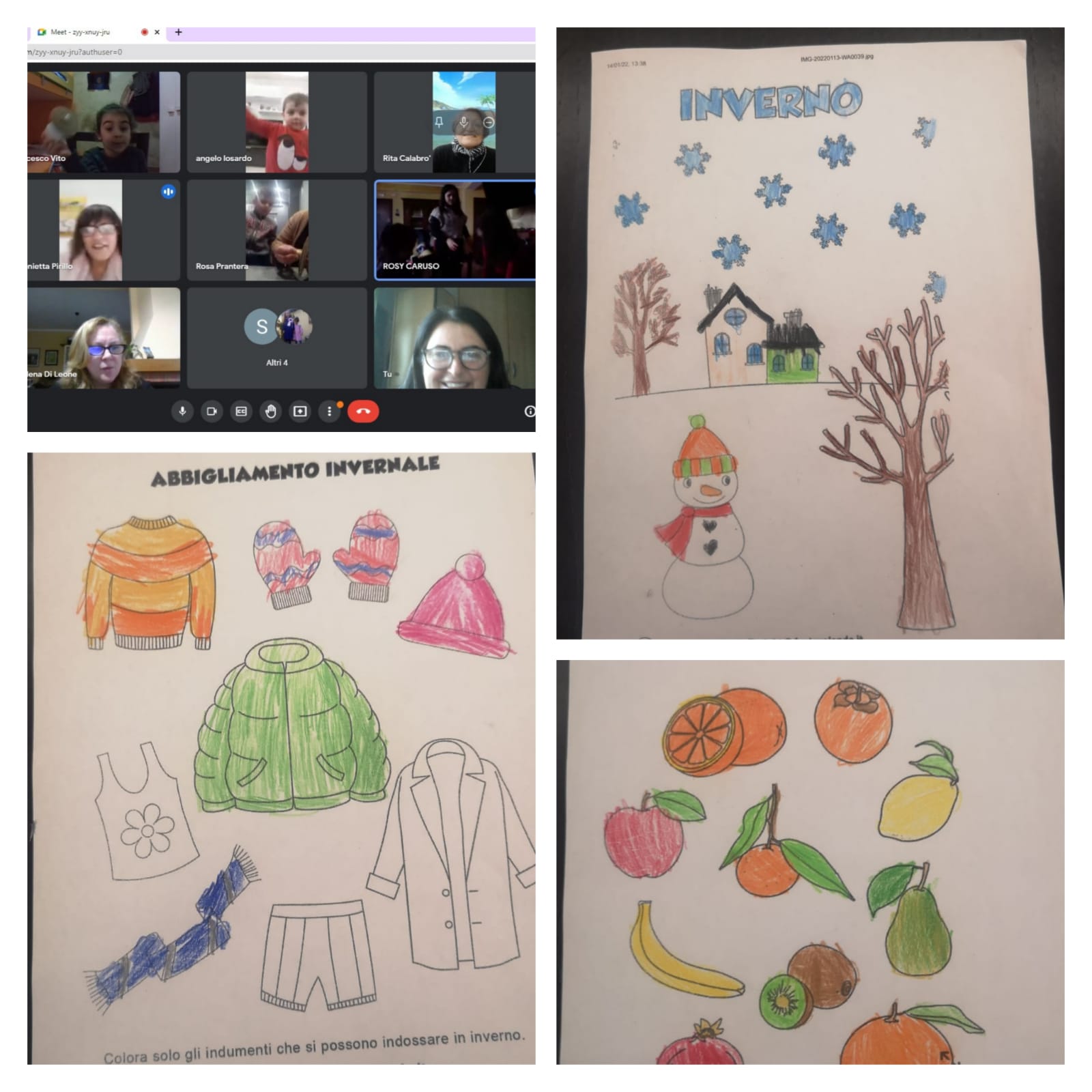 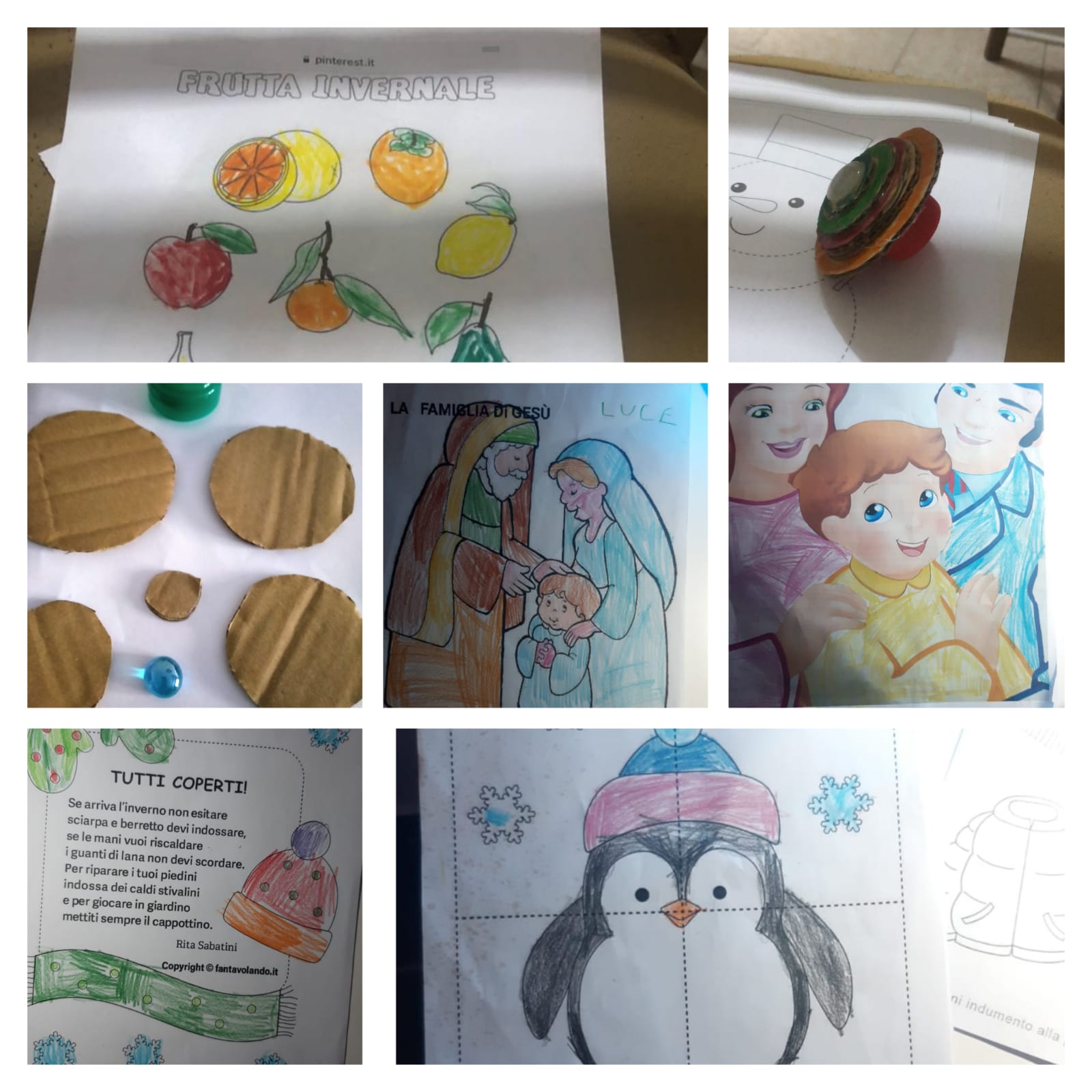 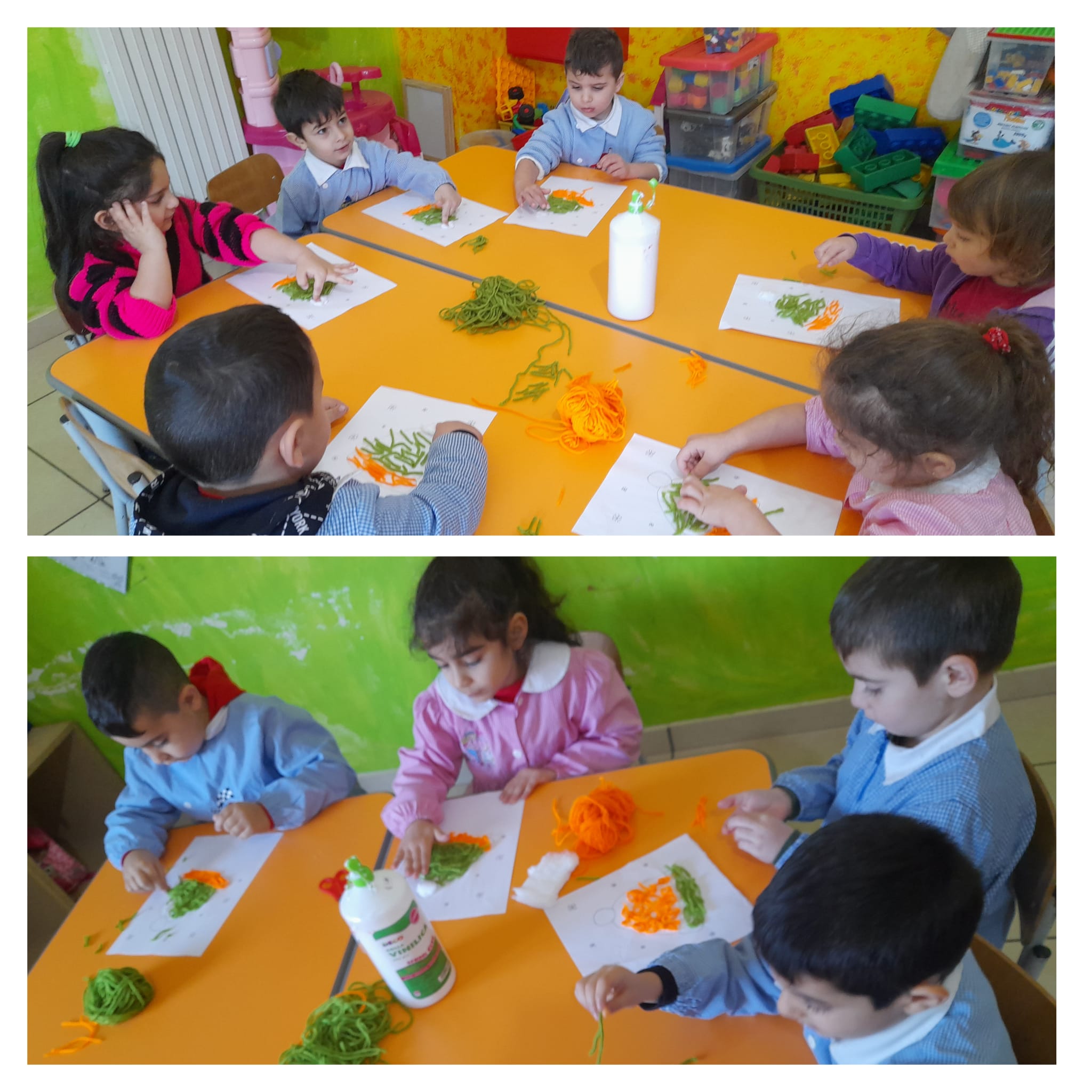 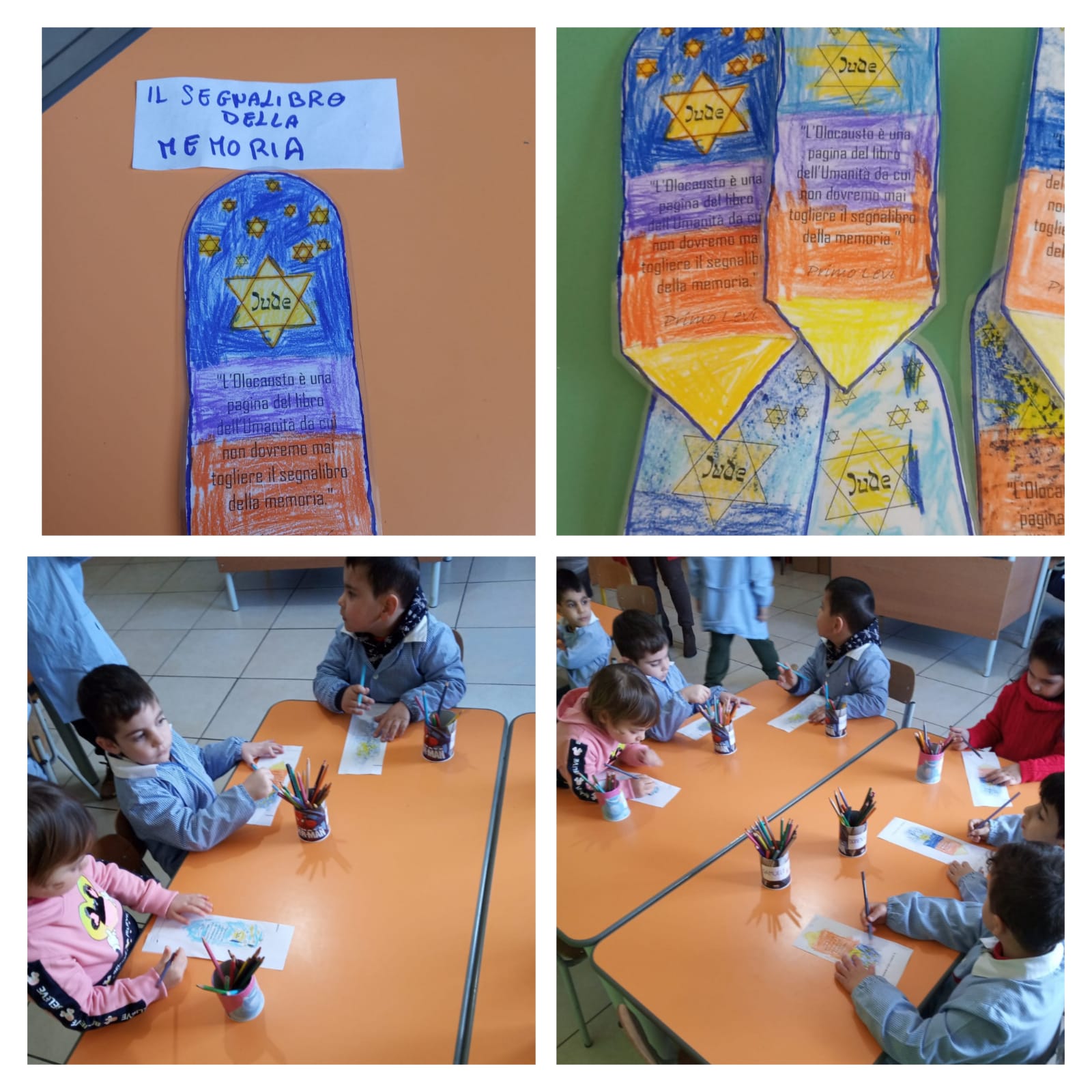 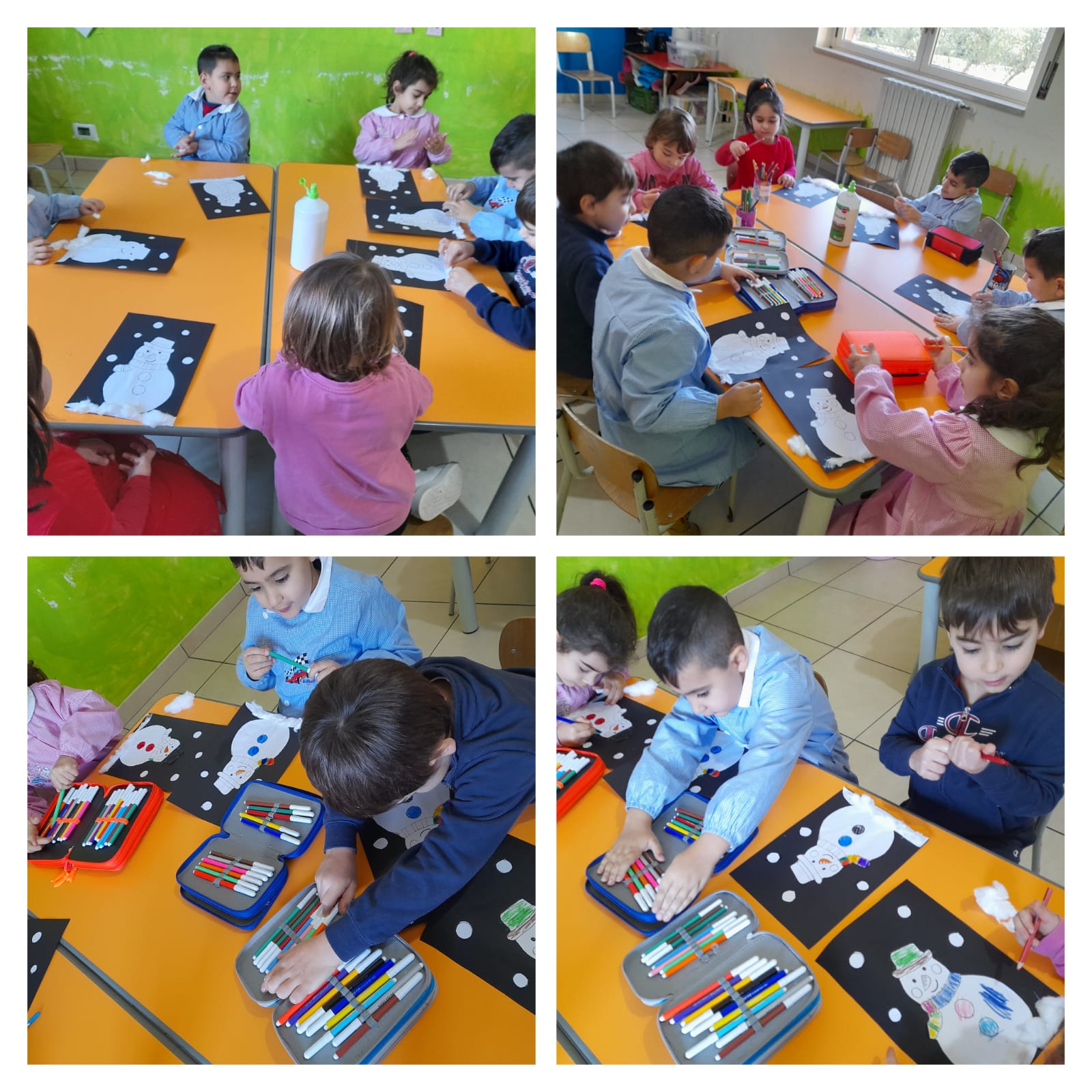 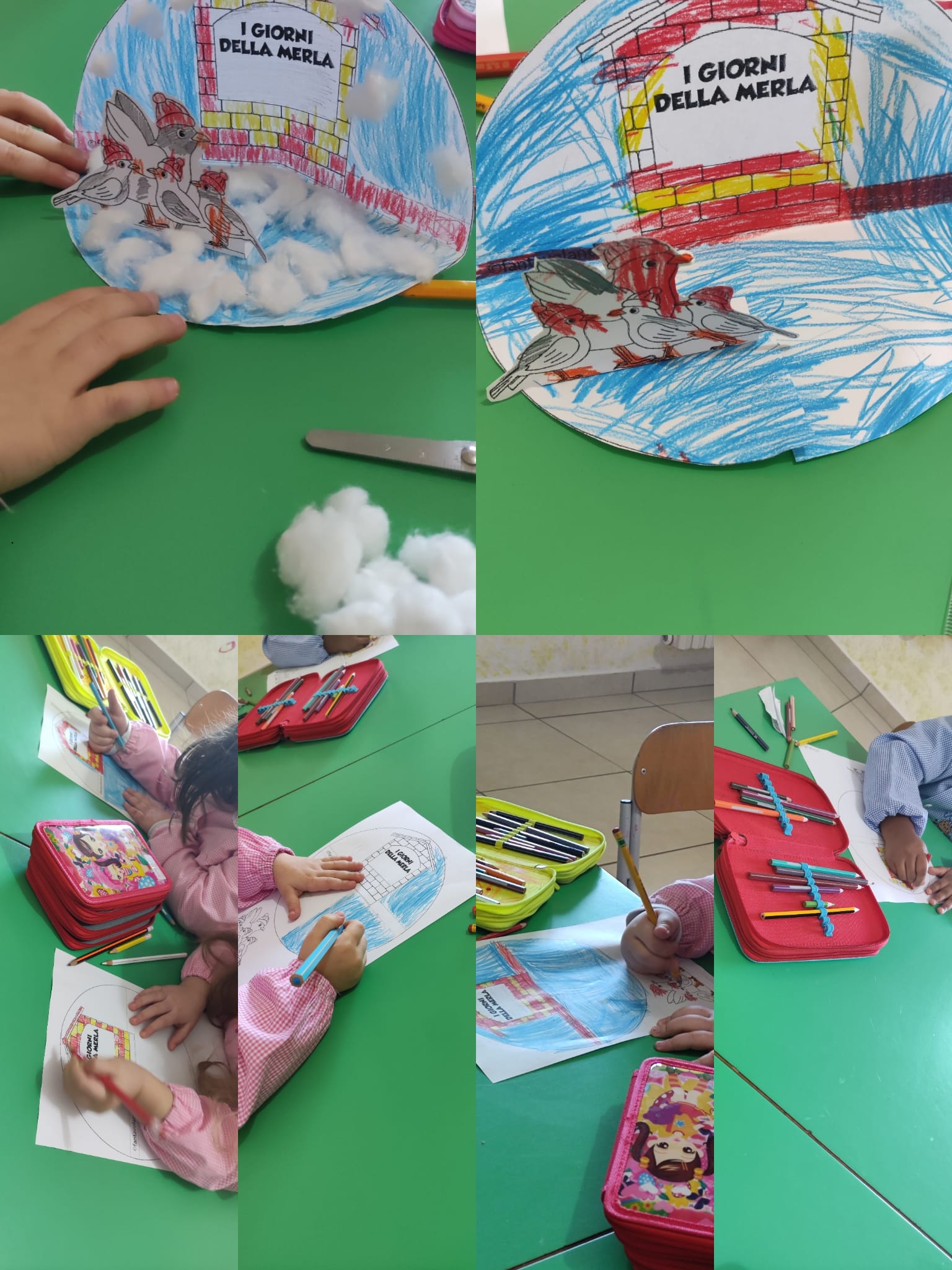 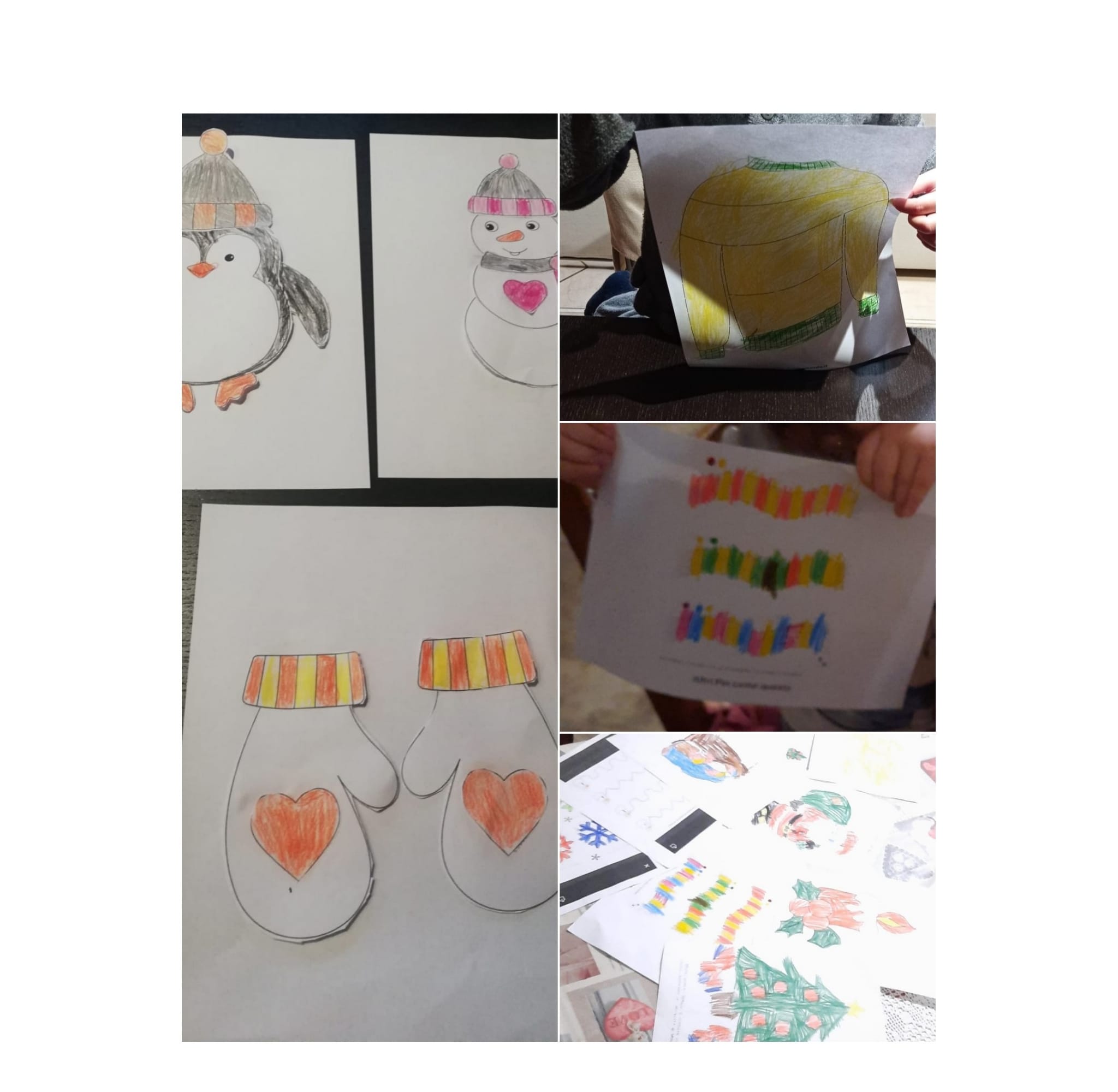 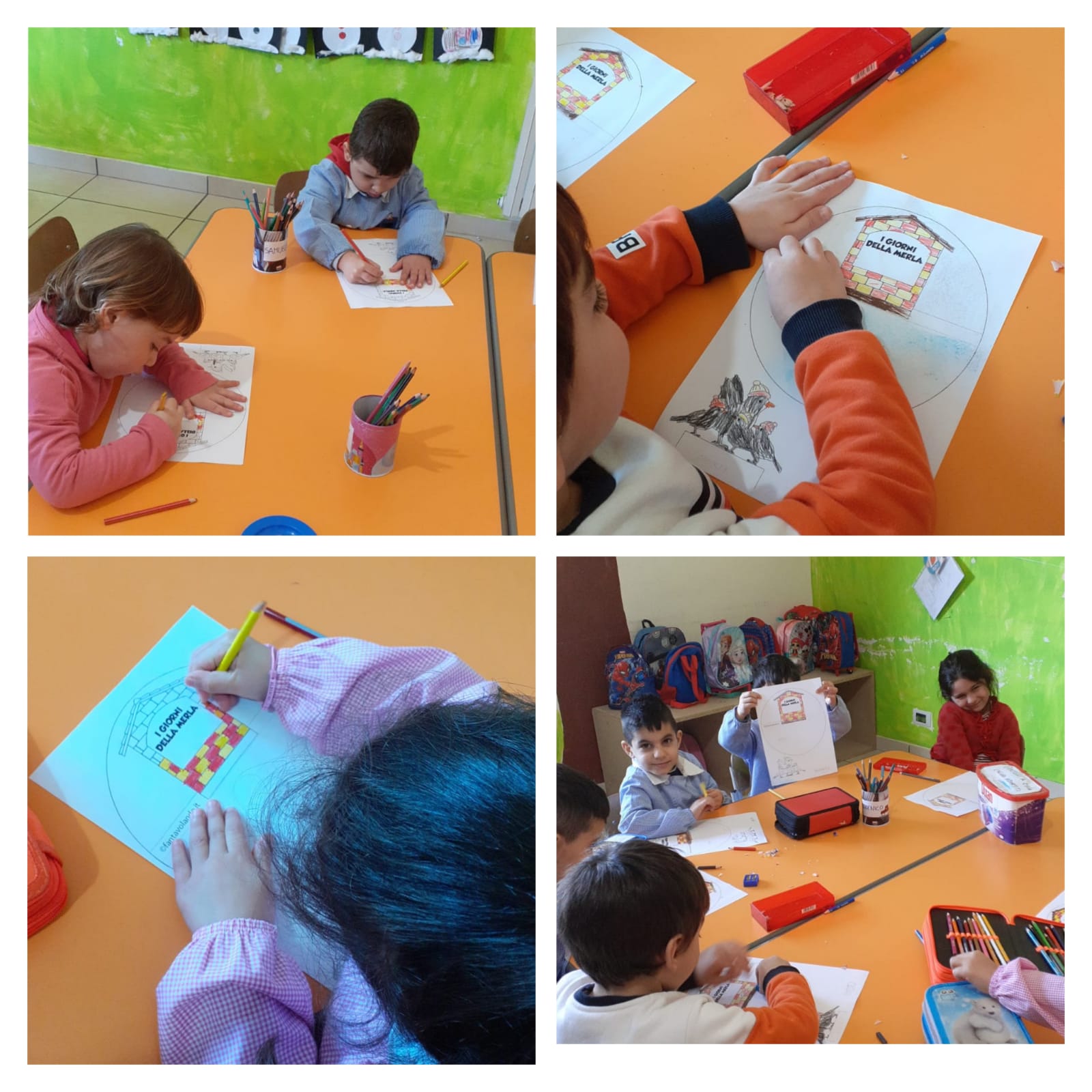 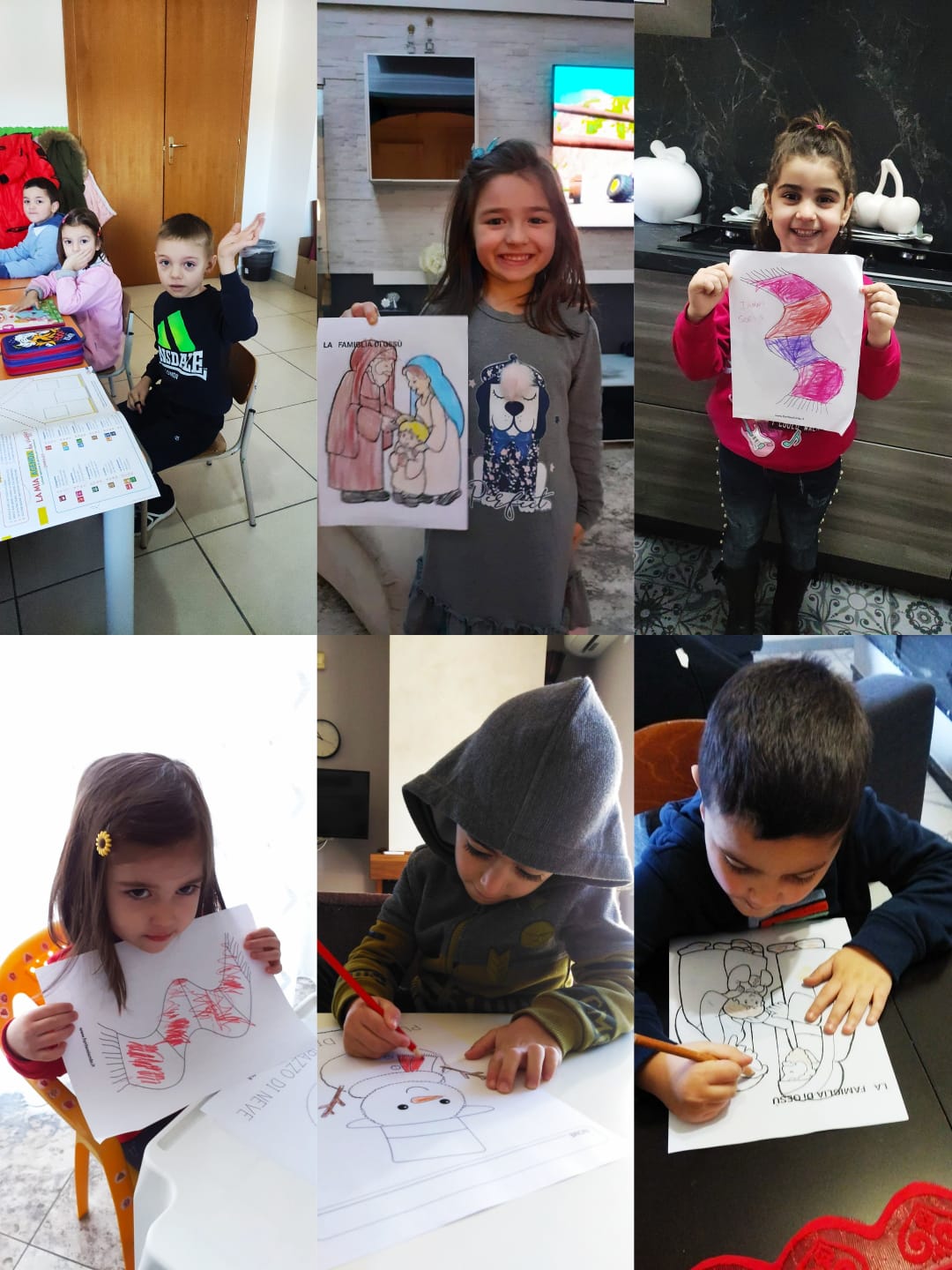 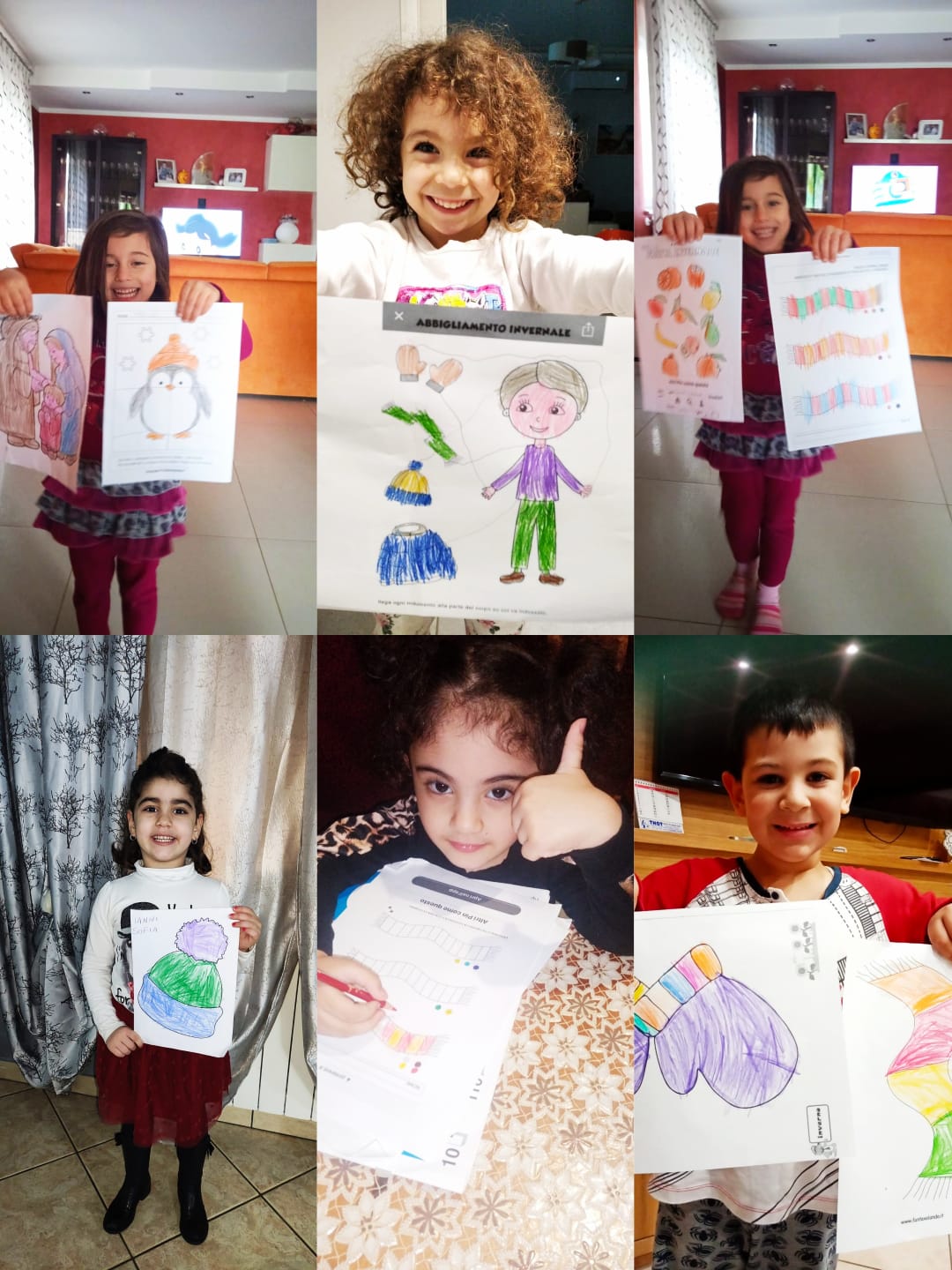 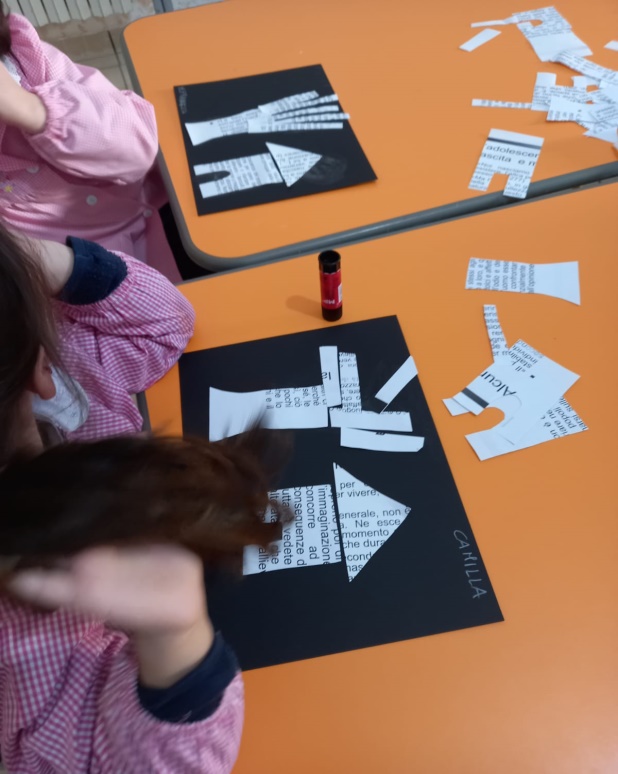 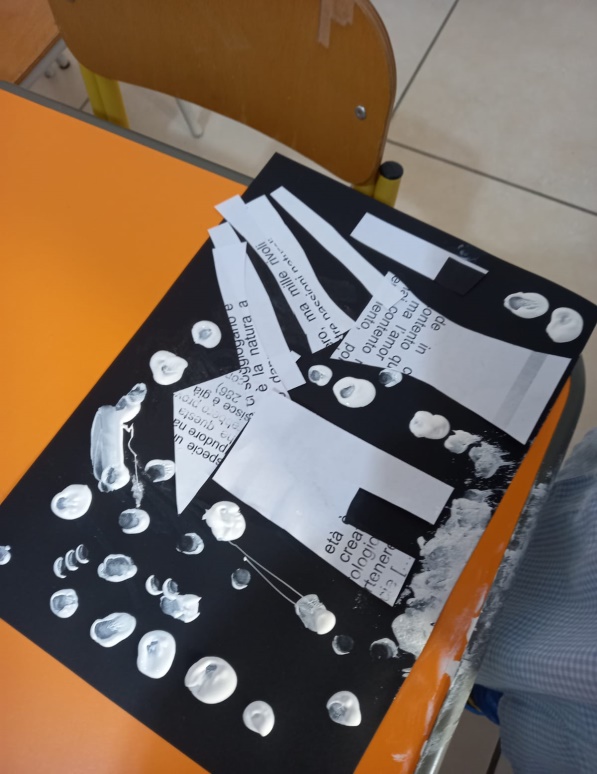 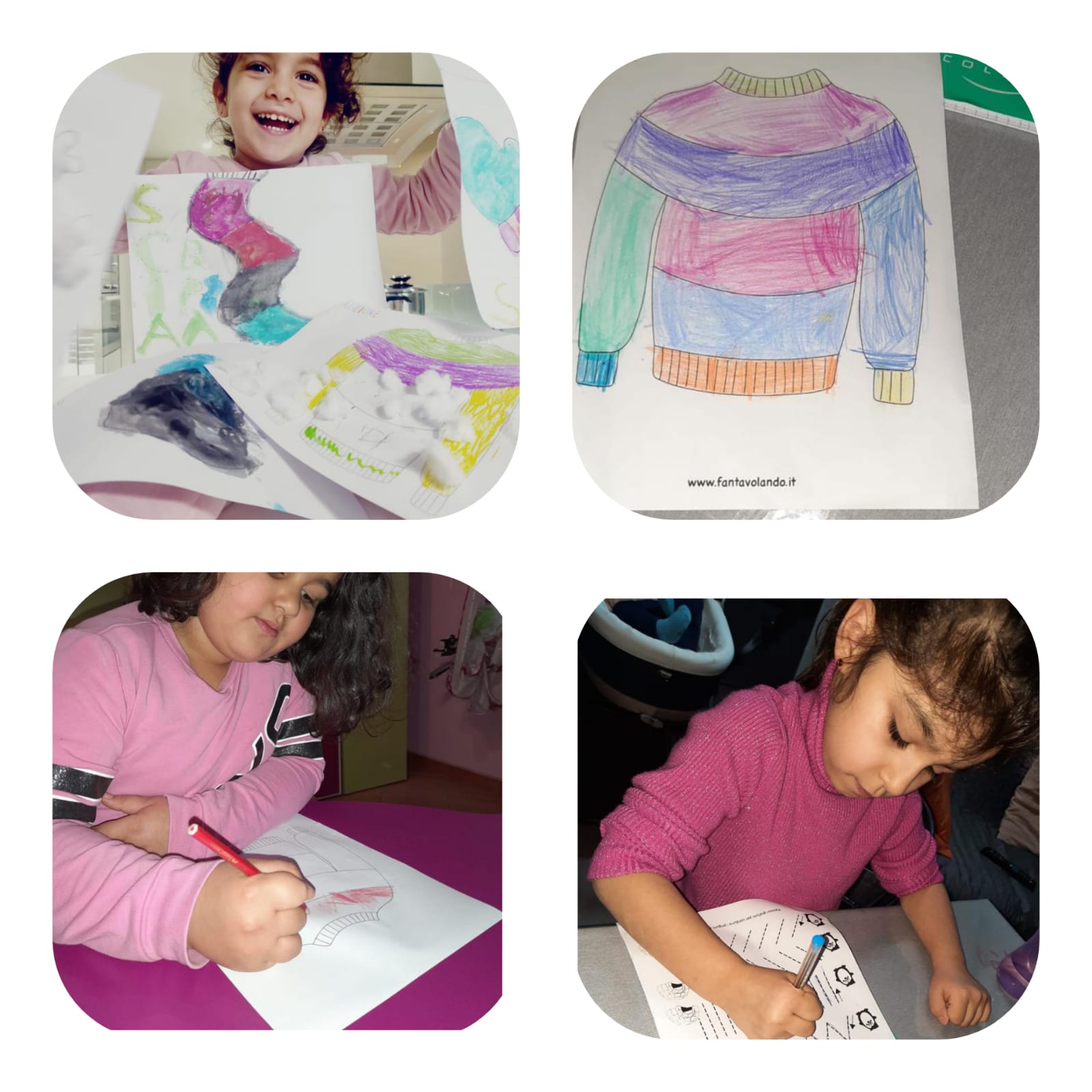 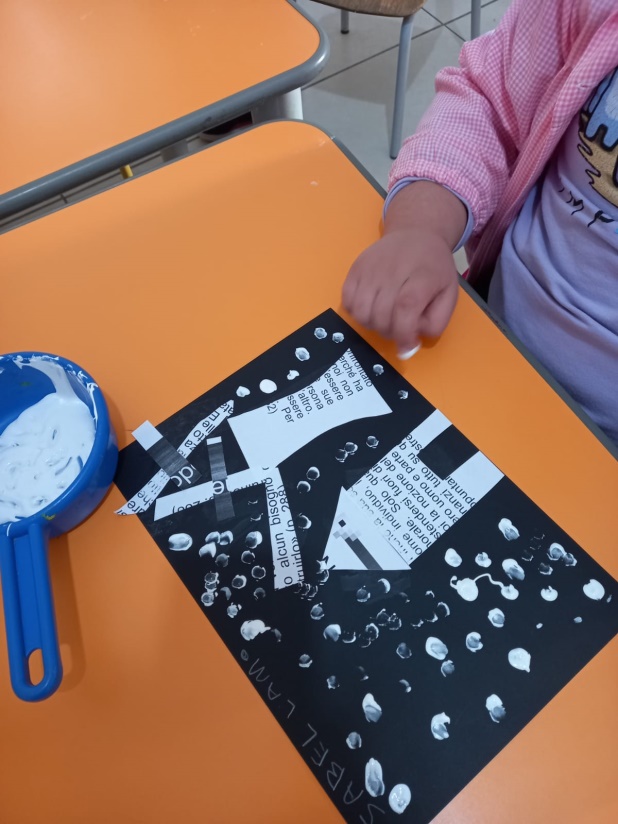 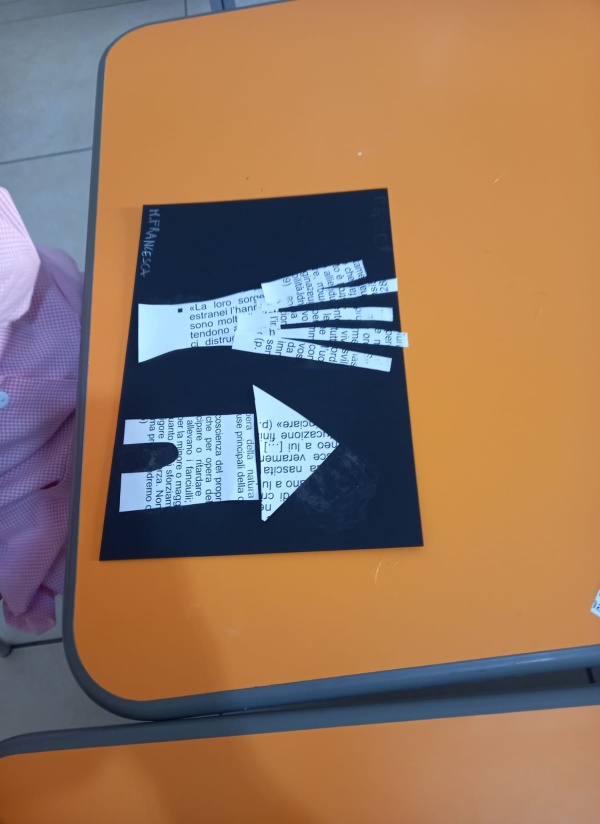 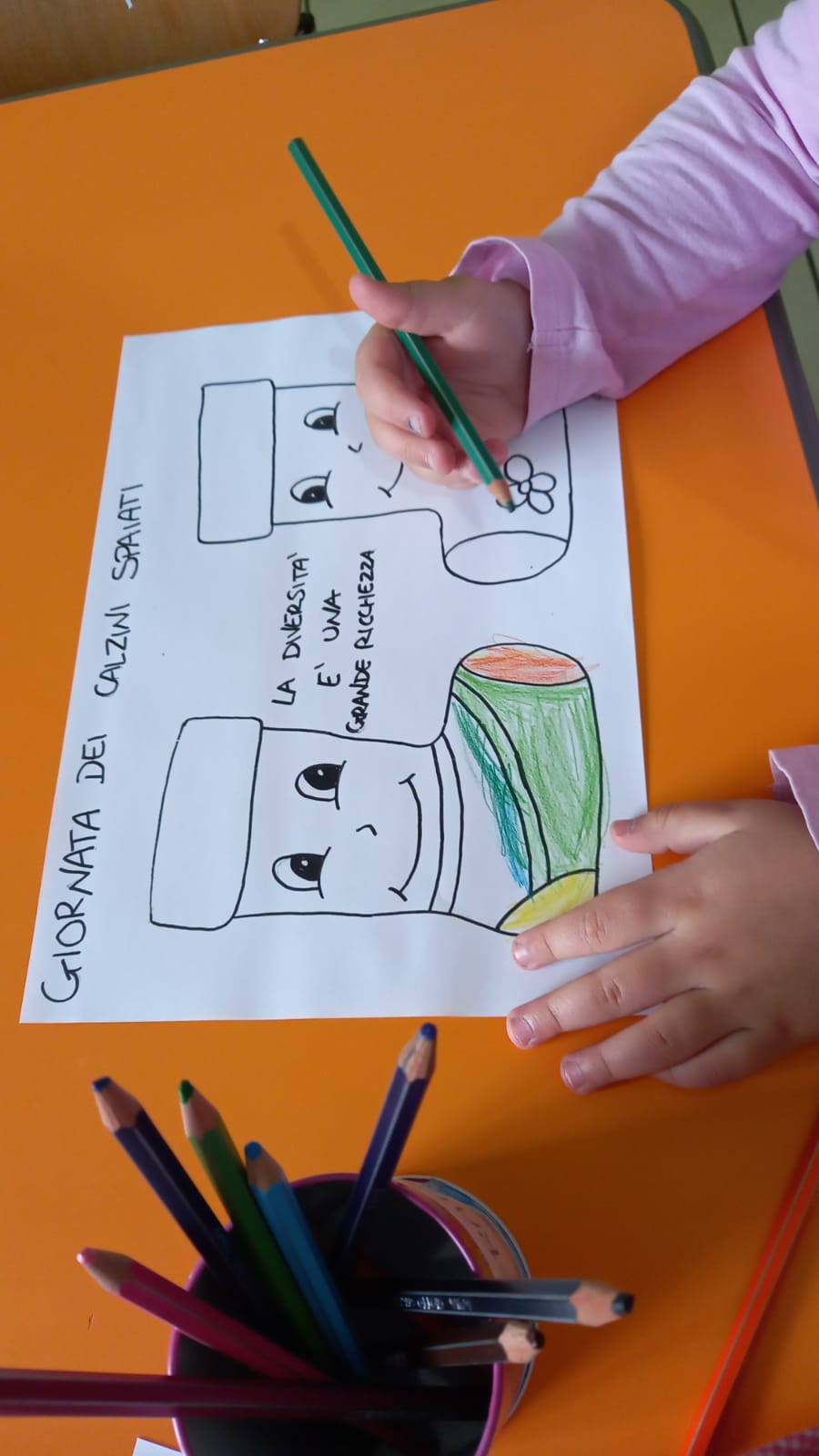 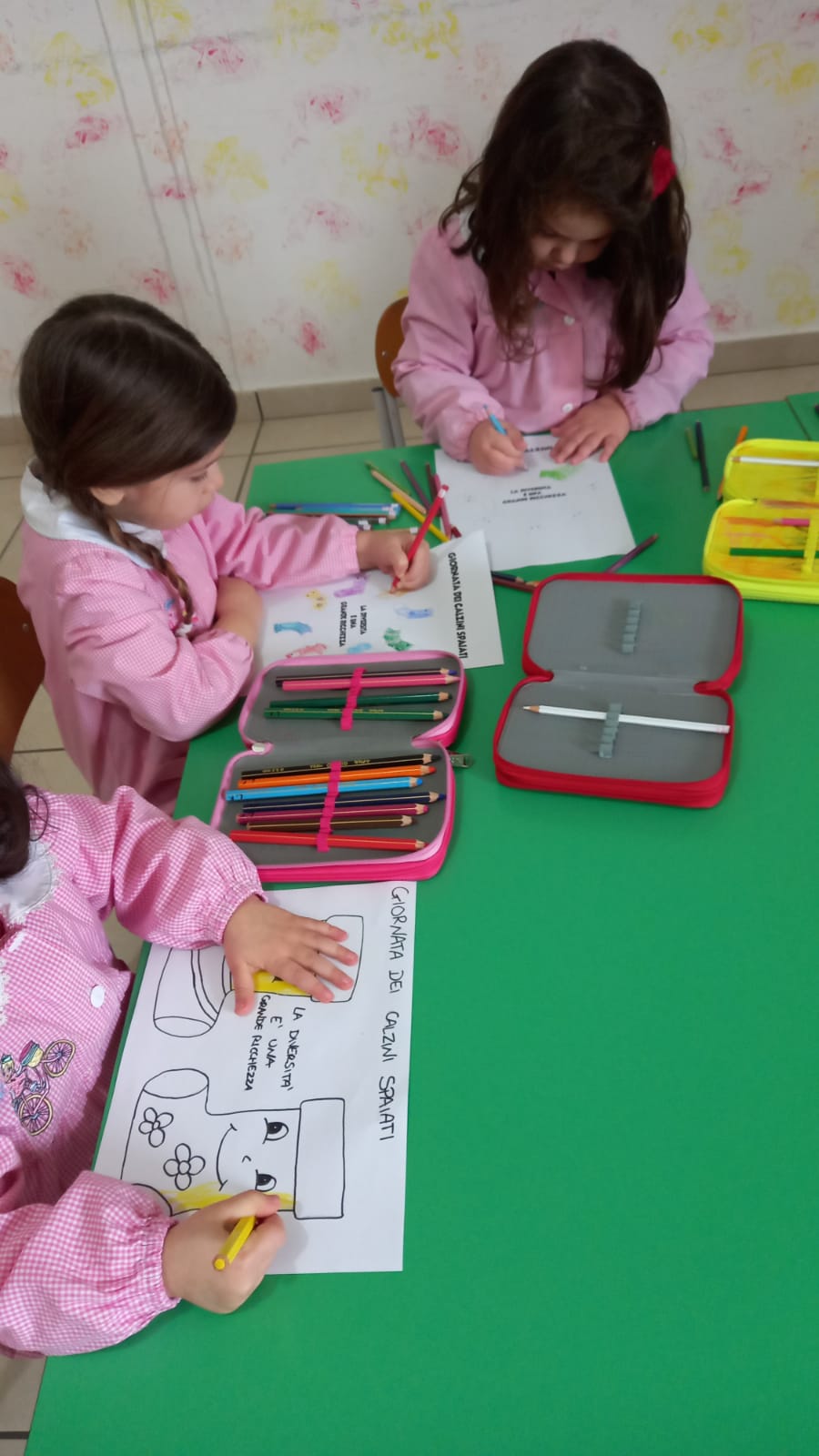 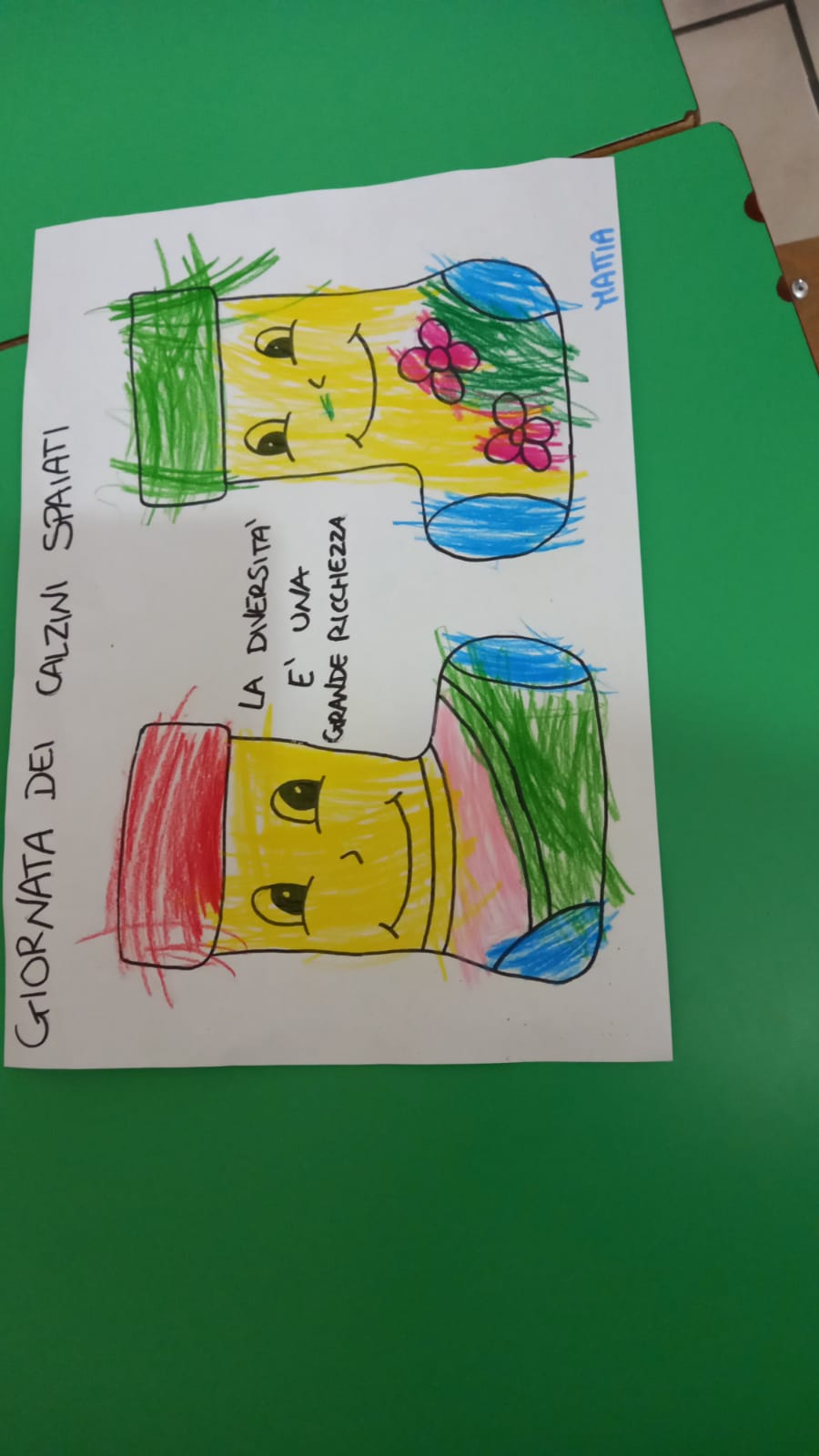 …Perché nell’AMORE,
Siamo tutti UGUALI
e SPECIALI…
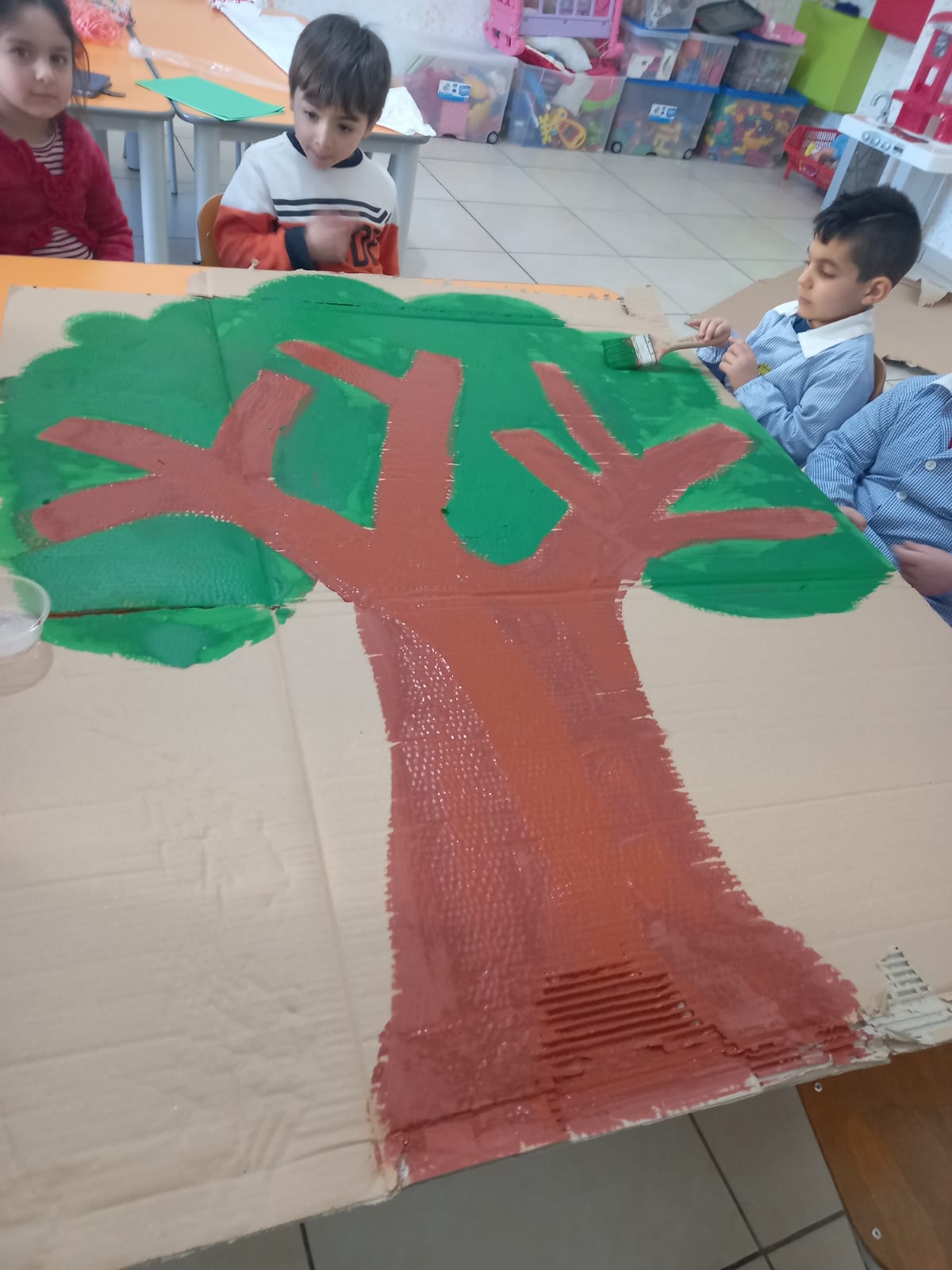 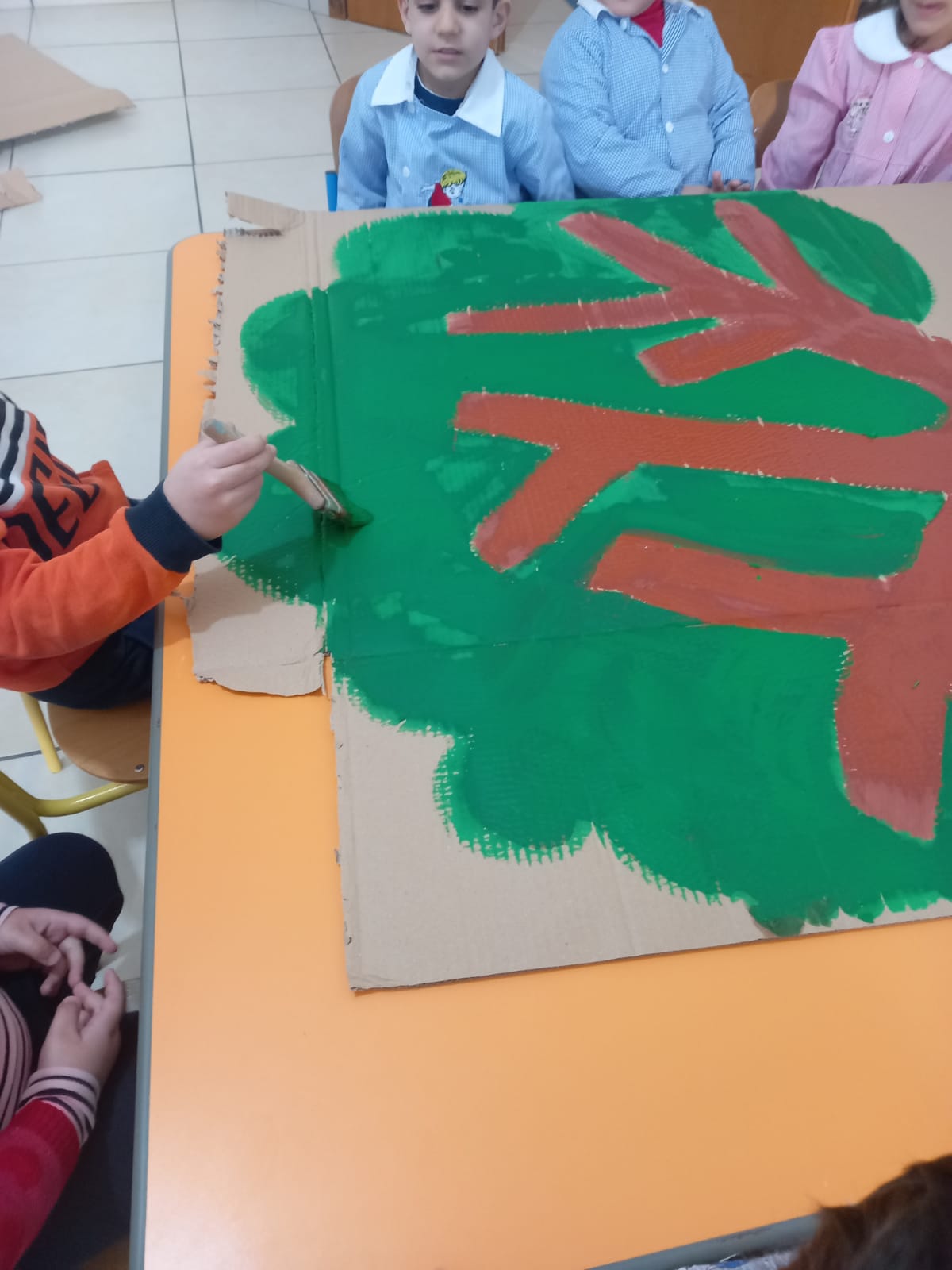 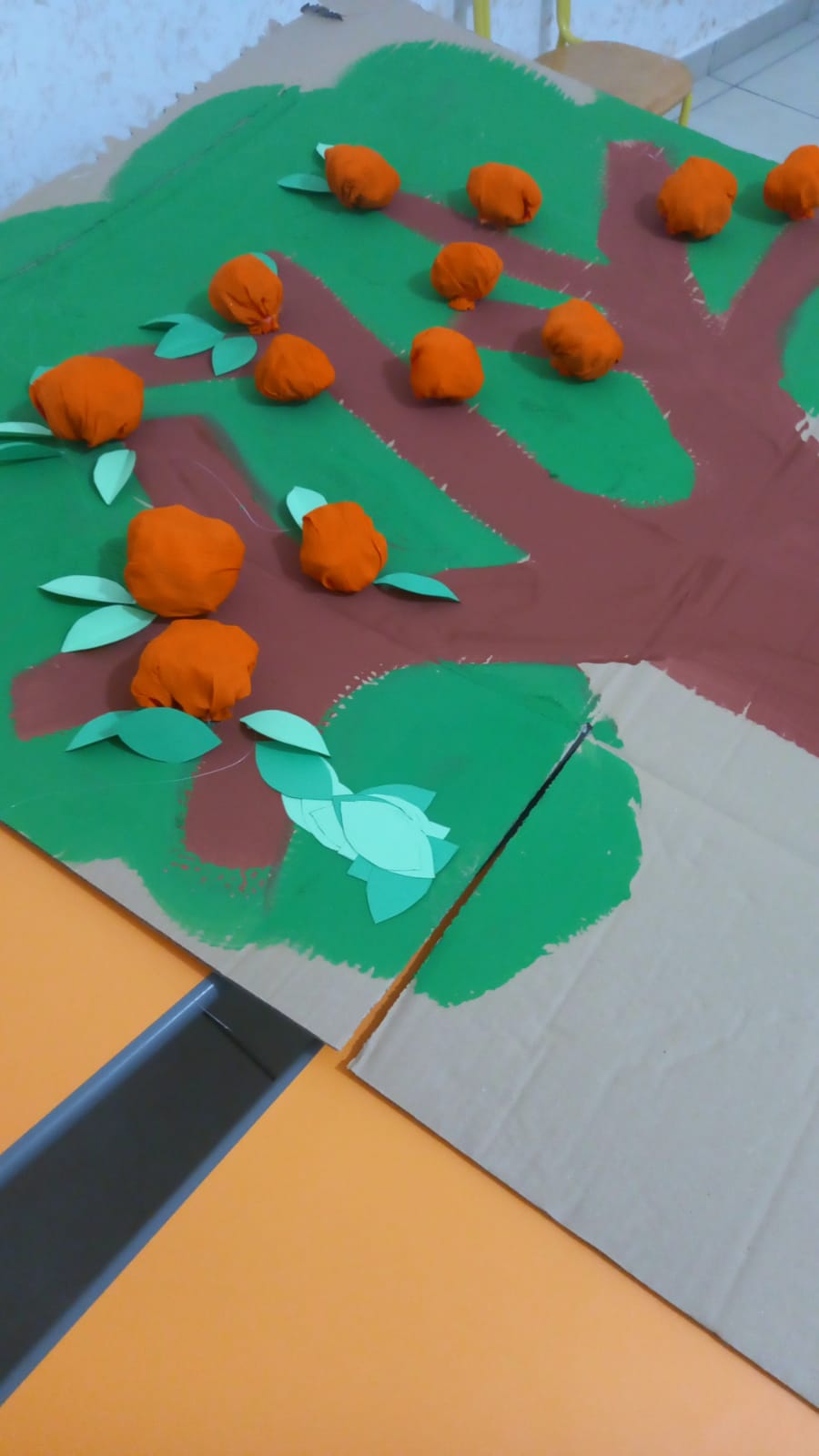 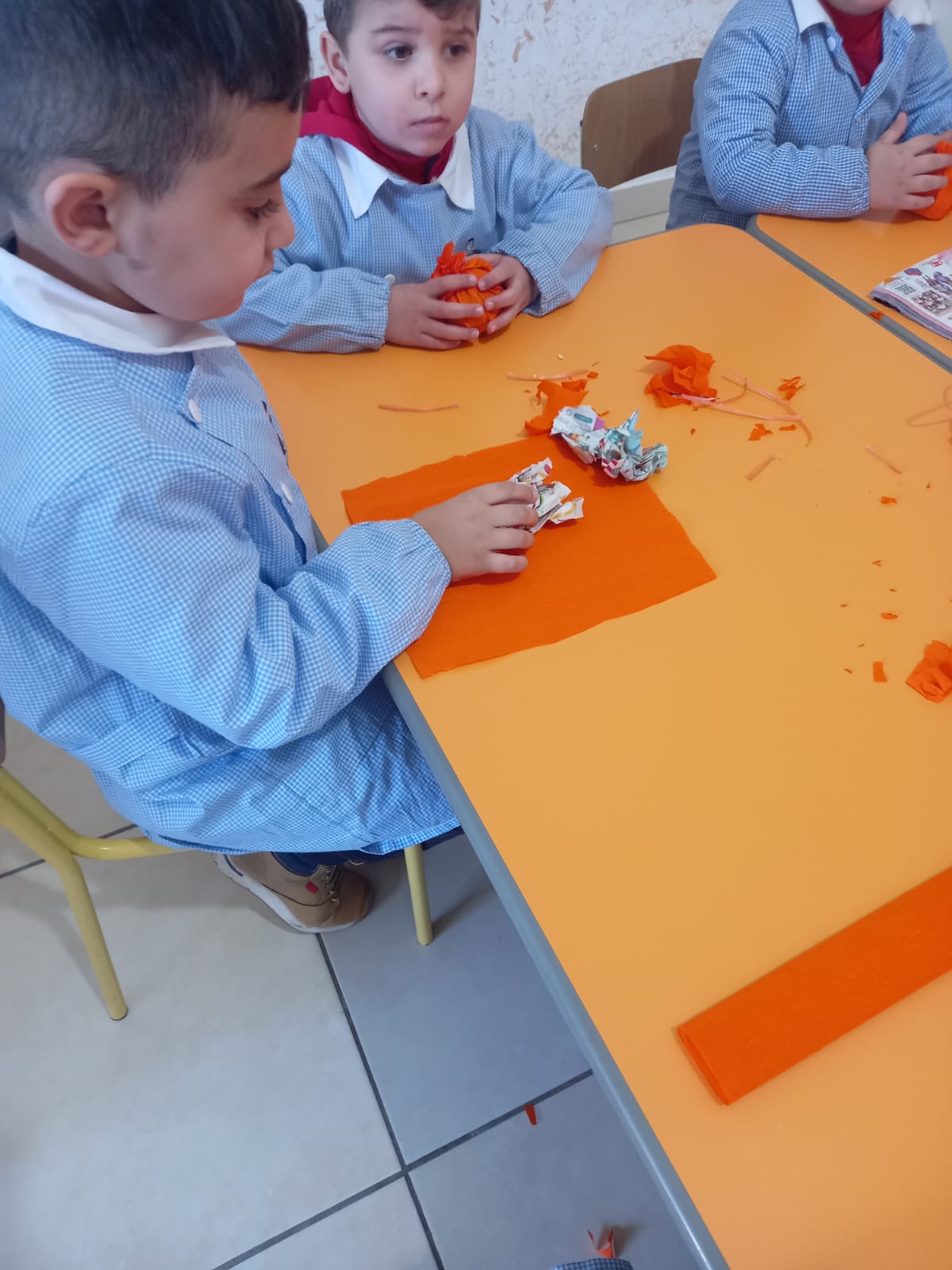 C’E’ UN FRUTTO SPECIALE CHE E’ PROPRIO ECCEZIONALE, HA UNA VITAMINA ASSAI PREZIOSA CHE E’ DAVVERO PORTENTOSA. INIZIA BENE OGNI MATTINA CON UNA BELLA SPREMUTINA, LE ARANCE METTONO ALLEGRIA, MANGIALE ANCHE IN COMPAGNIA.
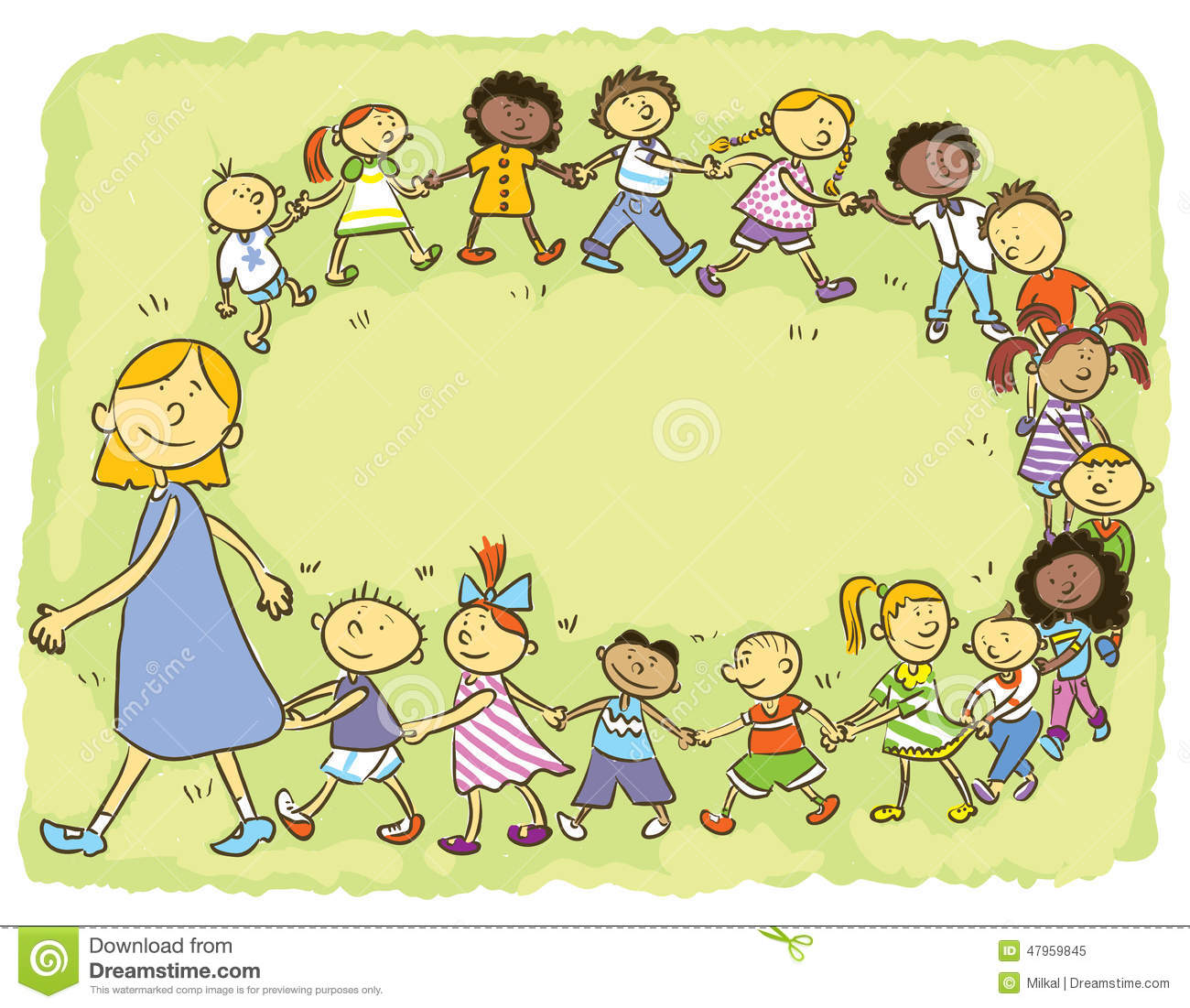 …TANTE ESPERIENZE ANCORA CI ATTENDONO…